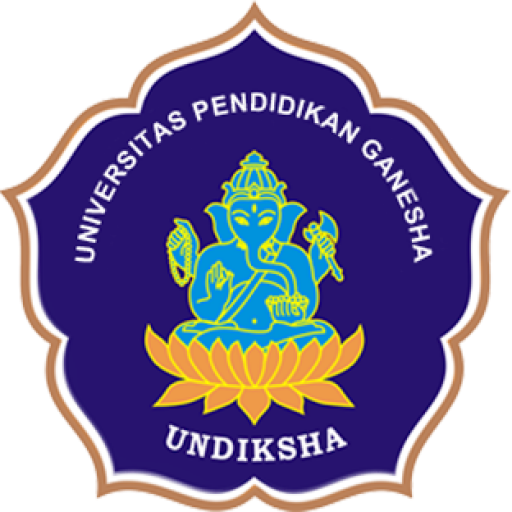 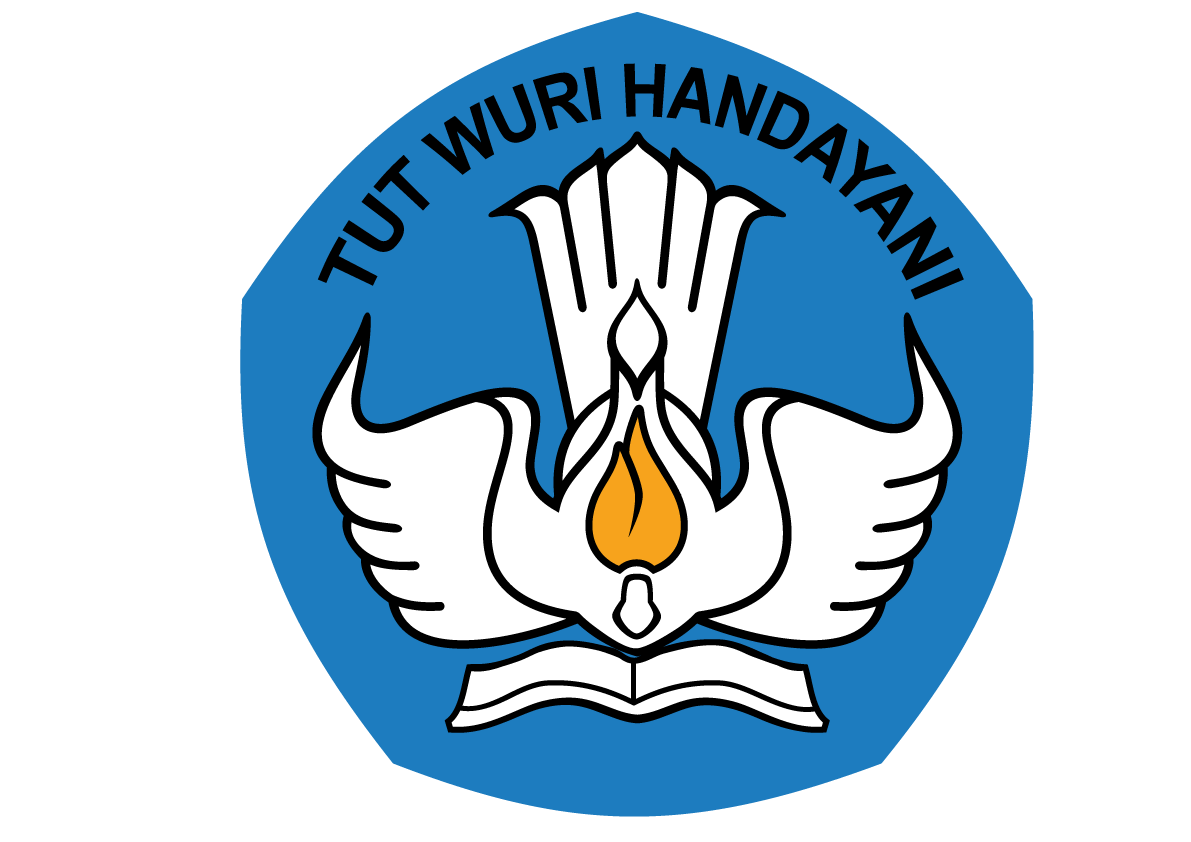 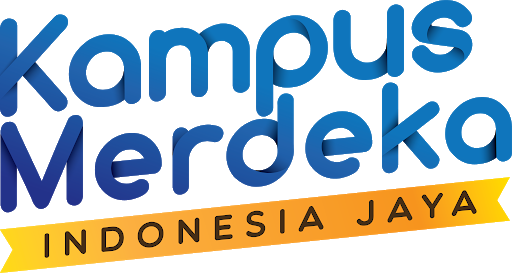 DISTRIBUSI DISKRIT & PENERAPANNYA
Disampaikan pada perkuliahan Metode Statistika
Pengampu: Made Juniantari, S.Pd., M.Pd
Program Studi Pendidikan Matematika, FMIPA, Universitas Pendidikan Ganesha
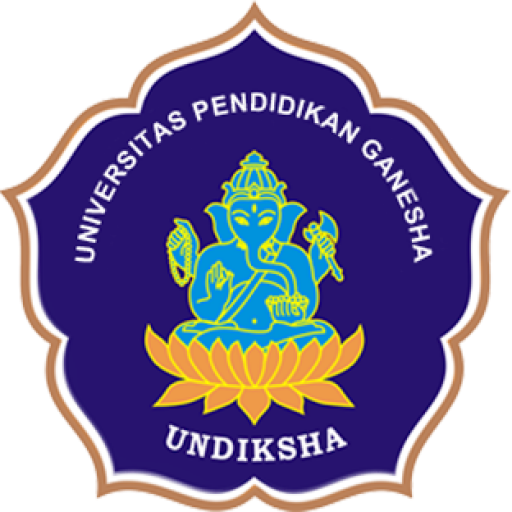 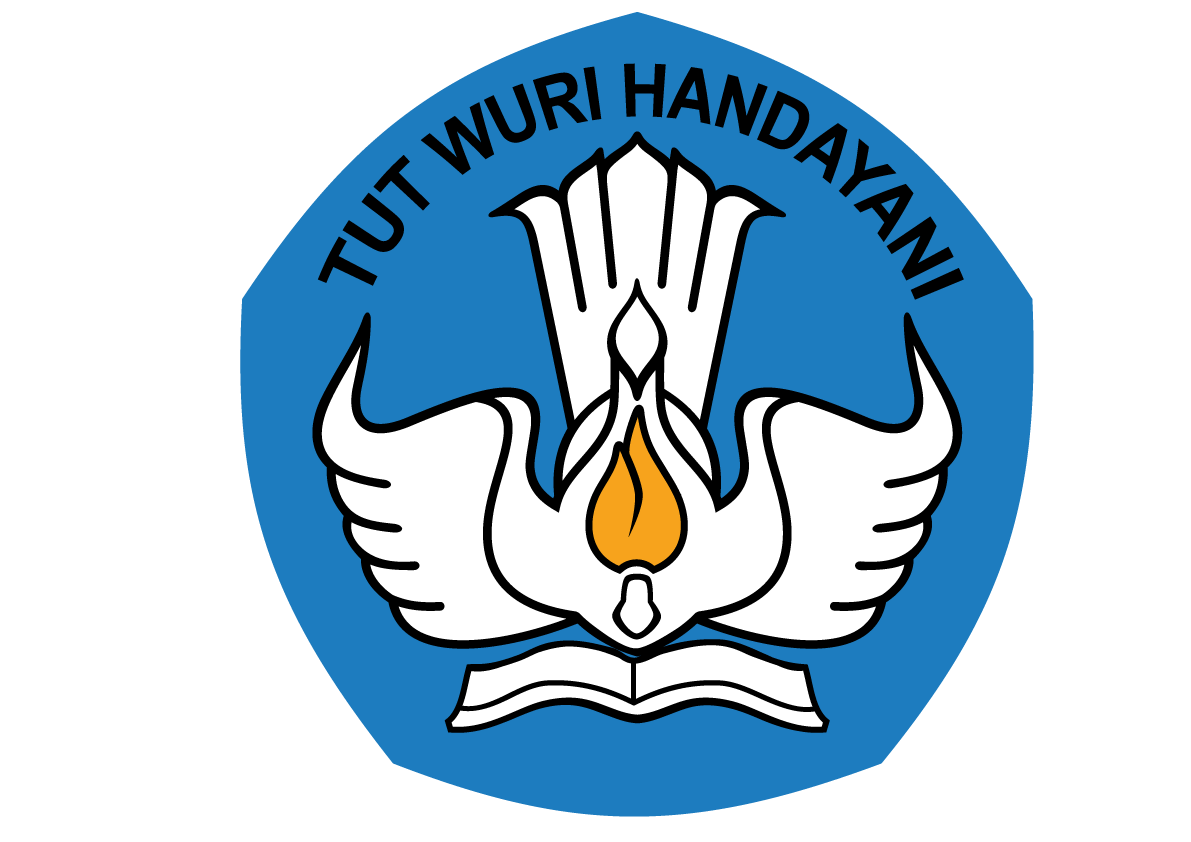 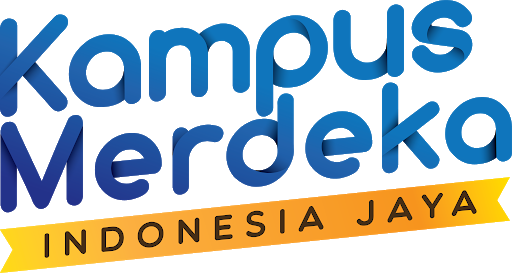 Ruang Lingkup Materi:
Pertemuan-1
Konsep variable acak dan kontinu
Konsep distribusi Seragam
Konsep distribusi Bernoulli
Konsep distribusi Binomial
Konsep distribusi Hipergeometrik
Pertemuan-2
Konsep distribusi Multinomial
Konsep distribusi Binomial Negatif
Konsep distribusi Geometrik
Konsep distribusi Poisson
Simulasi excel beberapa distribusi diskrit
Review konsep
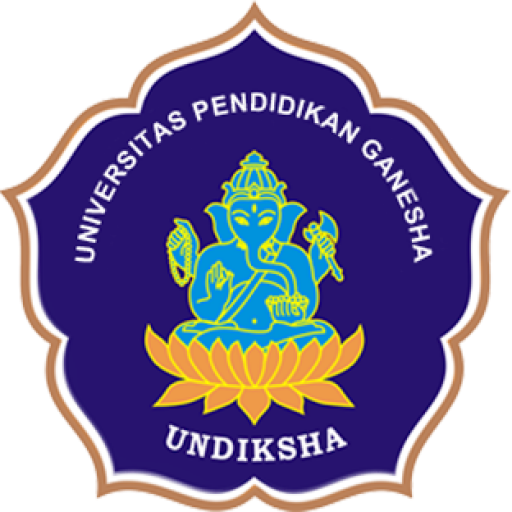 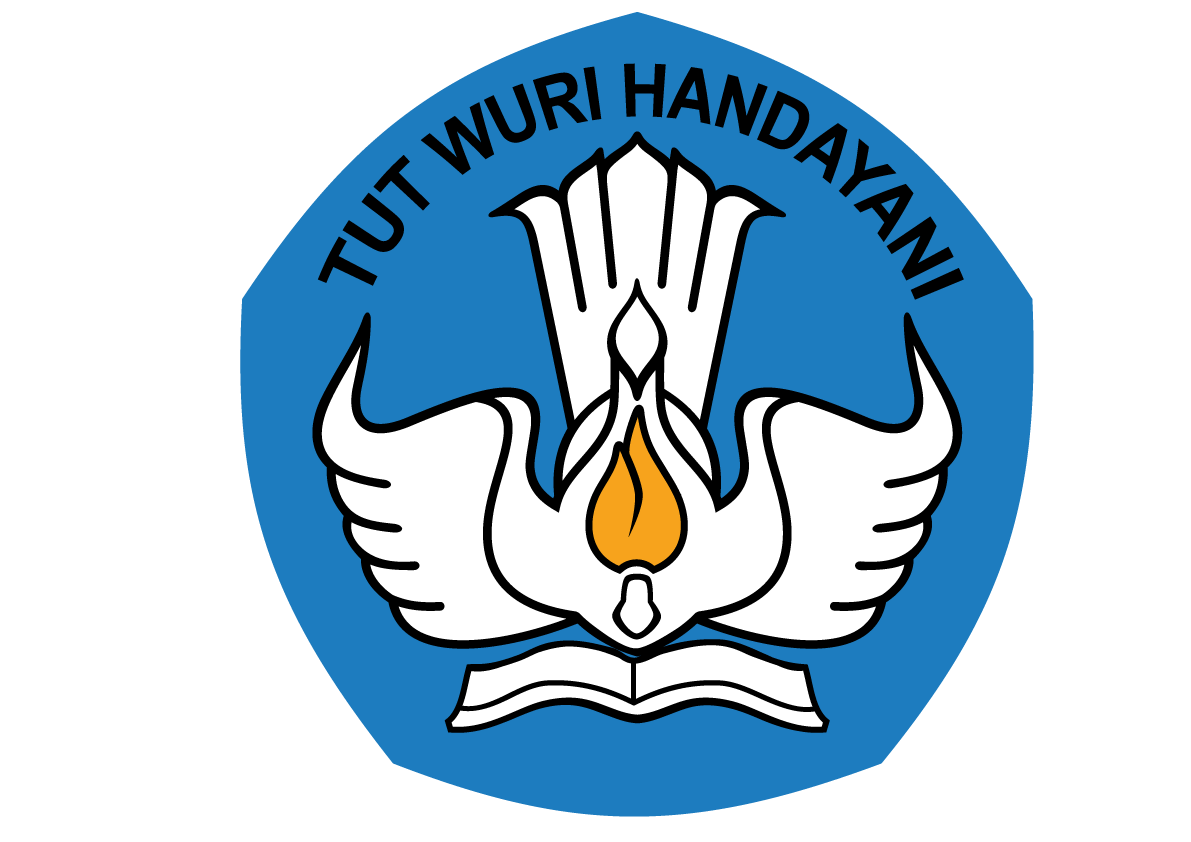 Konsep Variabel Acak
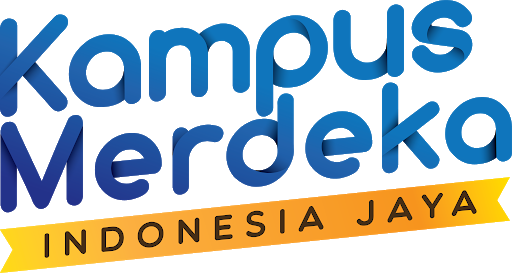 Variabel acak   Merupakan suatu variabel yang nilainya ditentukan oleh hasil percobaan digunakan untuk menggambarkan hasil-hasil percobaan sebagai nilai-nilai numerik secara sederhana, dan ditulis dalam huruf Kapital
Variabel Acak Diskrit
Diperoleh dari hasil menghitung/membilang
Nilai berupa bilangan bulat
Dalam garis bilangan berupa titik-titik terpisah
Variabel Acak Kontinu
Diperoleh dari hasil mengukur
Nilai berupa bilangan riil dengan interval
Dalam garis bilangan berupa deretan titik yang terhubung dan membentuk garis
0
0
2
2
1
1
3
3
4
4
5
5
6
6
Contoh:
Banyak muncul angka pada pelemparan dua keeping uang logam secara bersamaan
Jumlah kedua mata dadu dari percobaan melempar dua dadu sekaligus
Contoh:
Hasil penimbangan berat badan
Hasil pengukuran tinggi badan
Hasil pengukuran suhu tubuh
Review konsep
Distribusi Seragam
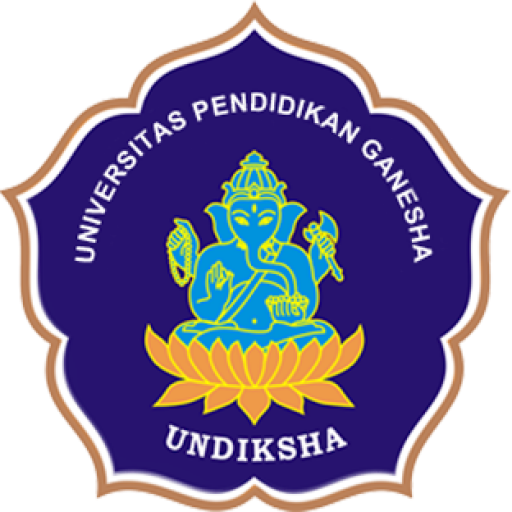 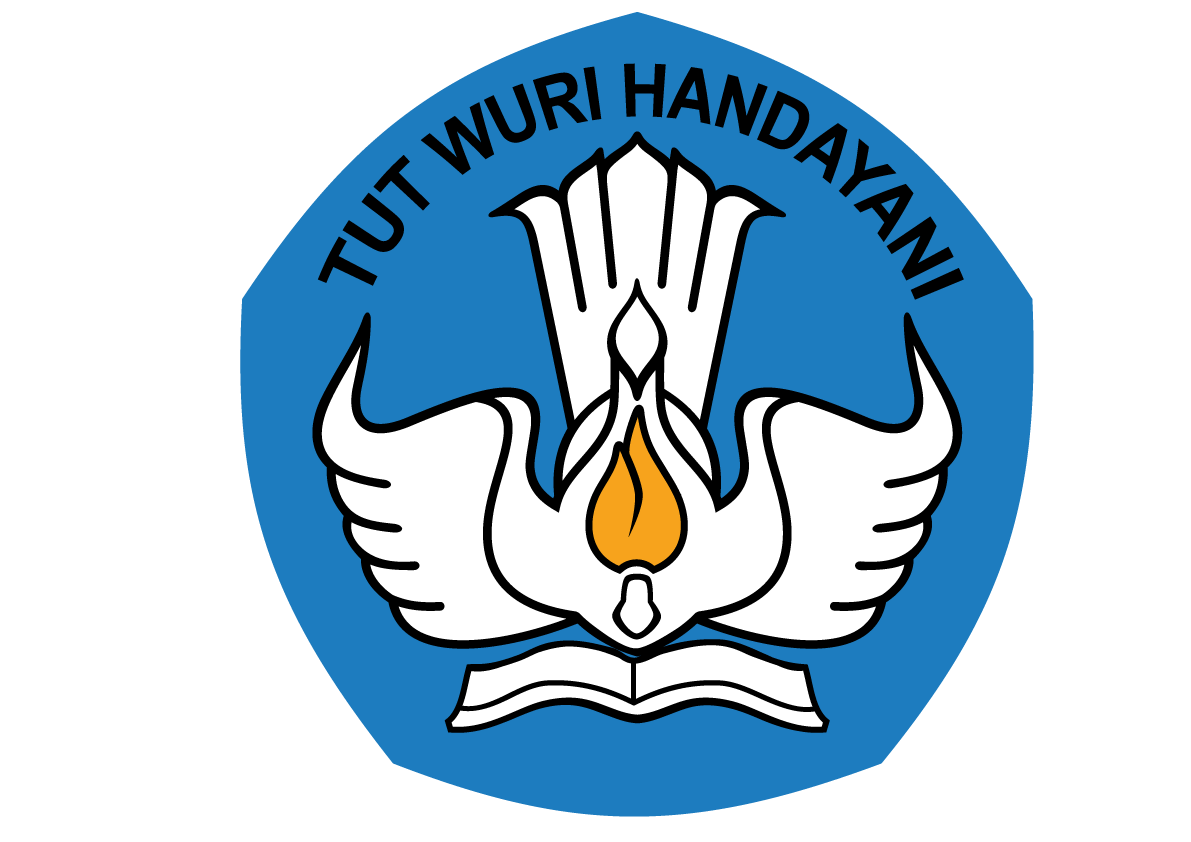 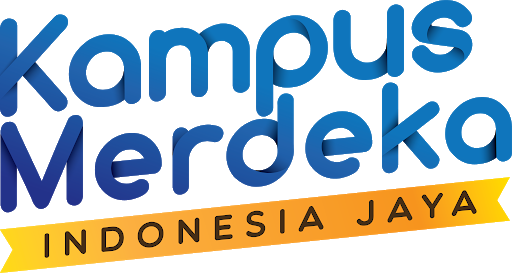 Contoh:
Memilih seorang siswa sebagai delegasi mengikuti seminar dari 10 siswa secara acak, masing-masing memiliki peluang 1/10 untuk terpilih
Memilih jawaban dari soal pilihan ganda dengan option jawaban a, b, c, d, dan e, peluang terpilihnya setiap option pada soal tersebut adalah 1/5
Review konsep
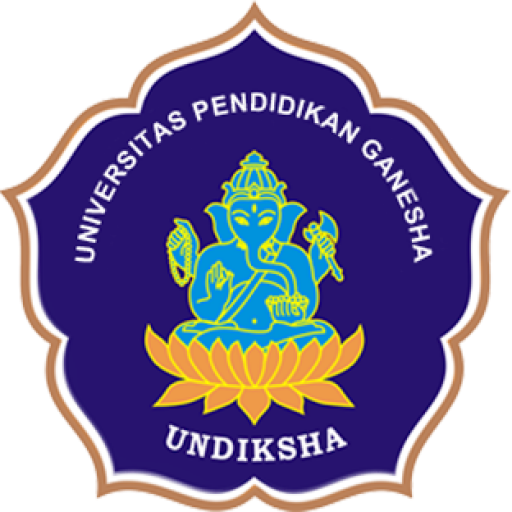 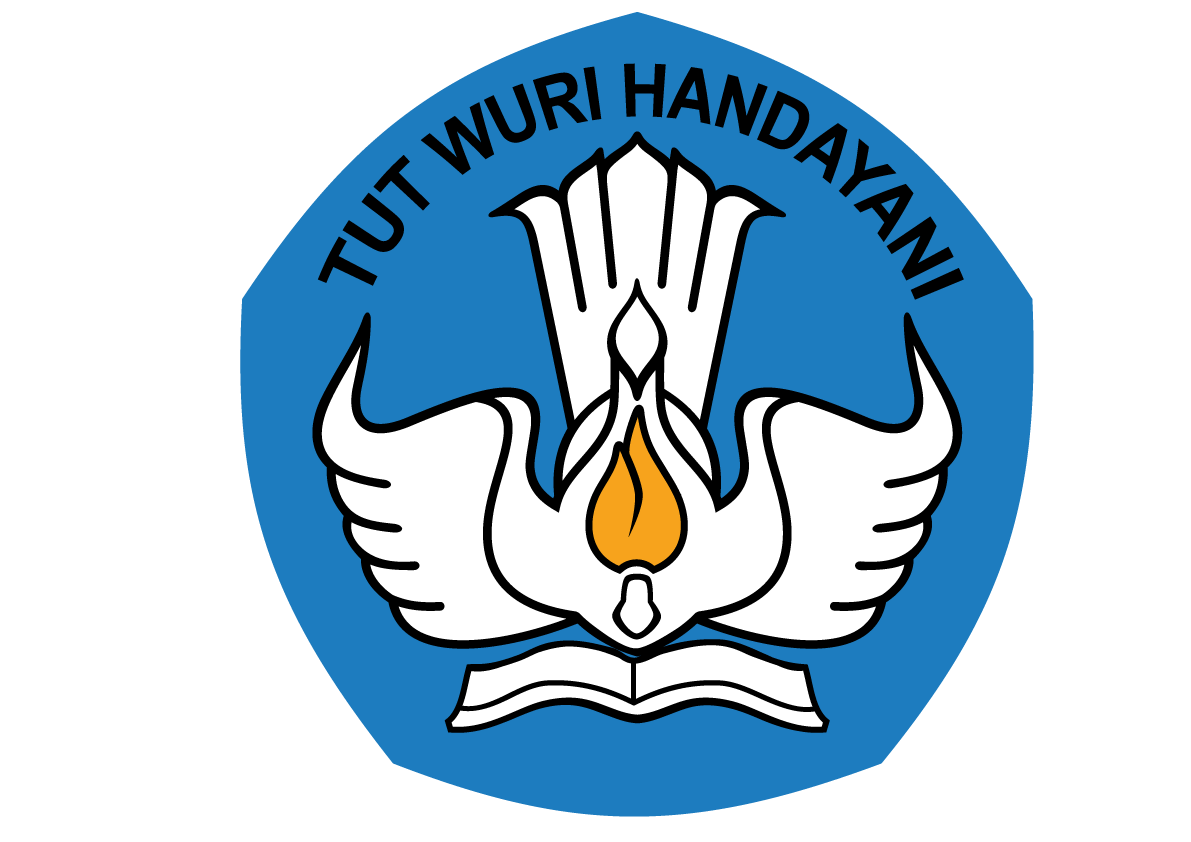 Distribusi Bernoulli
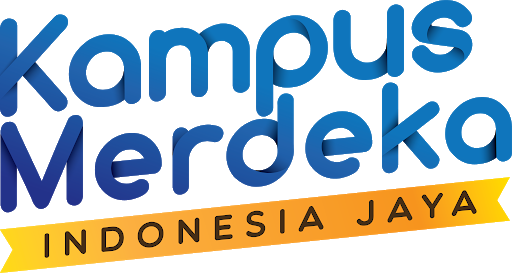 Prinsip Dasar 
Peubah acak bernoulli hanya mempunyai dua nilai yaitu 0 dan 1 dalam satu kali percobaan.
Nilai 0 dan 1 ini biasanya dikaitkan dengan “gagal” dan“sukses”
Contoh:
Peluang keberhasilan suatu operasi adalah 70%
Sebuah uang logam dilempar satu kali, hasil yang muncul bisa muka “M” dan belakang “B”. Peluang bahwa muncul muka adalah ½
Review konsep
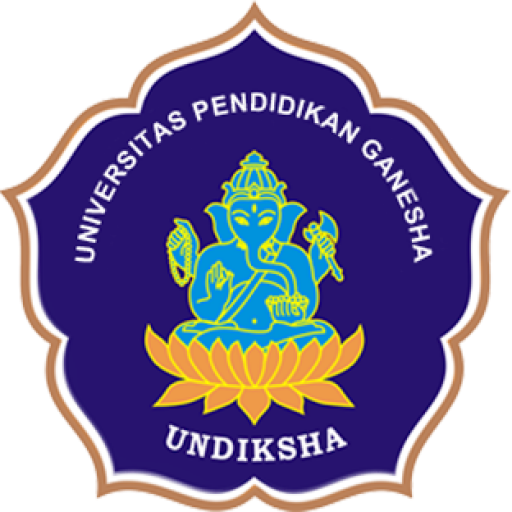 Distribusi Binomial
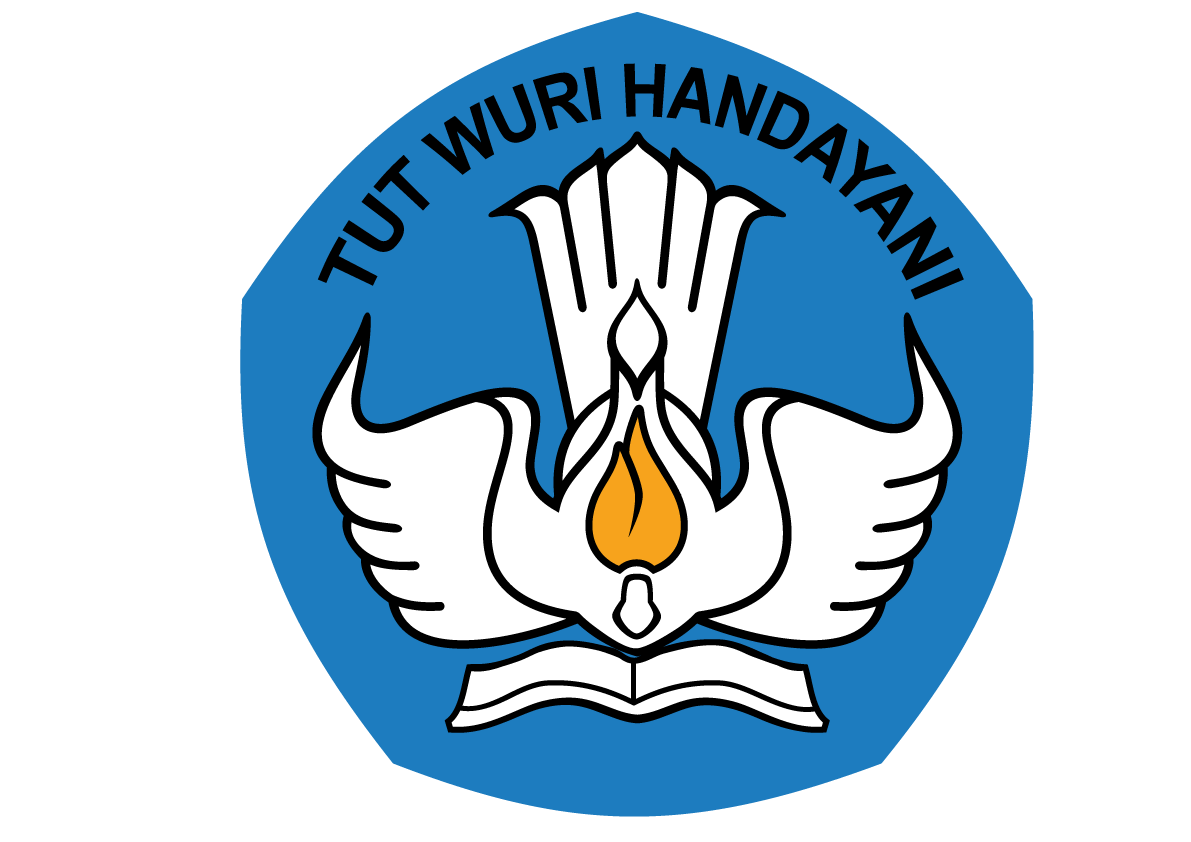 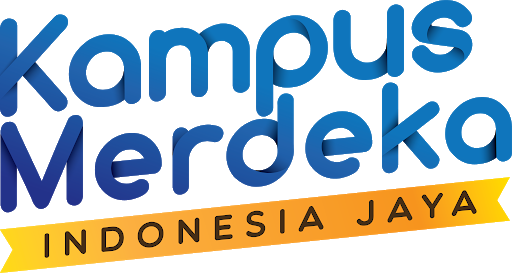 Contoh:
Menanam bunga mawar 10 pohon, ternyata peluang sukses setiap pohon (bunga mawar yang ditanam hidup) hanya sebesar 0,3
Pada 10 soal benar dan salah, peluang mendapatkan 8 jawaban benar dengan tebakan adalah 0,04
Review konsep
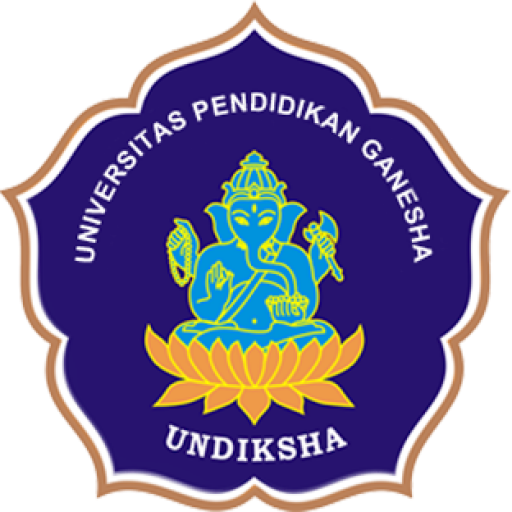 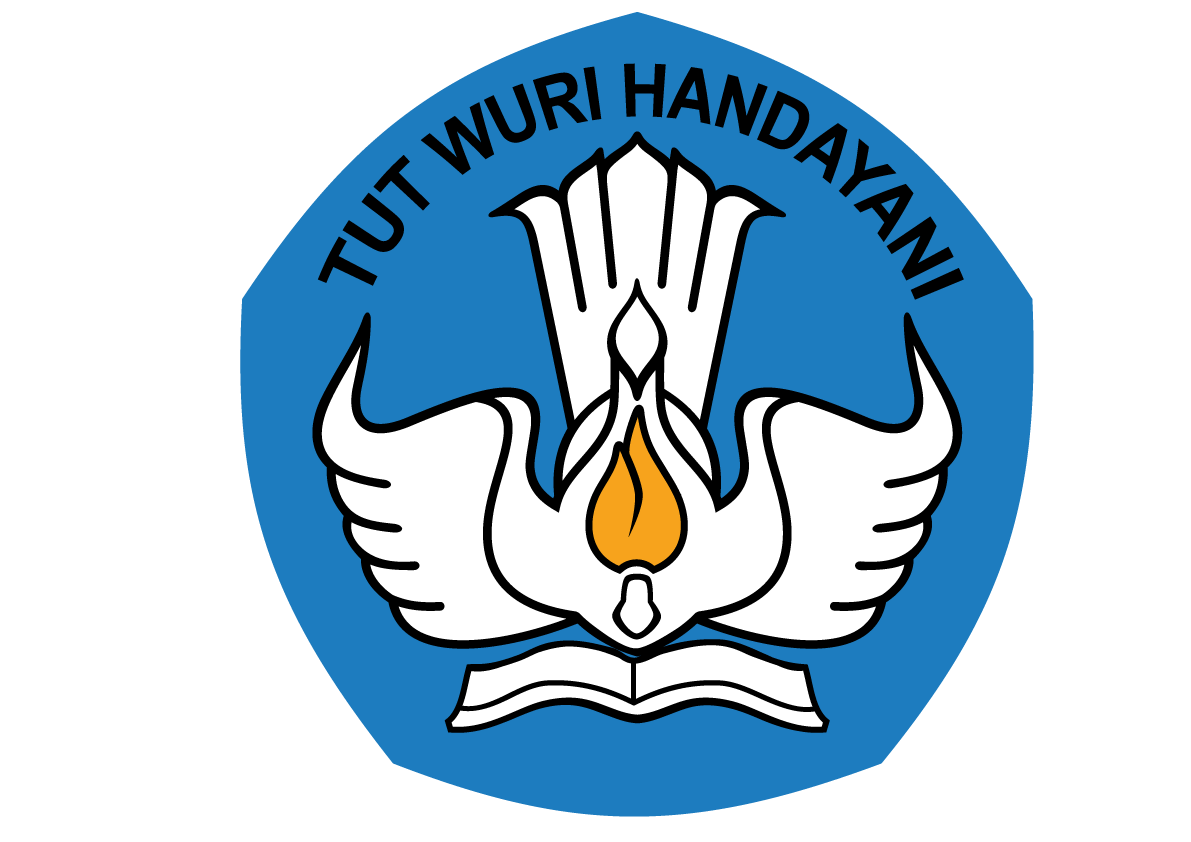 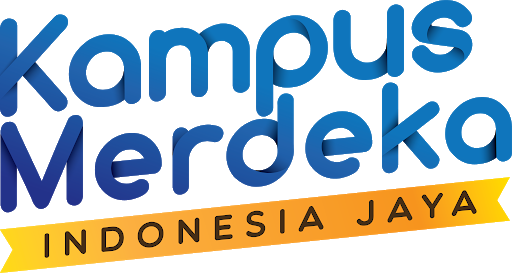 Sebanyak 5 mahasiswa akan mengikuti ujian sarjana dan diperkirakan peluang kelulusannya adalah 0,7. Hitung peluang:
Paling banyak 2 lulus 
Yang akan lulus antara 2 sampai 3 orang
Paling sedikit 4 diantaranya lulus
(cek hasilnya dengan perhitungan manual dan memakai tabel binomial kumulatif)
Review konsep
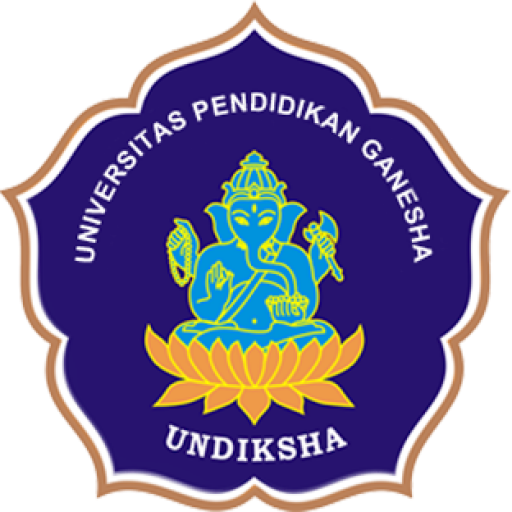 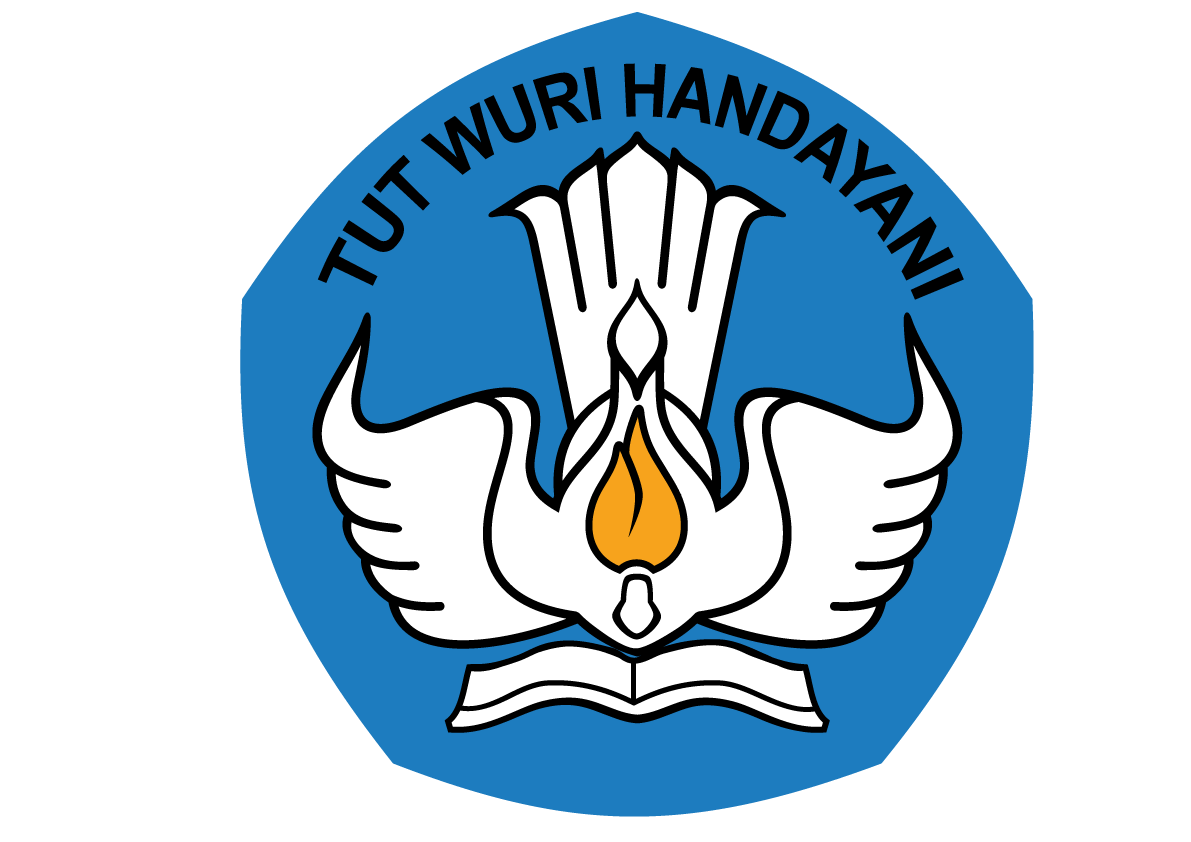 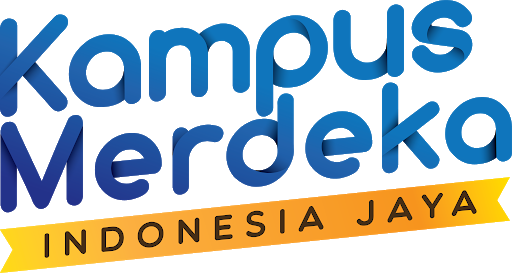 Distribusi Hipergeometrik
Review konsep
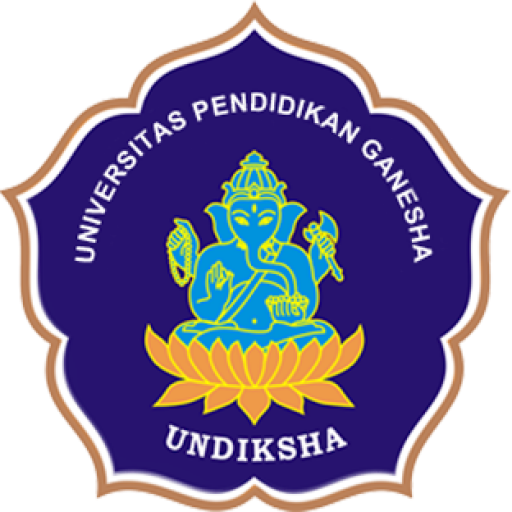 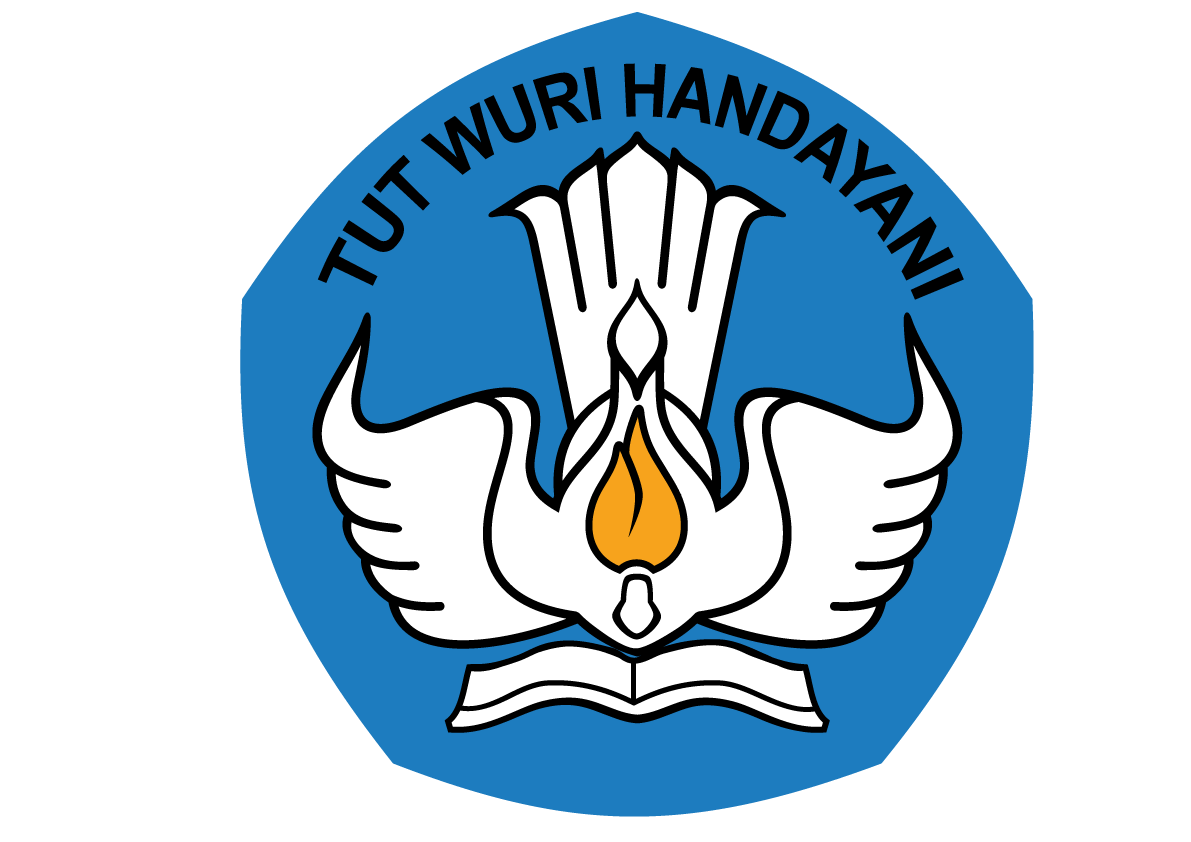 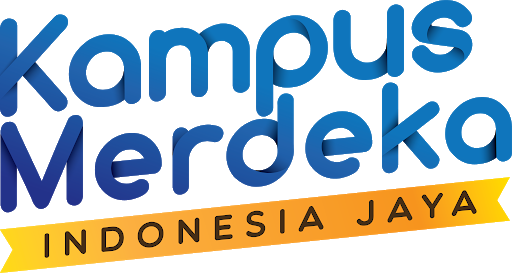 Distribusi Hipergeometrik
Review konsep
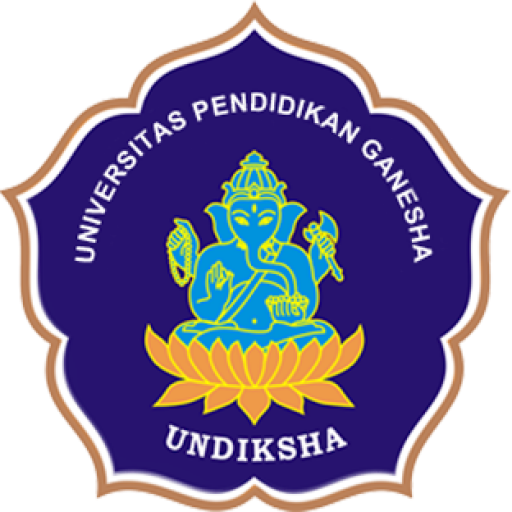 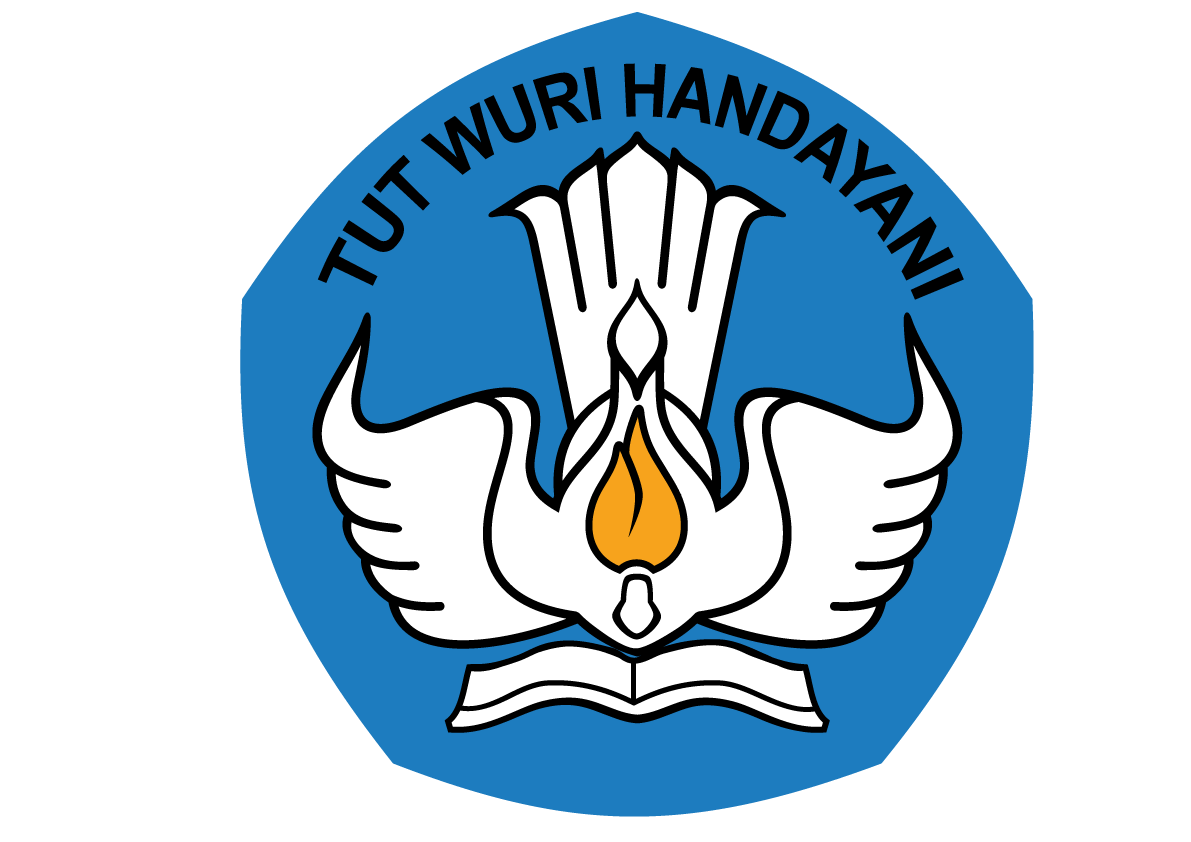 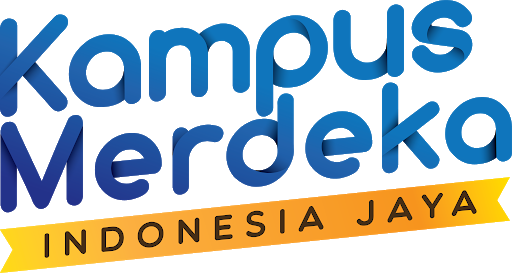 Distribusi Hipergeometrik
Ilustrasi distribusi hipergeometrik
N = ukuran populasi
Sampel
Kita dapat menentukan peluang pada sampel yang kita ambil yang memenuhi kondisi k, misalnya k kondisinya cacat
N-D = kondisi tidak k
D = kondisi k
Review konsep
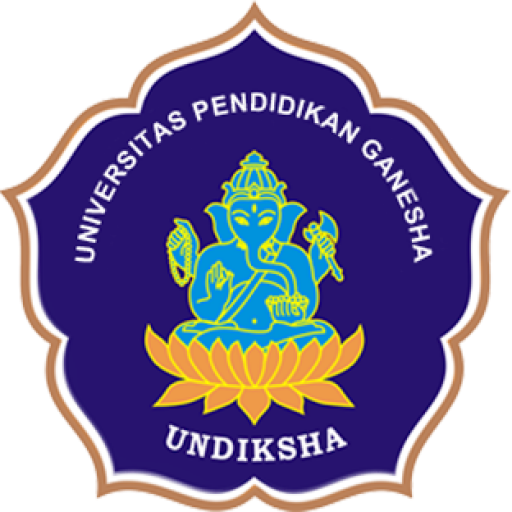 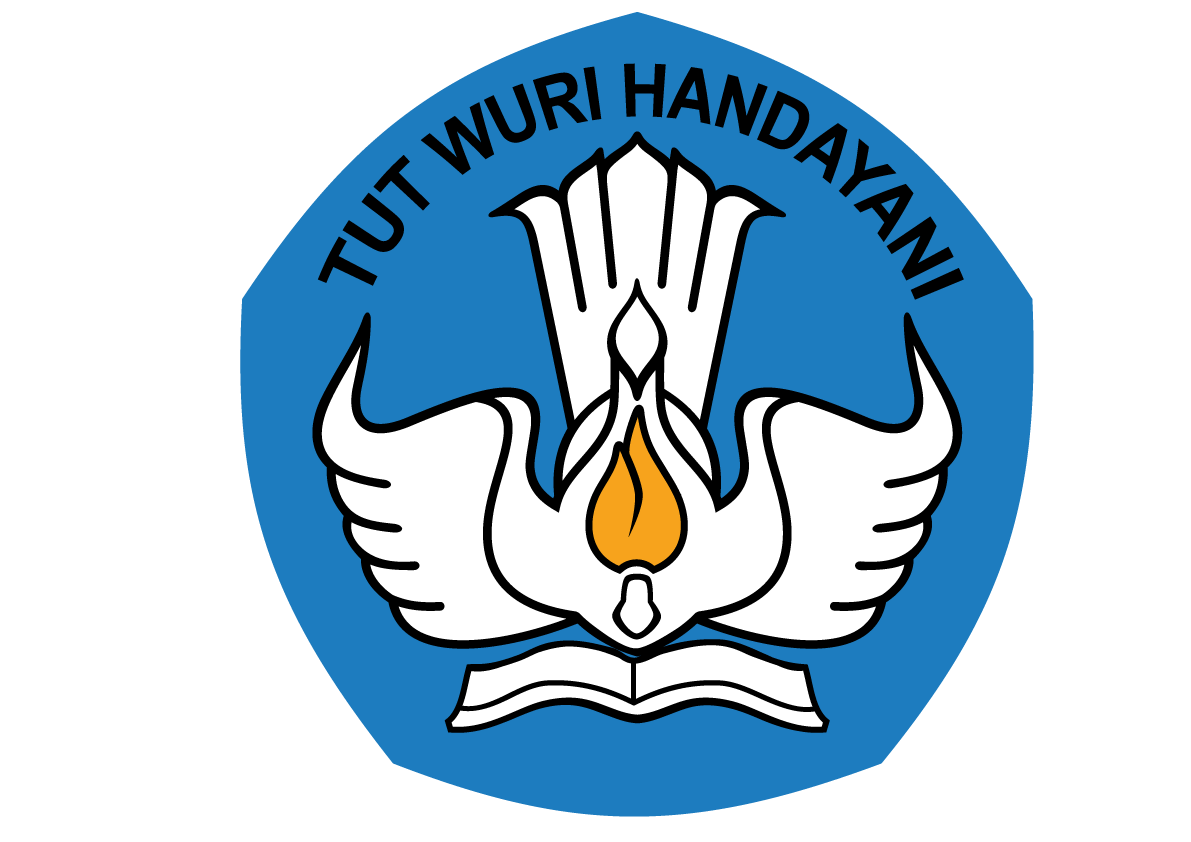 Distribusi Hipergeometrik
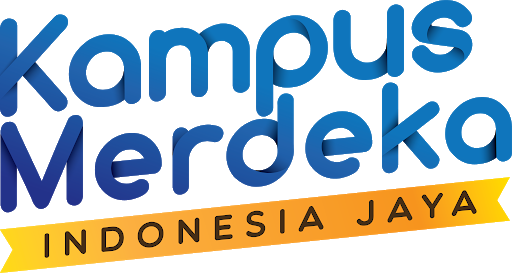 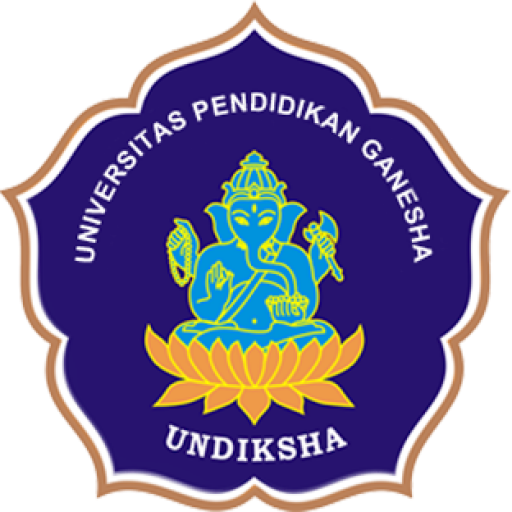 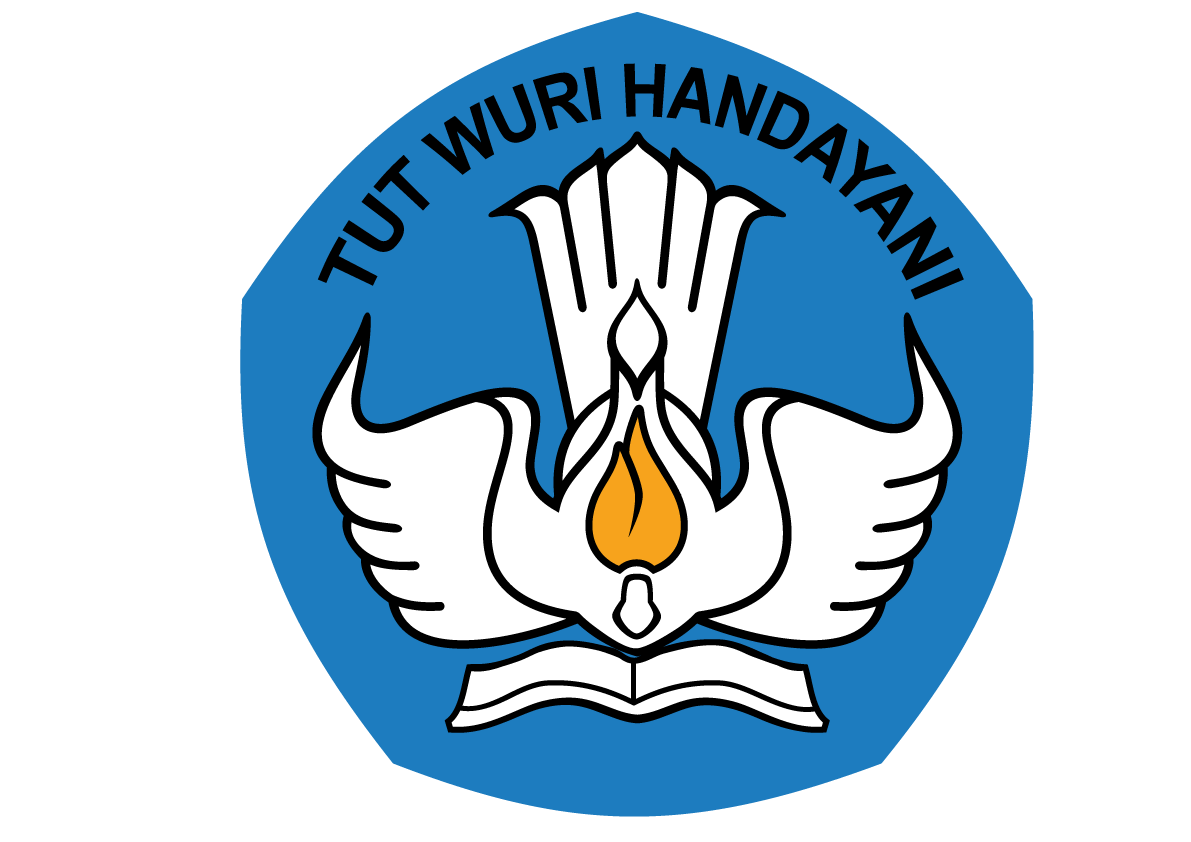 Distribusi Multinomial
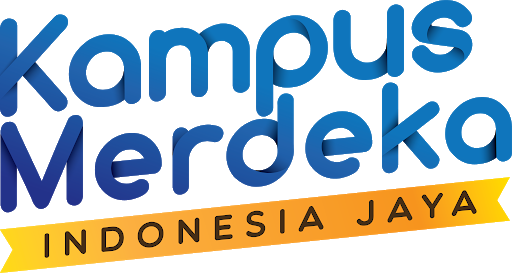 Prinsip Dasar:





Contoh
pengambilan bola dengan pengembalian dalam sebuah kotak yang berisikan bola dengan 4 warna
Hasil dari pengobatan  sembuh, cacat, atau meninggal
Hasil dari suatu kompetisi  menang, seri, kalah
Eksperimen Binomial
Hasil eksperimen dikelompokkan menjadi 2,
Sukses atau gagal
Eksperimen Multinomial
Hasil eksperimen dikelompokkan menjadi lebih dari 2
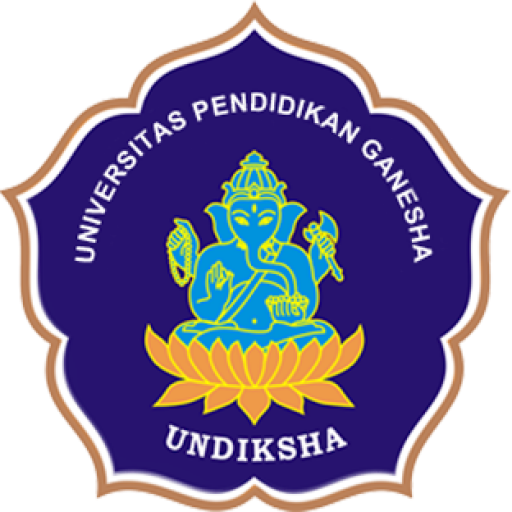 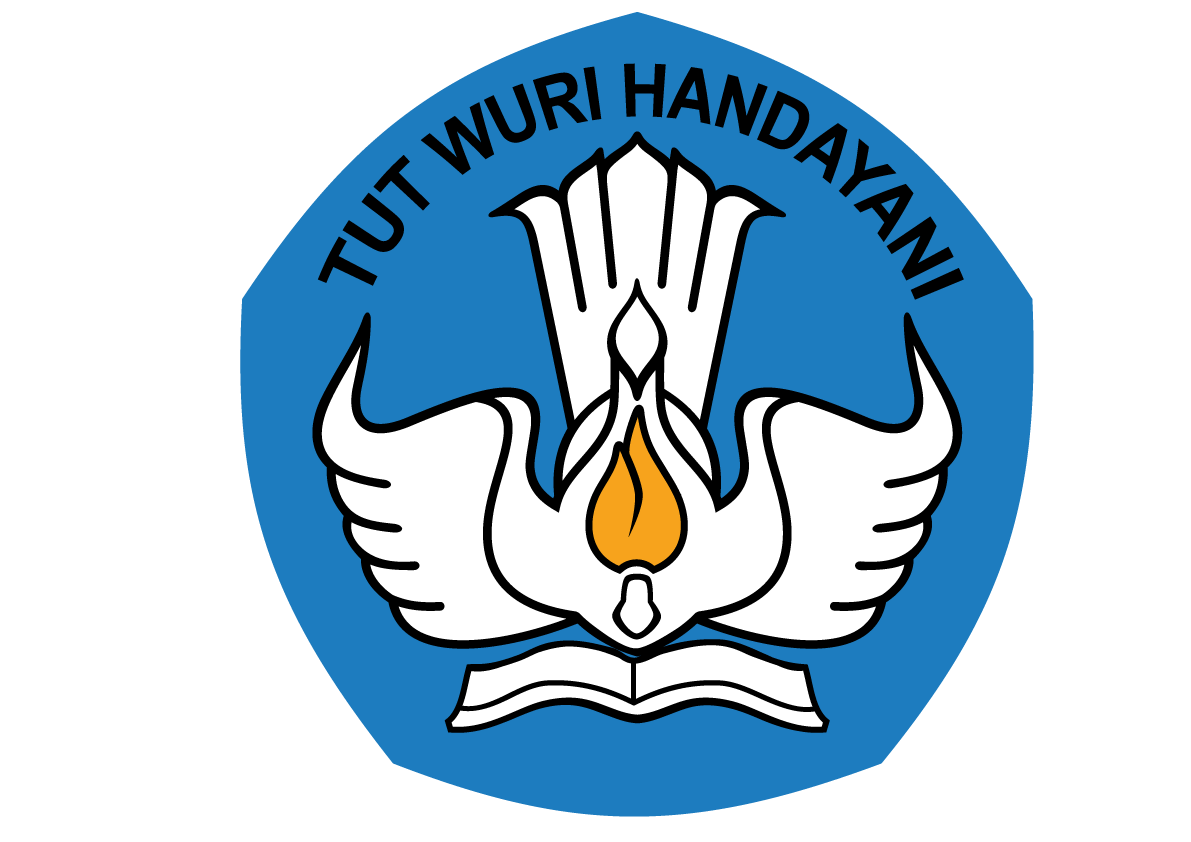 Distribusi Multinomial
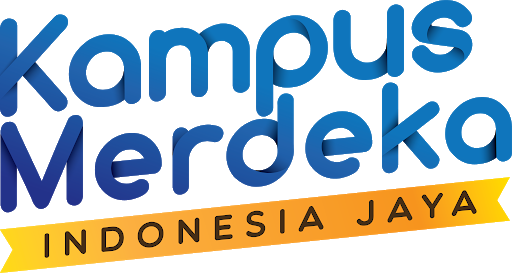 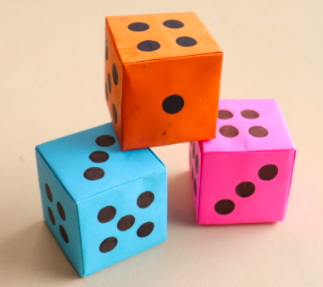 Ekseperimen Binomial
6 = sukses
1,2,3,4,5 = gagal

P(X=2)  probabilitas munculnya 6 sebanyak 2 kali
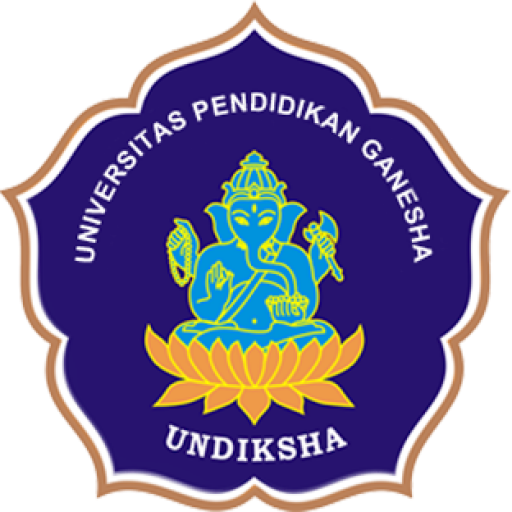 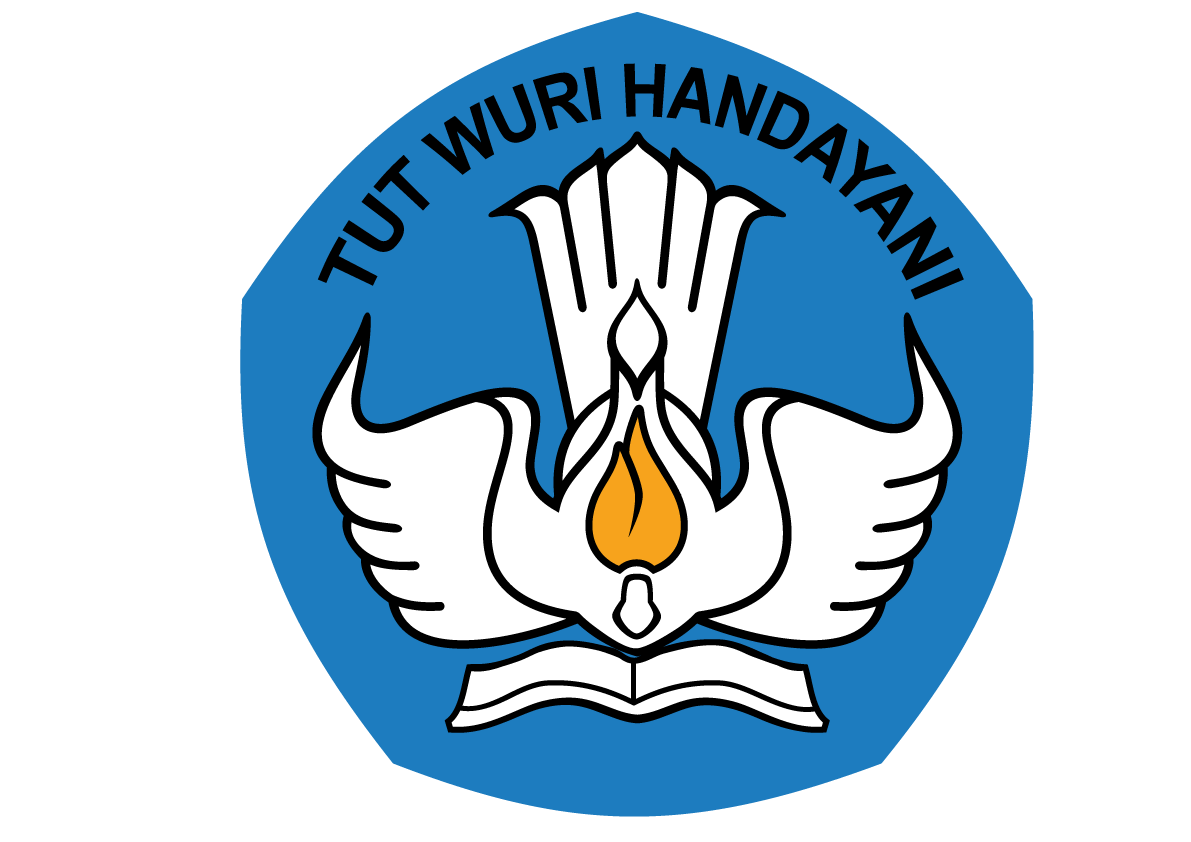 Distribusi Multinomial
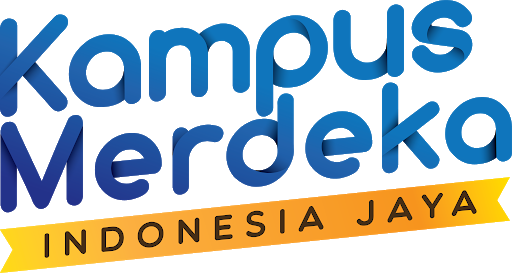 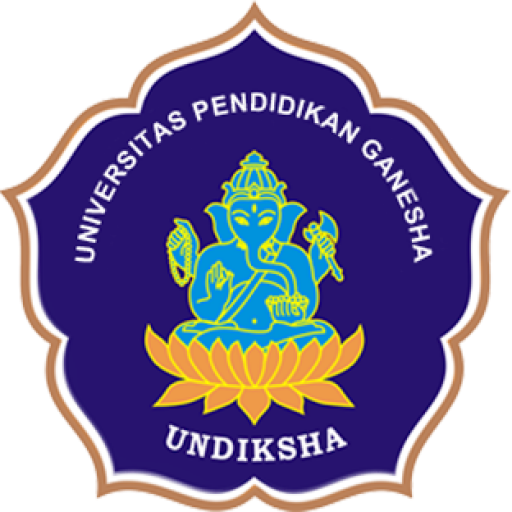 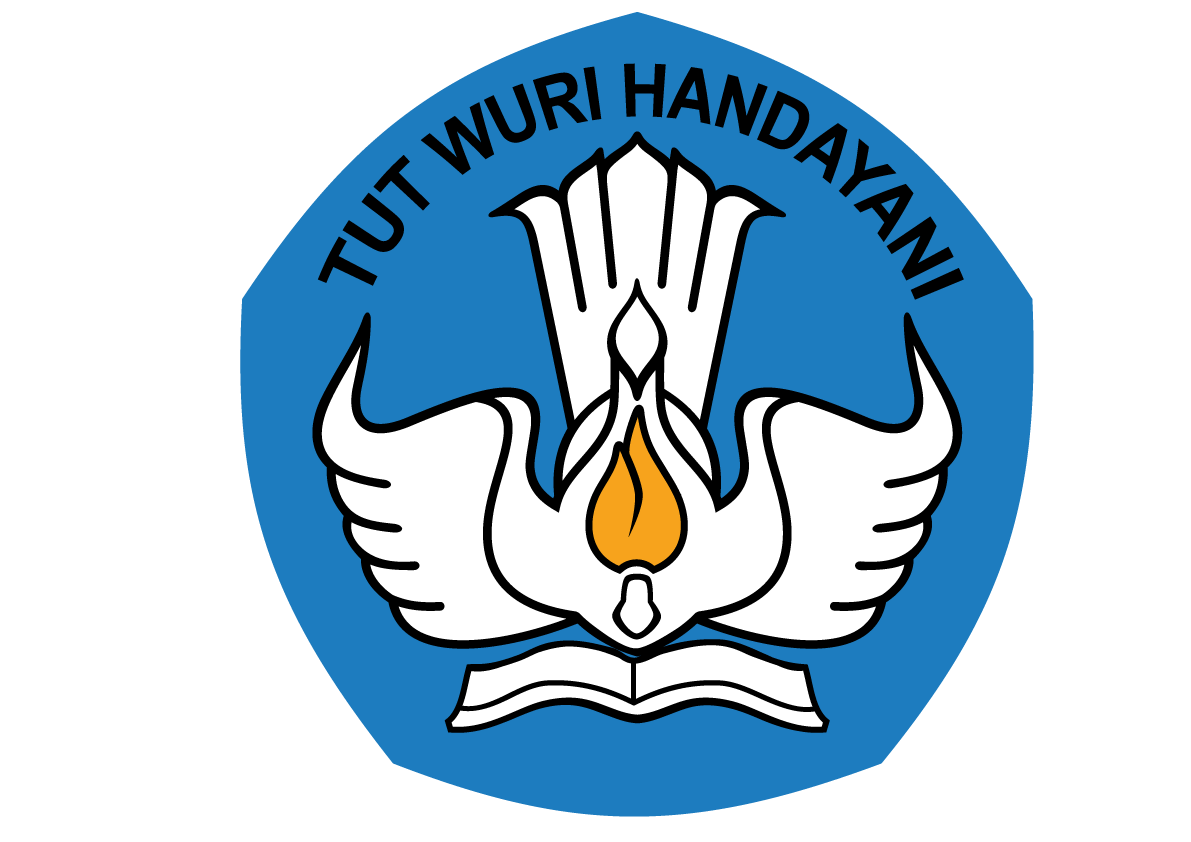 Distribusi Multinomial
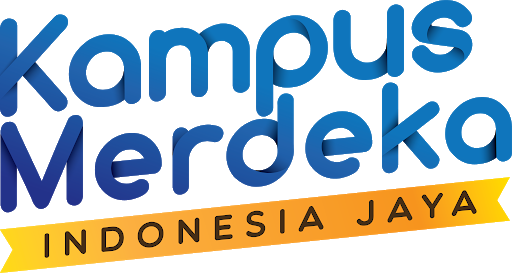 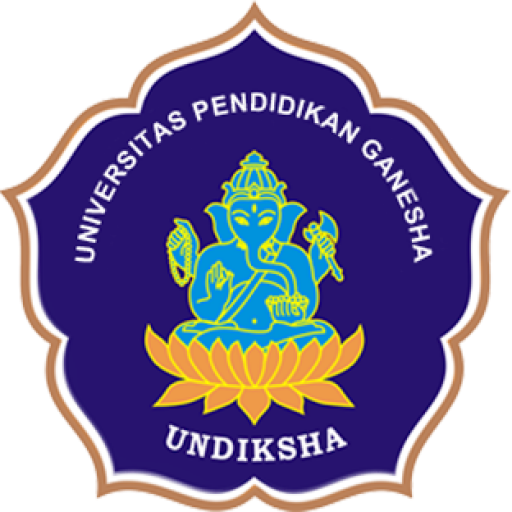 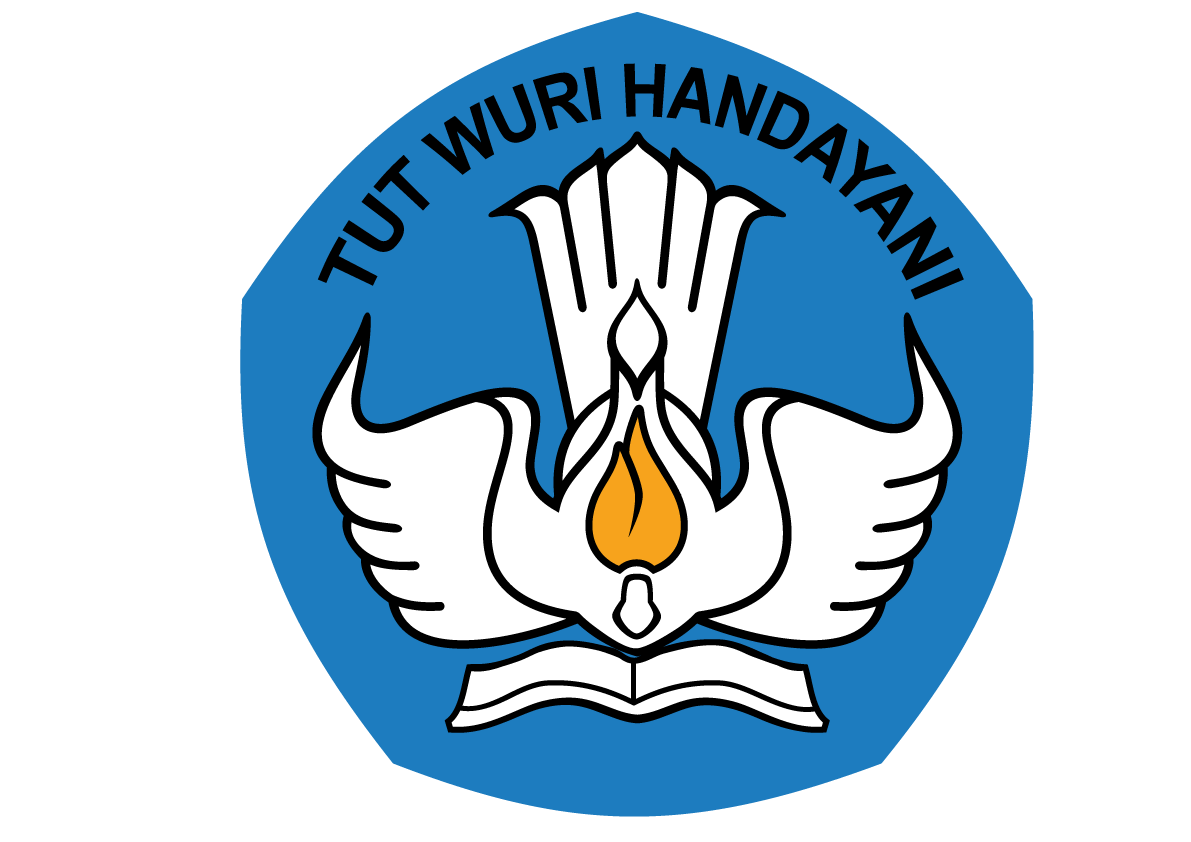 Contoh Distribusi Multinomial
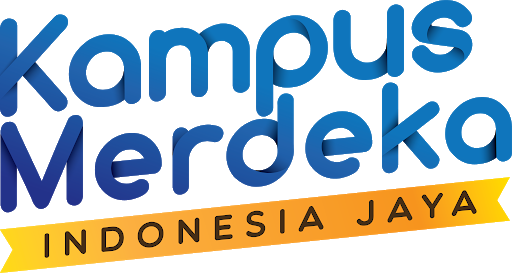 Dua buah dadu dilempar enam kali, berapa peluang muncul bilangan yang hasil penjumlahannya adalah 7 atau 11 sebanyak dua kali, bilangan yang sama muncul sekali dan hasil yang lainnya muncul tiga kali?
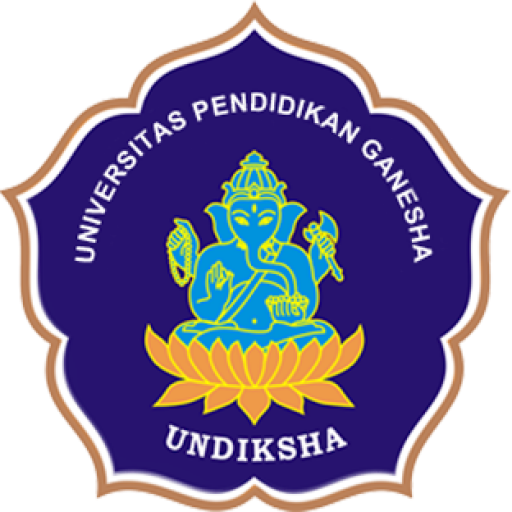 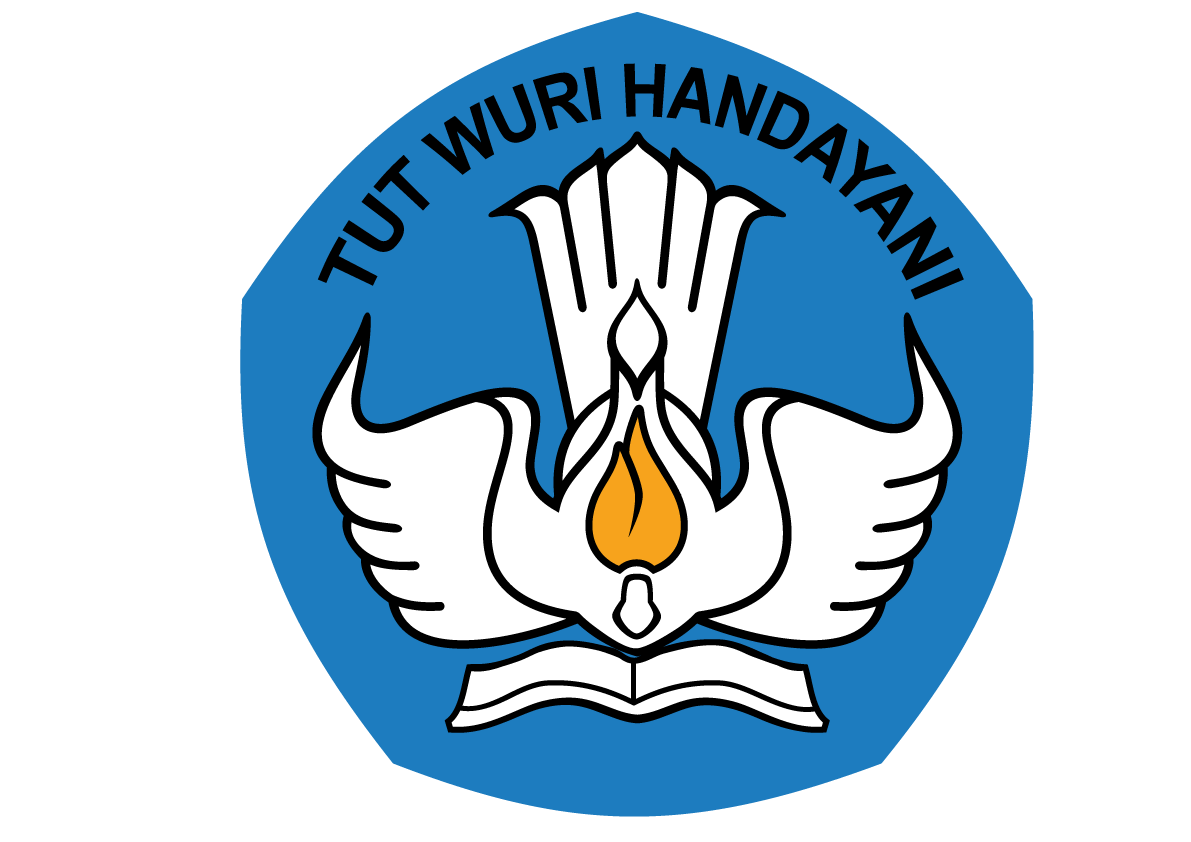 Contoh Distribusi Multinomial
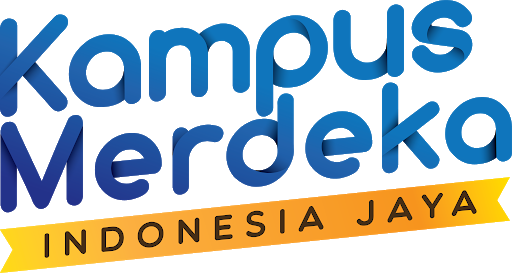 Dua buah dadu dilempar enam kali, berapa peluang muncul bilangan yang hasil penjumlahannya adalah 7 atau 11 sebanyak dua kali, bilangan yang sama muncul sekali dan hasil yang lainnya muncul tiga kali?
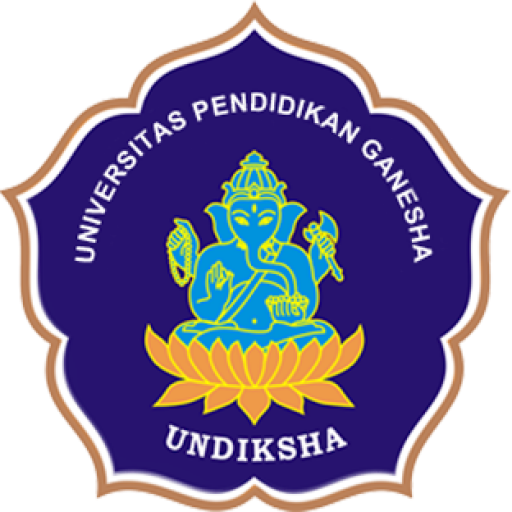 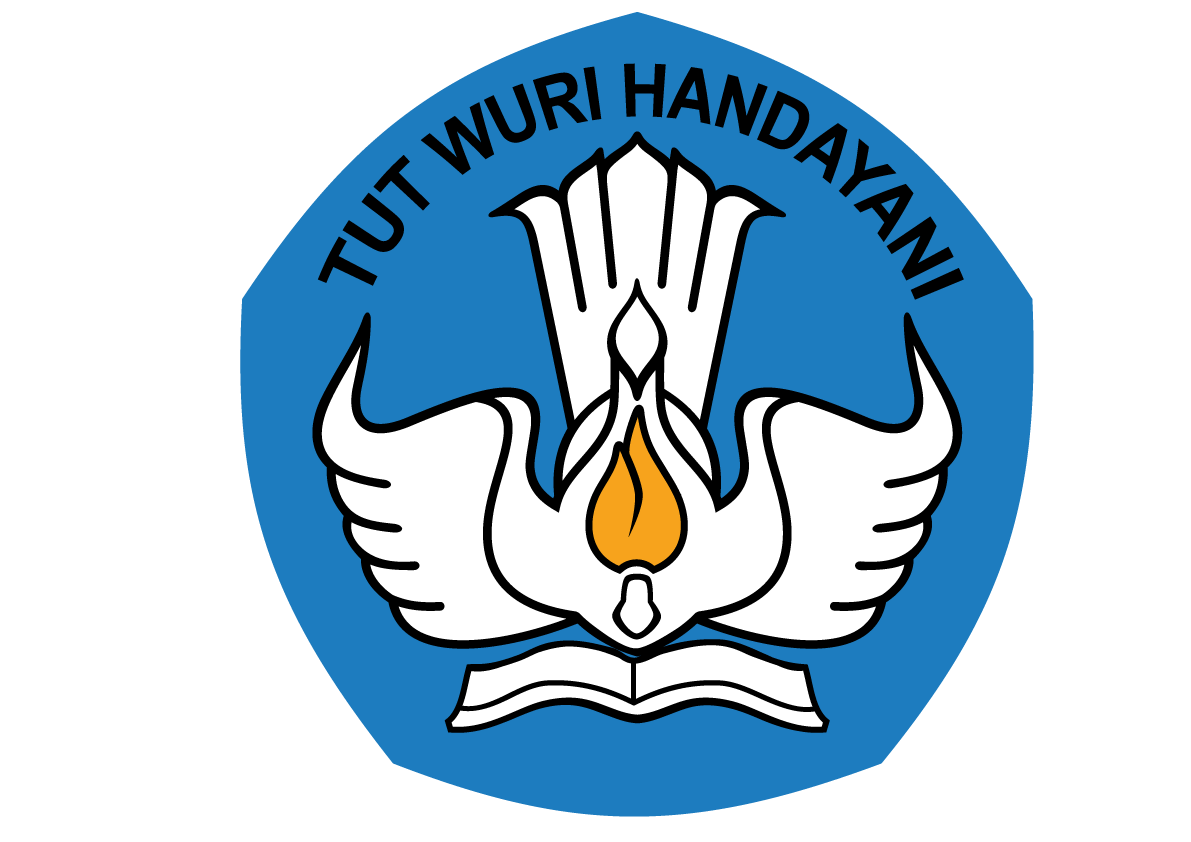 Contoh Distribusi Multinomial
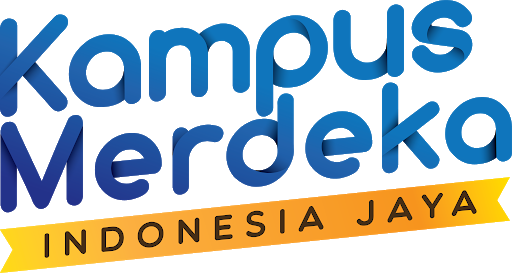 Seorang pemain bridge sedang memegang 12 kartu bridge yaitu 5 kartu spade, 4 kartu heart dan 3 kartu diamond. Jika 6 kartu diambil dari tangan pemain bridge tersebut secara acak, berapakah peluang terambilnya 3 kartu spade, 2 kartu heart dan 1 kartu diamond?
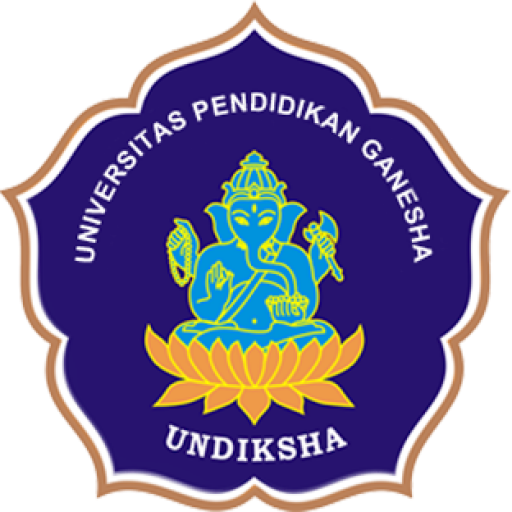 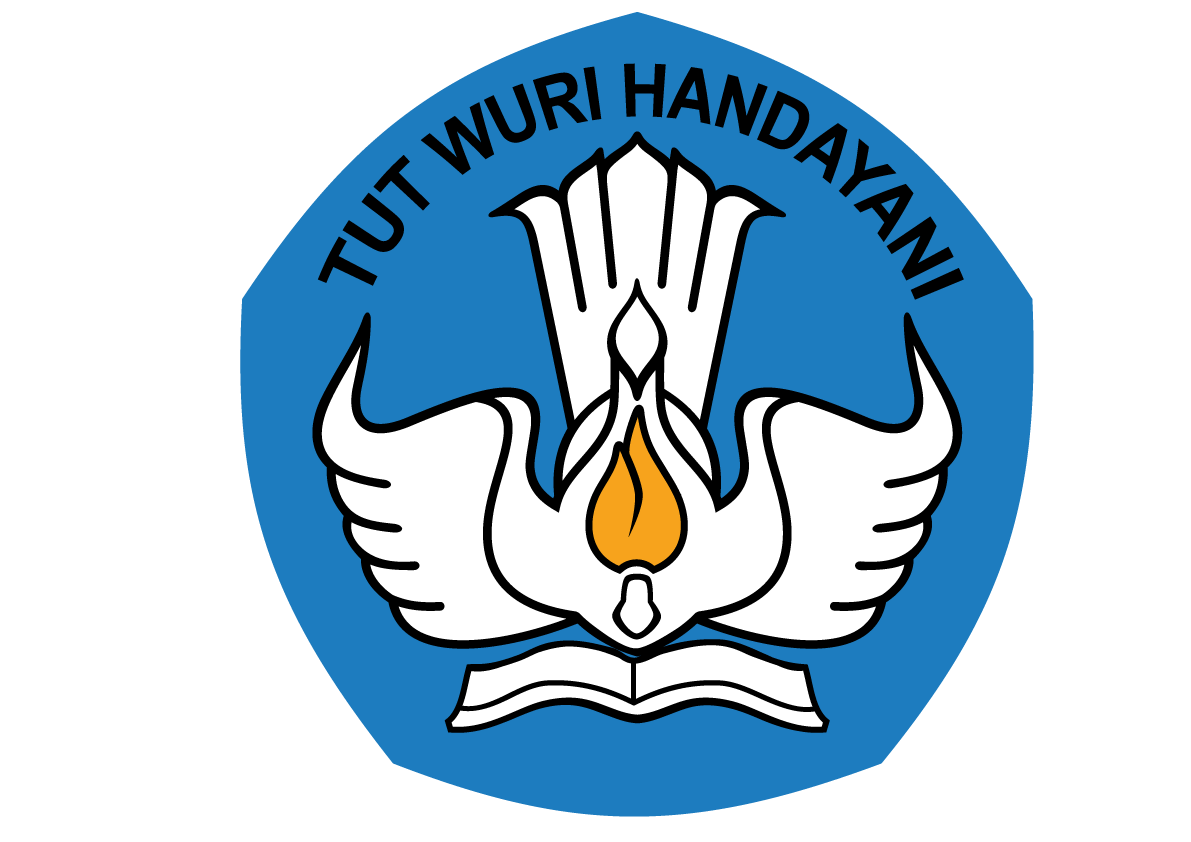 Contoh Distribusi Multinomial
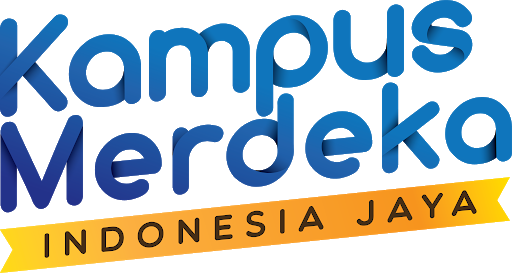 Sebuah dadu dilempar 8 kali, probabilitas muncul angka 5 dan 6 dua kali, dan yang lain masing-masing satu kali adalah…
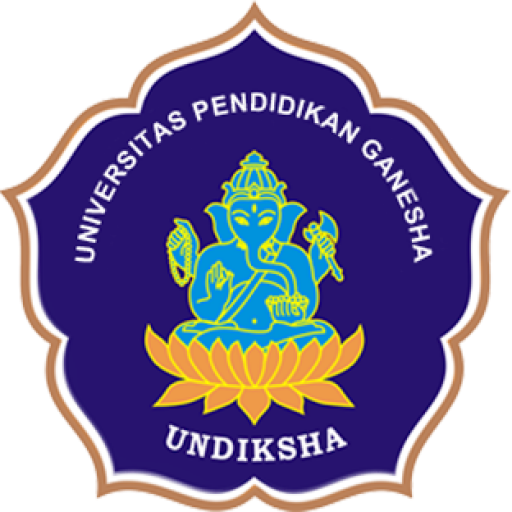 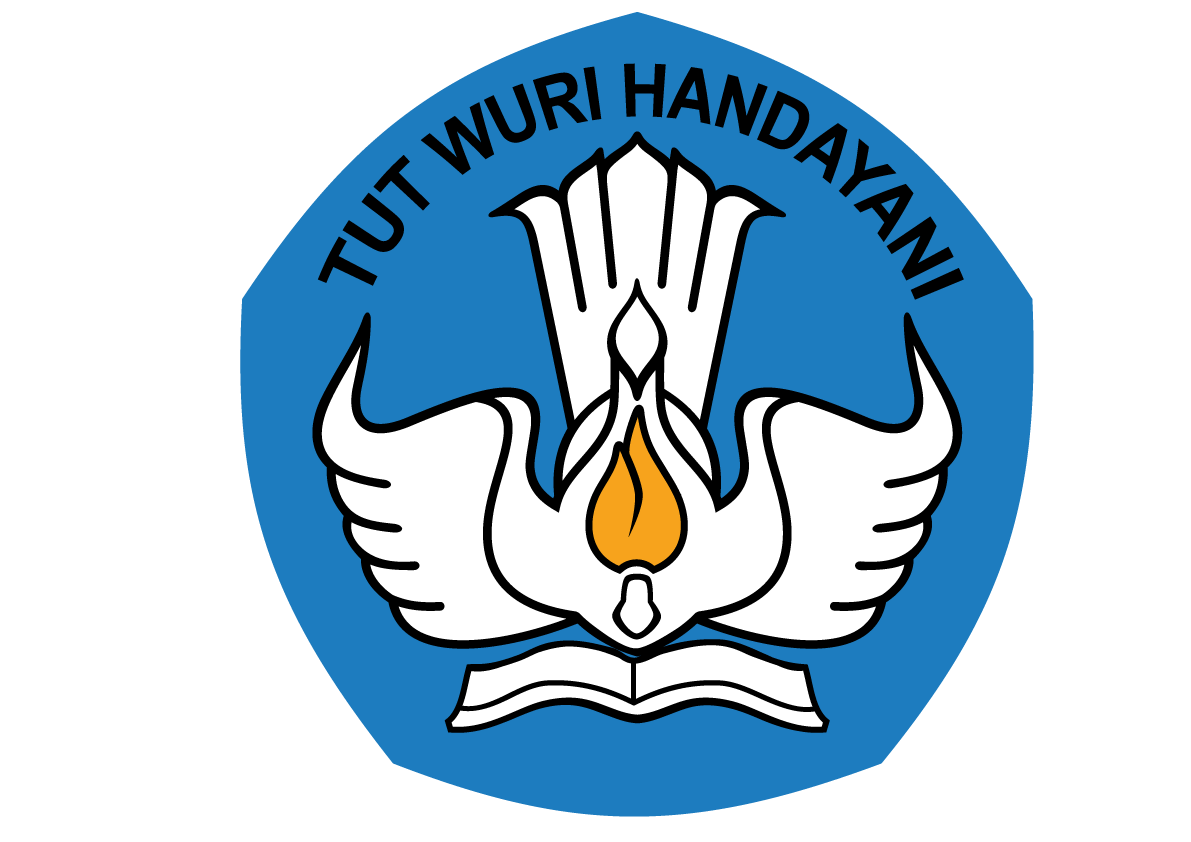 Contoh Distribusi Multinomial
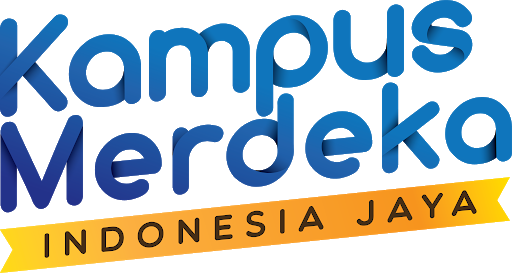 Diketahui probabilitas sebuah pesawat akan mendarat di sebuah runway adalah sebagai berikut.
Runway 1 = 4/18; runway 2 = 3/18; runway 3 = 11/18
Berapa probabilitas 6 pesawat akan mendarat dengan ketentuan:
Runway 1 = 2 pesawat
Runway 2 = 1 pesawat
Runway 3 = 3 pesawat
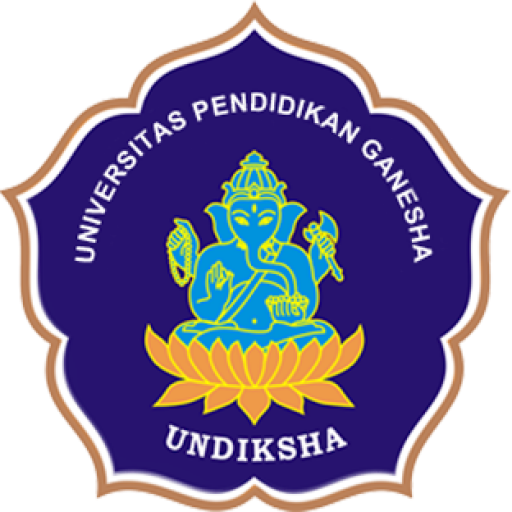 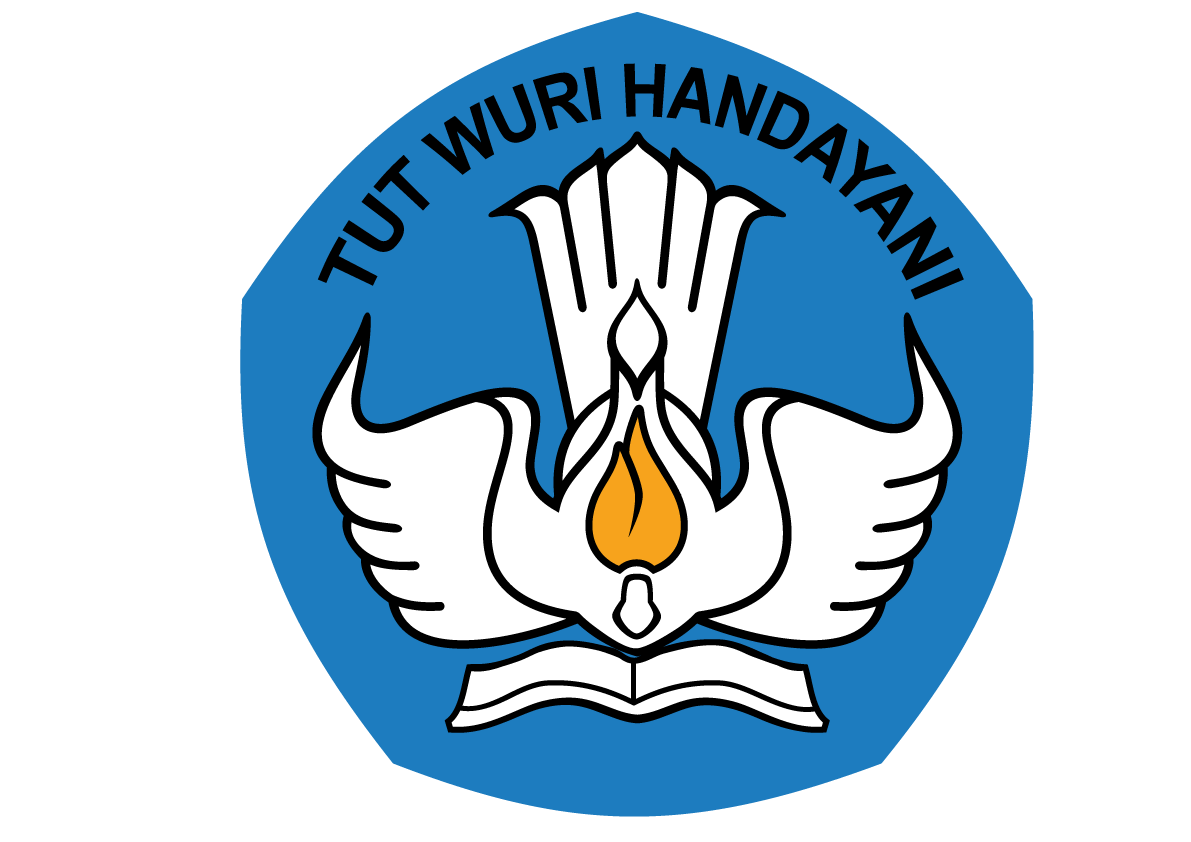 Distribusi Binomial Negatif
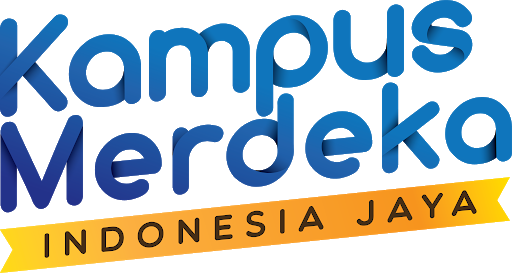 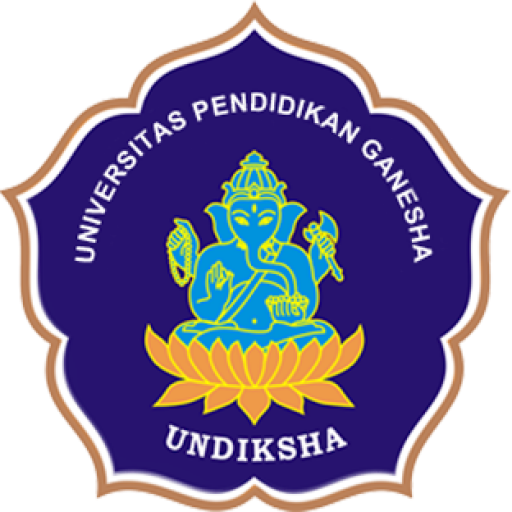 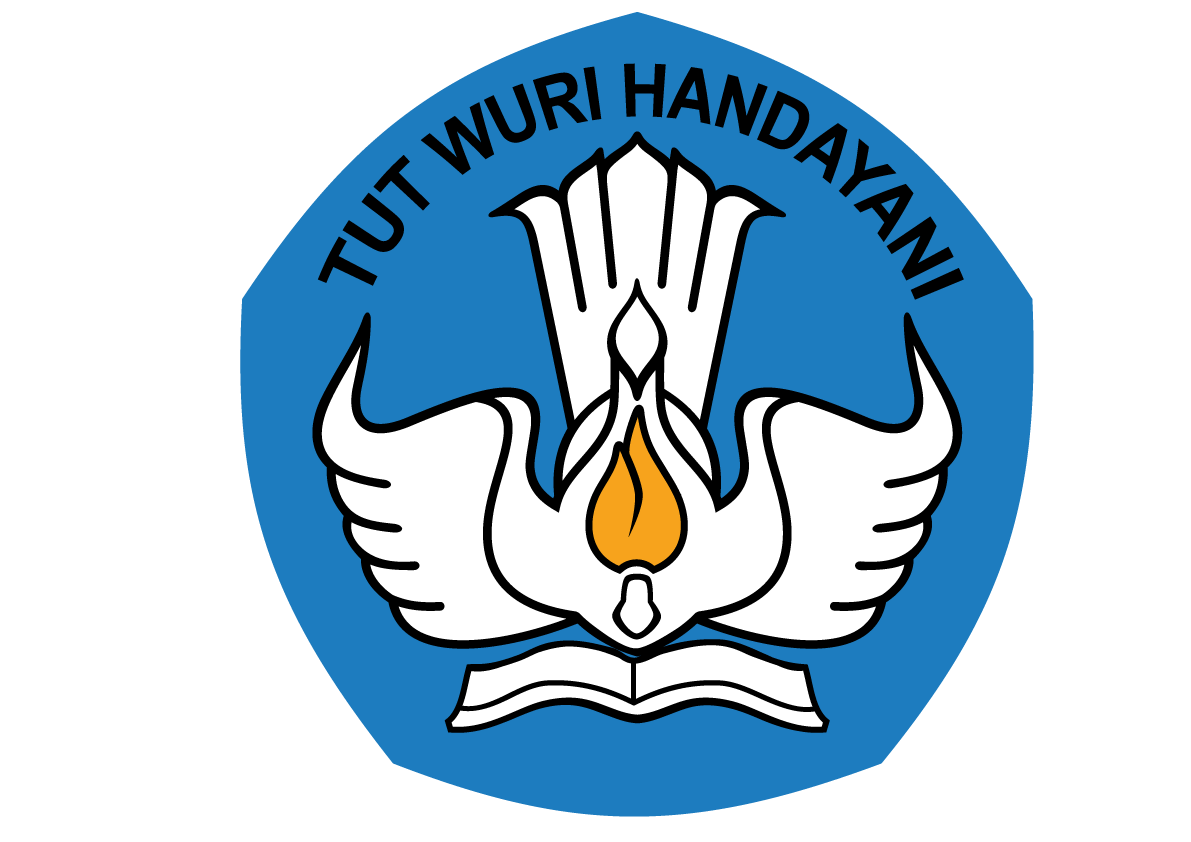 Distribusi Binomial Negatif
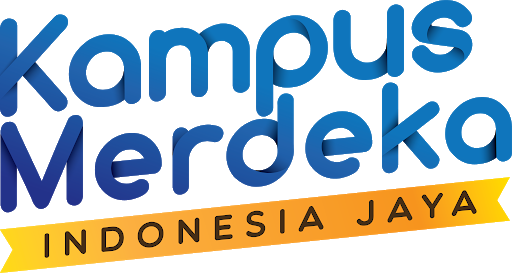 Variabel Acak Binomial:
X= banyaknya keberhasilan dalam n usaha Bernoulli yang saling bebas
Variabel Acak Binomial Negatif
X= banyaknya usaha Bernoulli yang saling bebas yang dilakukan untuk memperoleh k kali keberhasilan
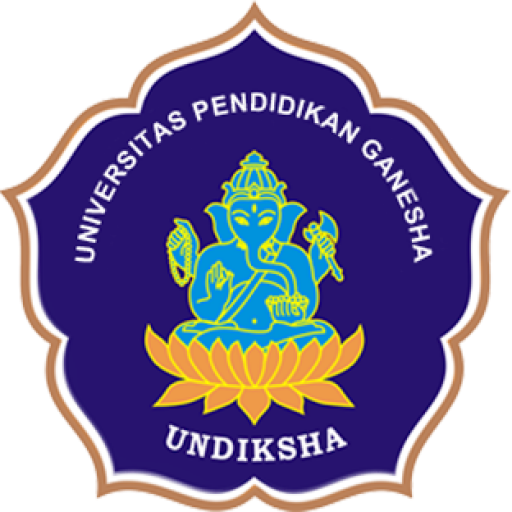 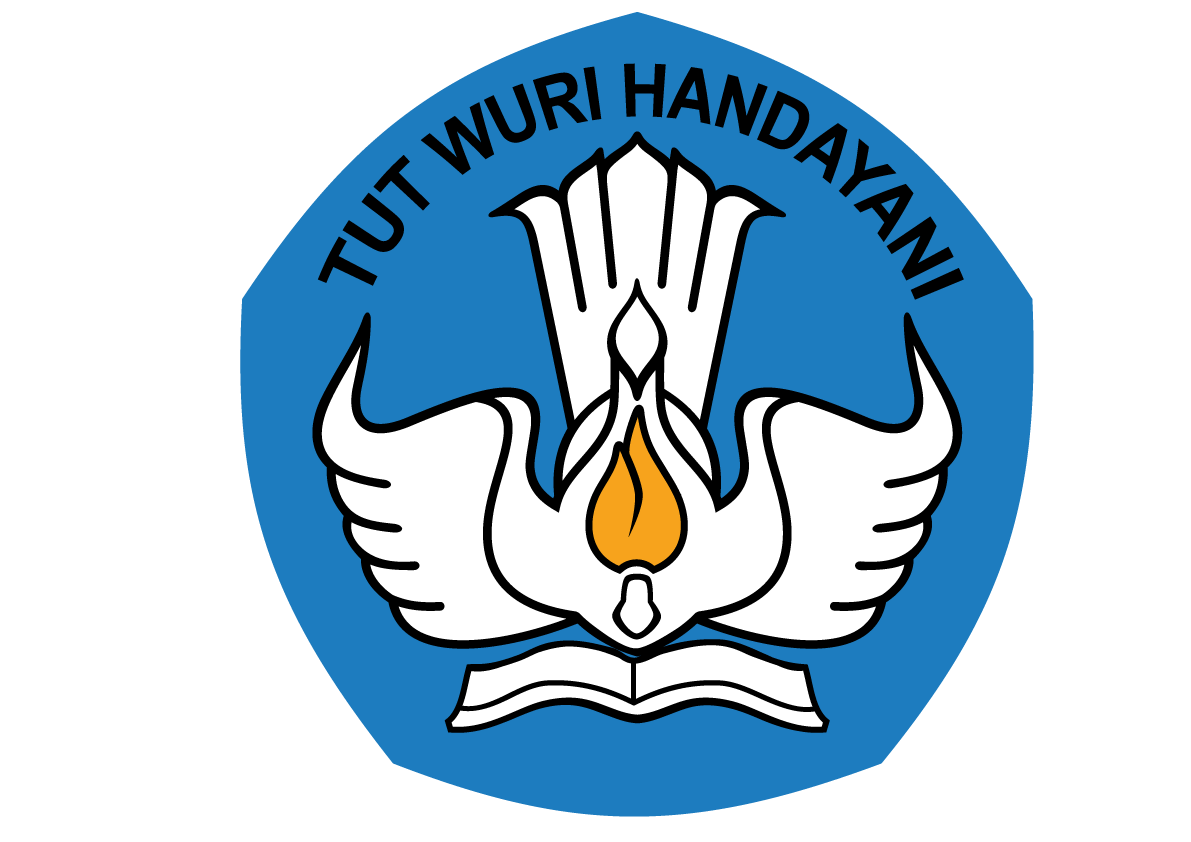 Contoh Distribusi Binomial Negatif
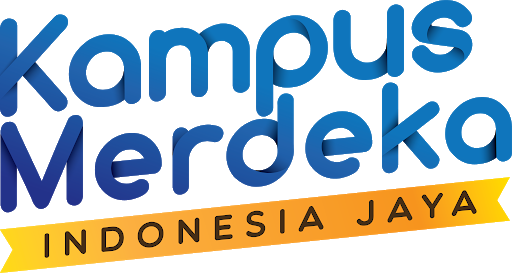 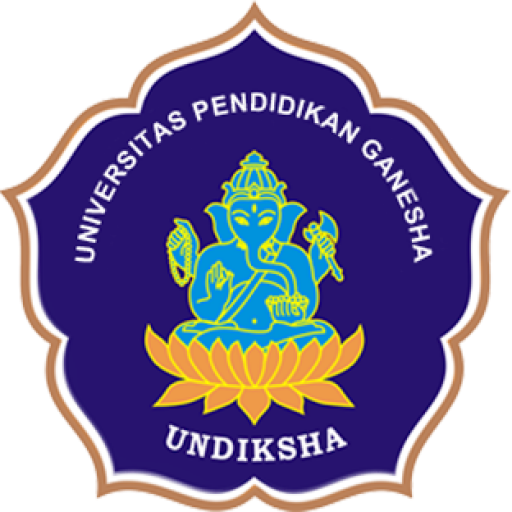 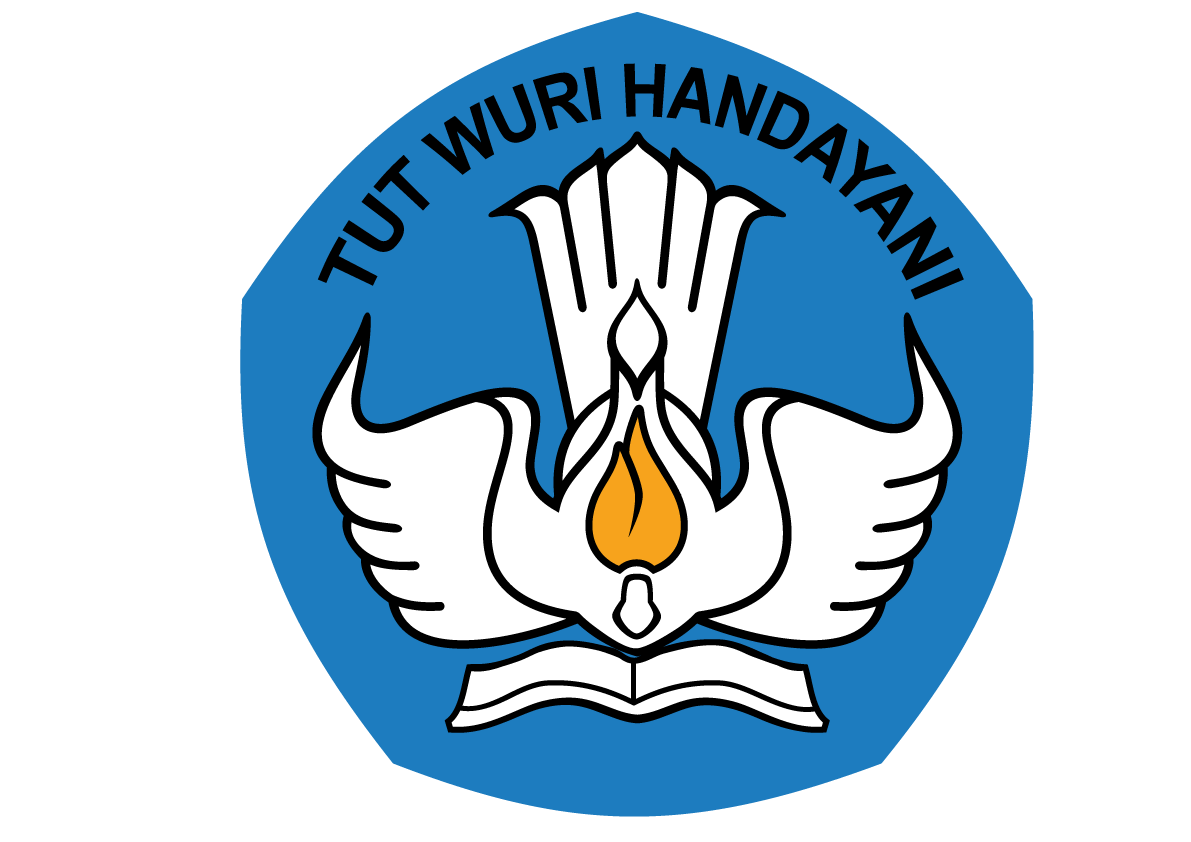 Contoh Distribusi Binomial Negatif
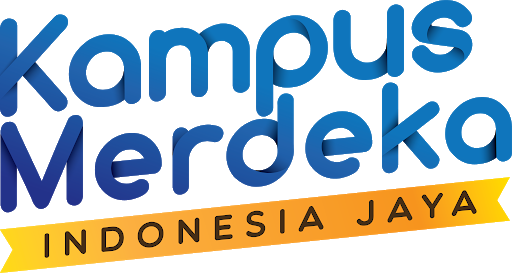 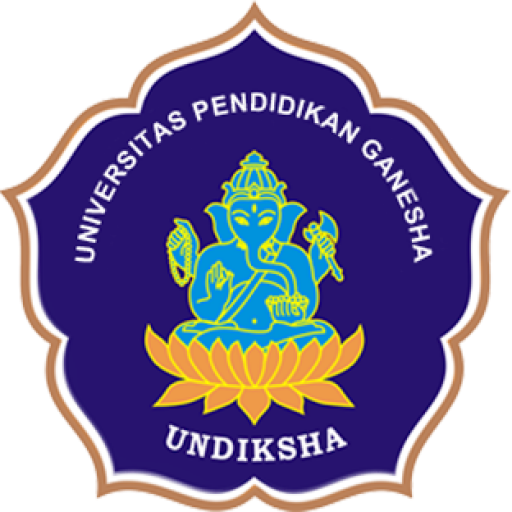 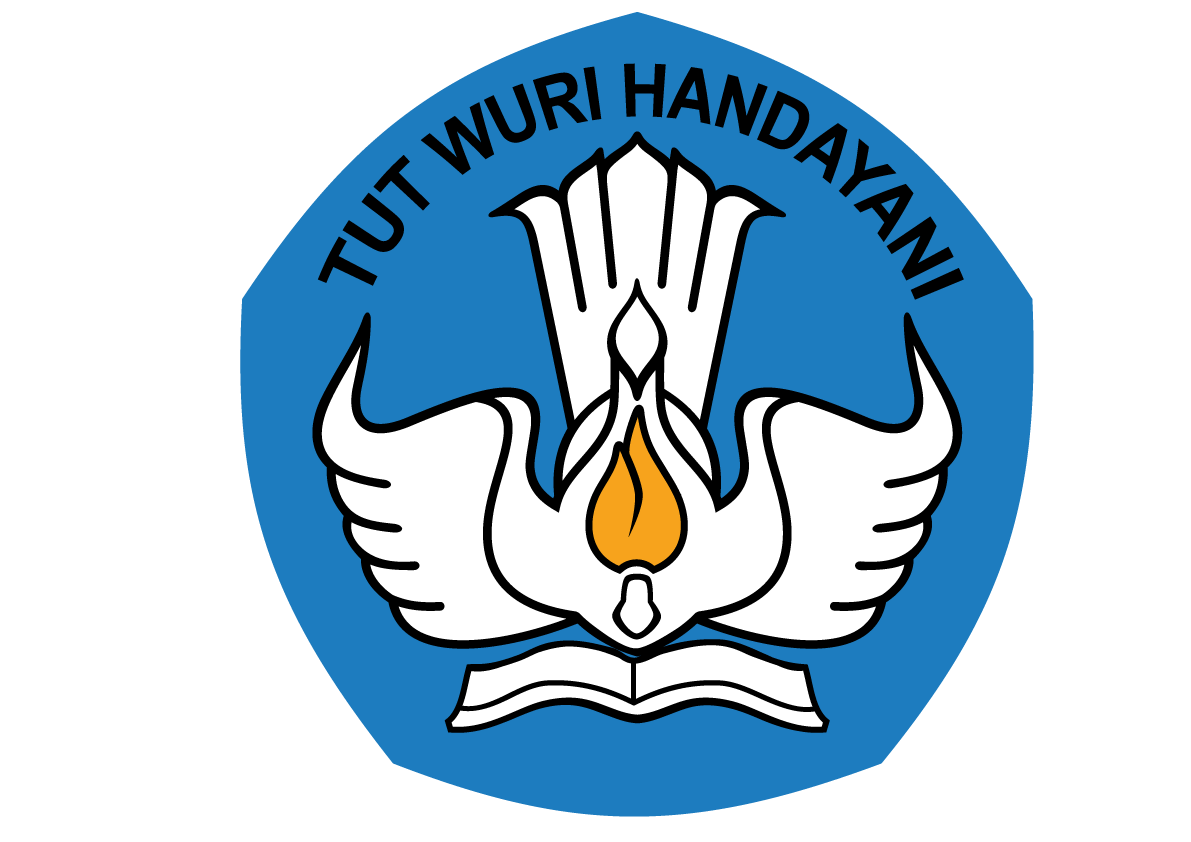 Distribusi Binomial Negatif
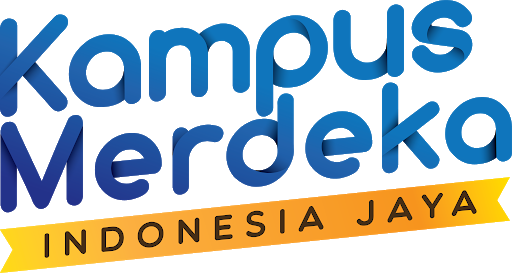 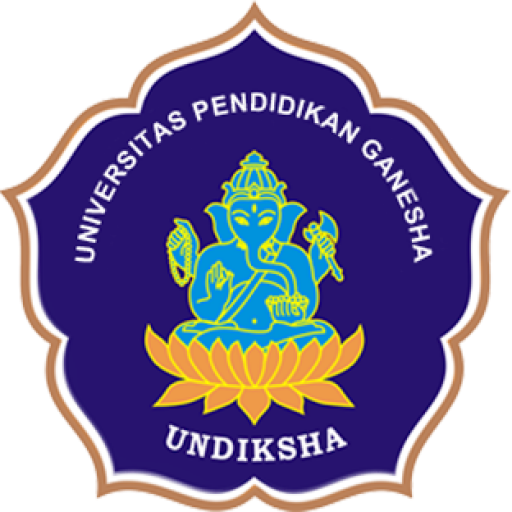 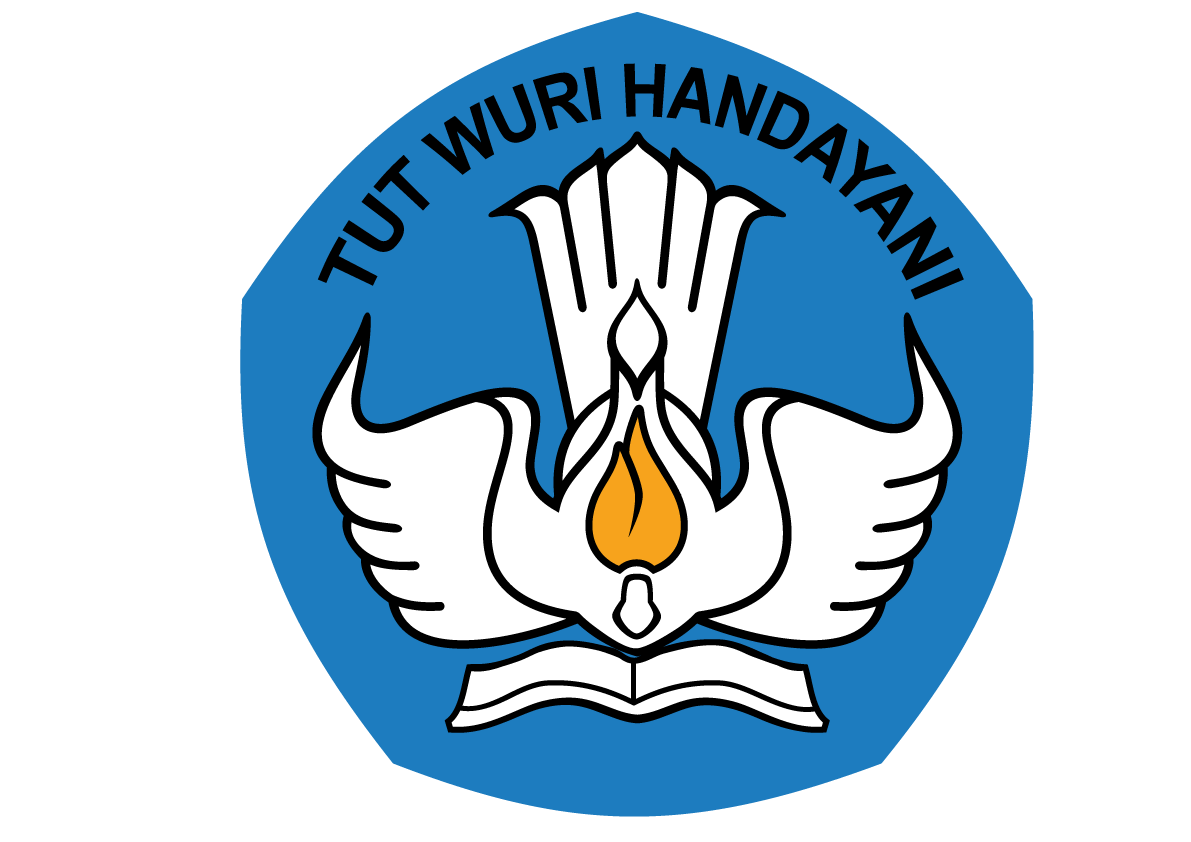 Distribusi Binomial Negatif
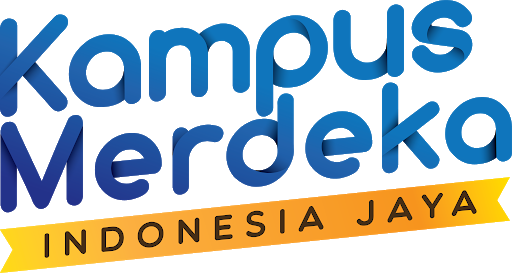 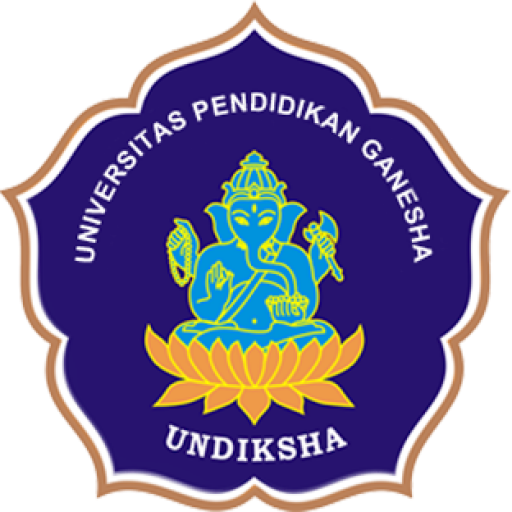 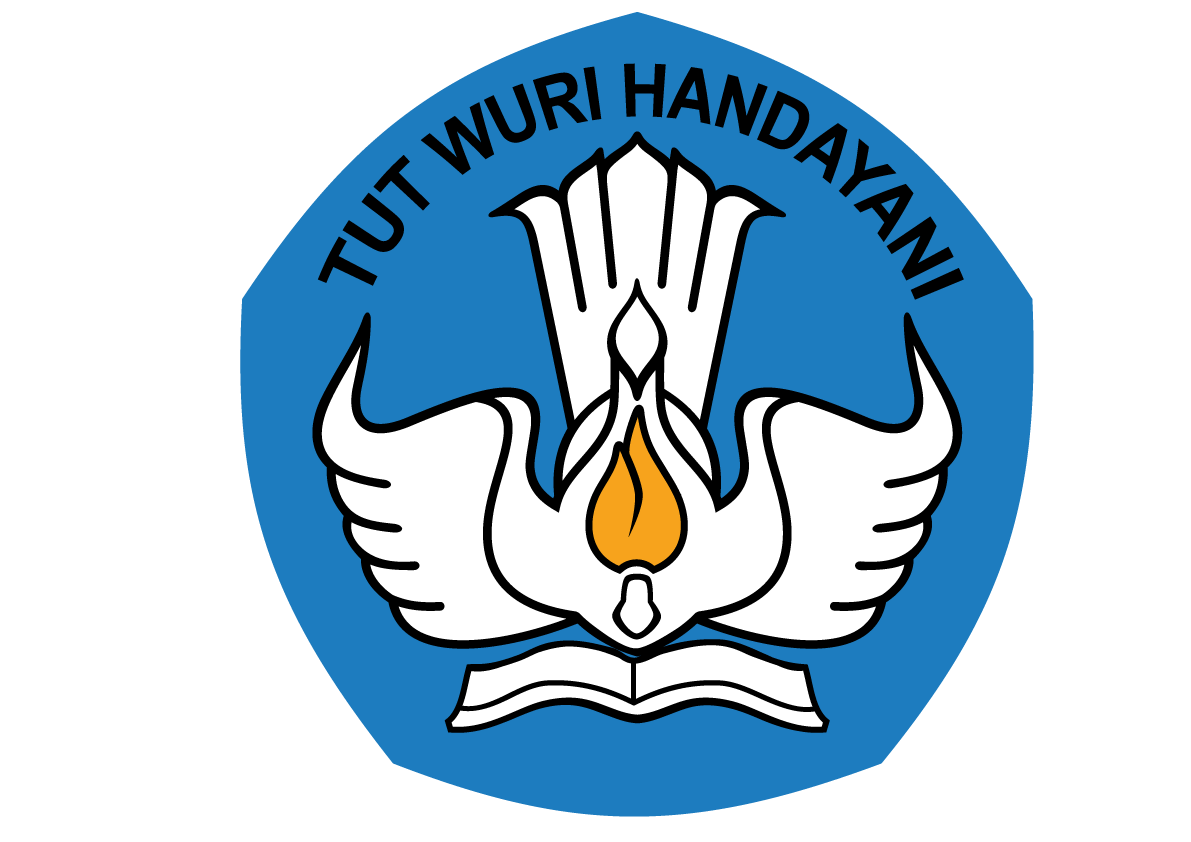 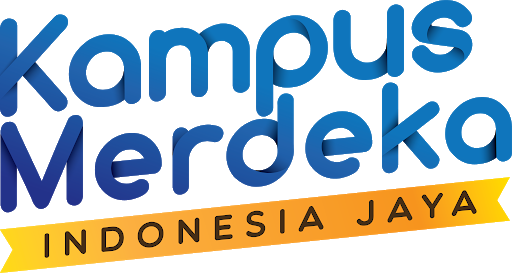 Contoh Distribusi Binomial Negatif
Tiga uang logam dilantunkan sekaligus. Berapa peluang semuanya menghasilkan sisi gambar (G) atau sisi angka (A) untuk kedua kalinya pada pelantunan kelima?
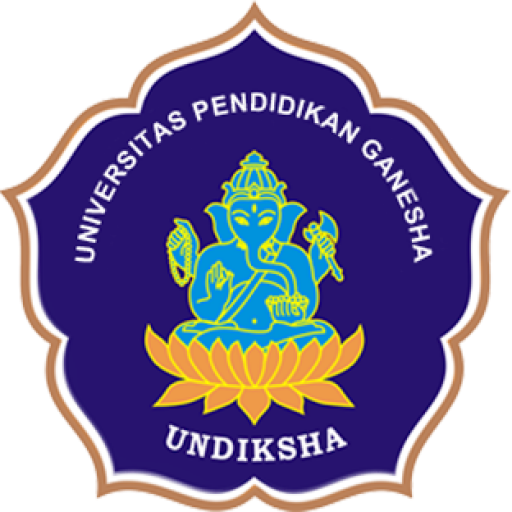 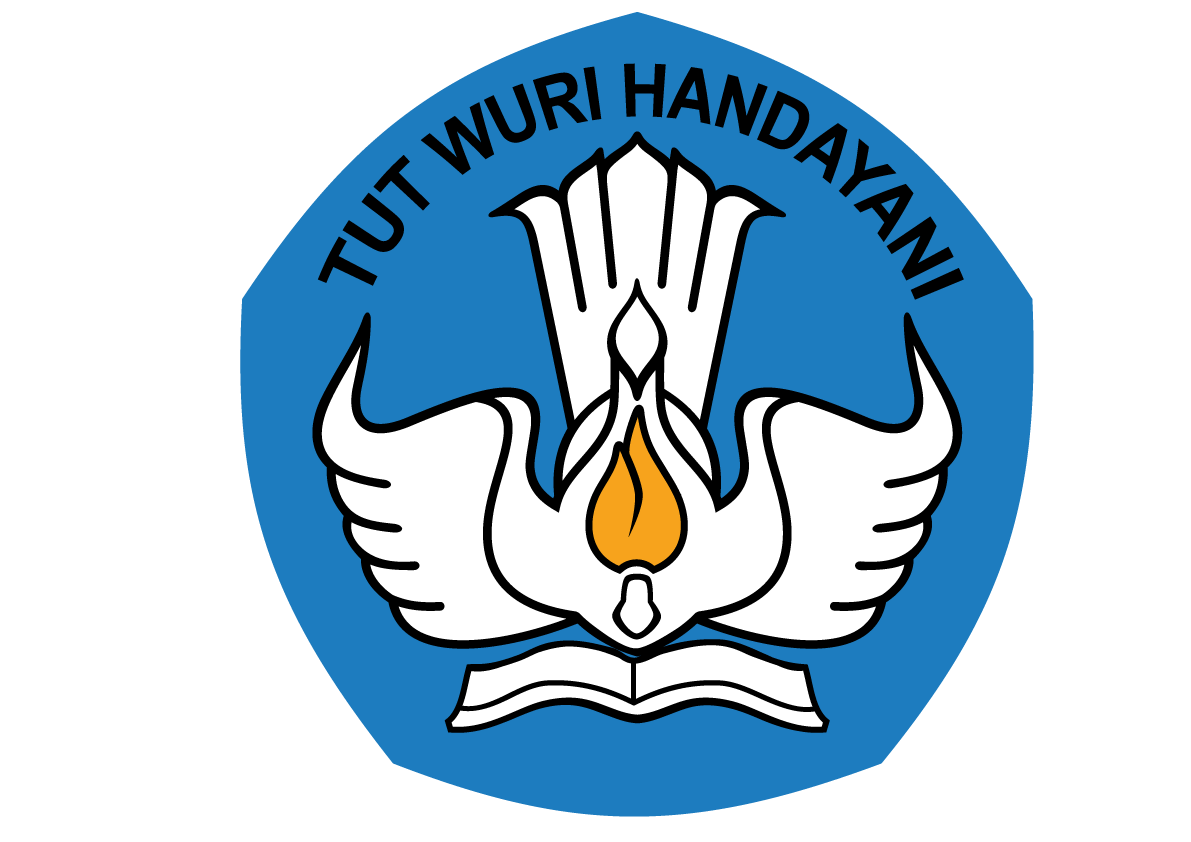 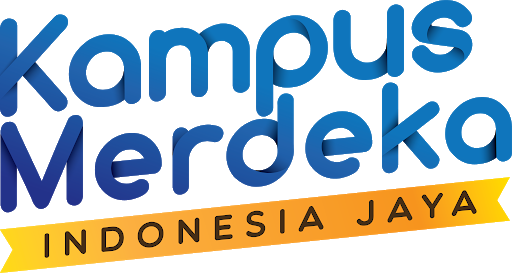 Contoh Distribusi Binomial Negatif
Tiga uang logam dilantunkan sekaligus. Berapa peluang semuanya menghasilkan sisi gambar (G) atau sisi angka (A) untuk kedua kalinya pada pelantunan kelima?
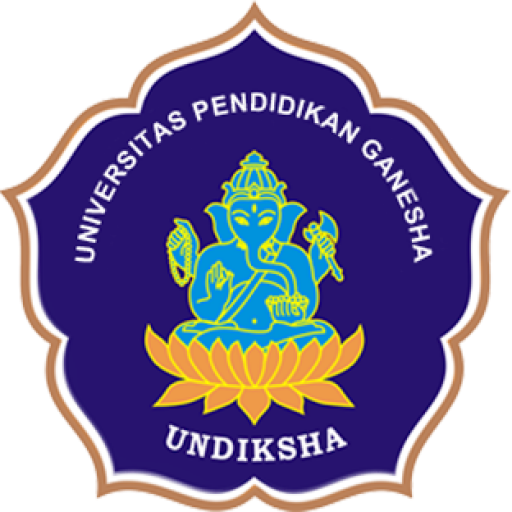 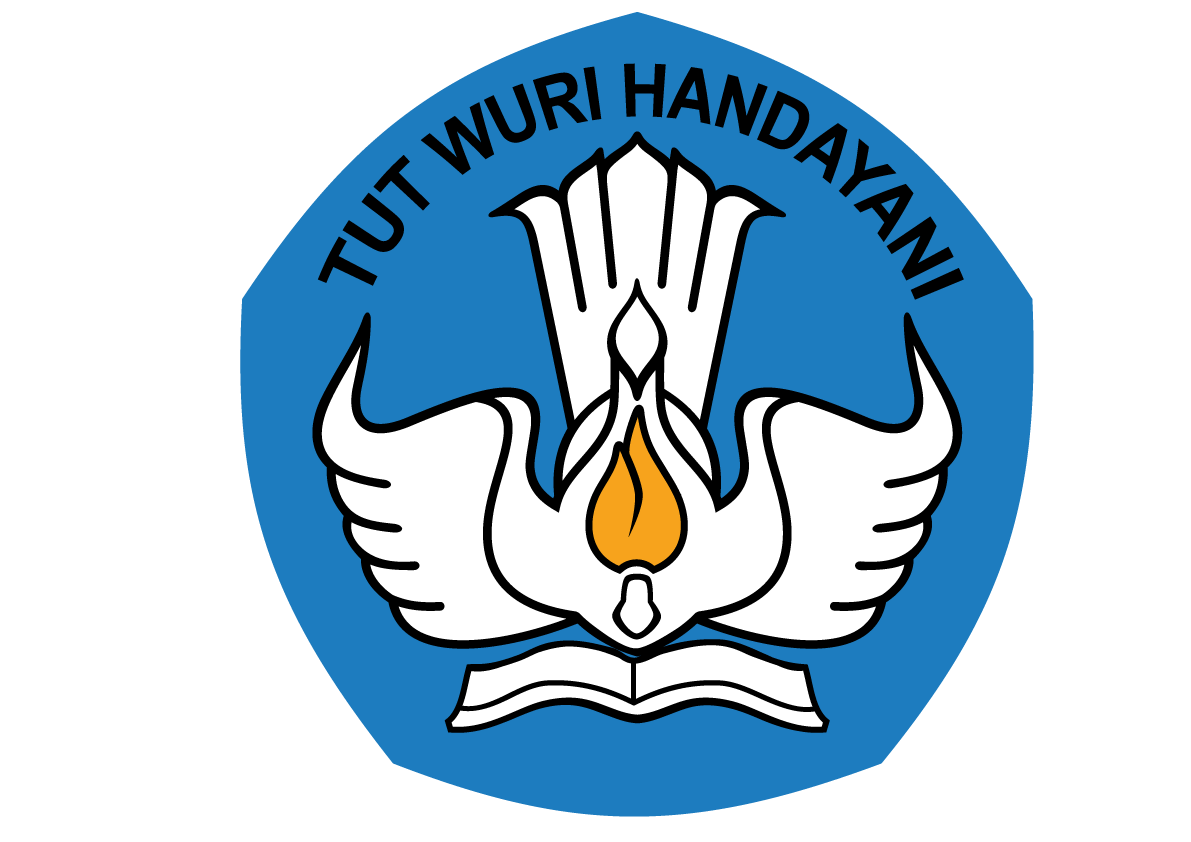 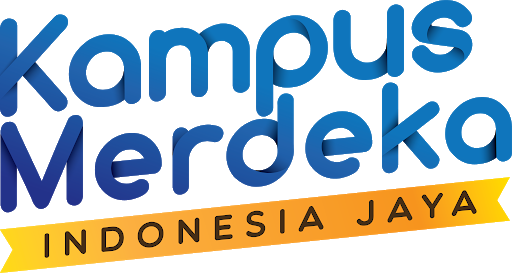 Contoh Distribusi Binomial Negatif
Disebuah perlombaan sebuah tim memenangkan kejuaraan jika ia berhasil memenangkan 4 dari 6 permainan. 
Jika tim A mempunyai probabilitas mengalahkan B dalam satu pertandingan adalah 55%, berapa probabilitas A memenangkan kejuaraan pada pertandingan ke-6?
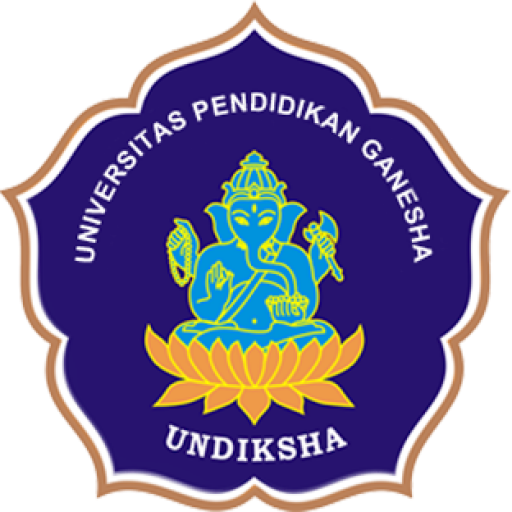 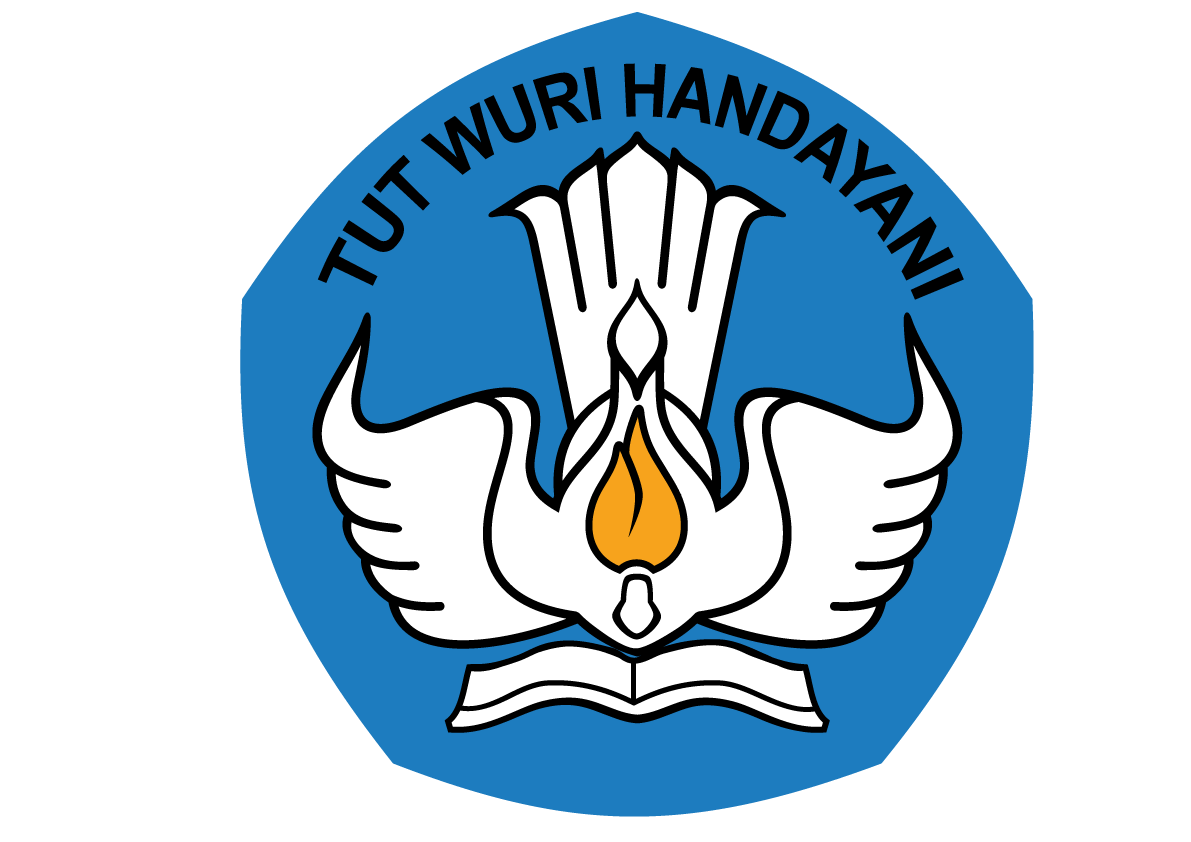 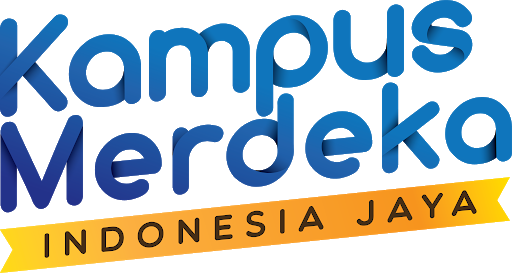 Contoh Distribusi Binomial Negatif
Untuk memasang baut, digunakan sebuah peralatan elektrik dengan tingkat keberhasilan 0,8 dalam selang waktu 1 detik. Jika operator gagal memasang baut dalam selang waktu 1 deting pertama, tingkat keberhasilan pemasangan pada selang waktu 1 detik kedua tetap 0,8. Dalam 1 rangkaian terdapat 4 baut yang harus dipasang. Tentukan: 
Distribusi probabilitas X, yaitu waktu (detik) yang diperlukan untuk memasang ke-4 baut dalam rangkaian
Peuang bahwa waktu yang diperlukan untuk memasang ke-4 baut tersebut adalah 6 detik
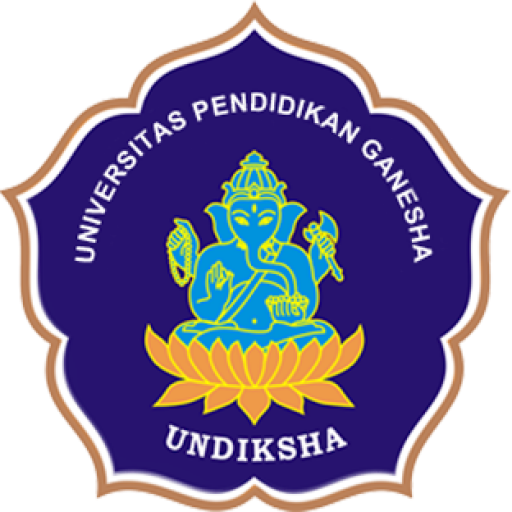 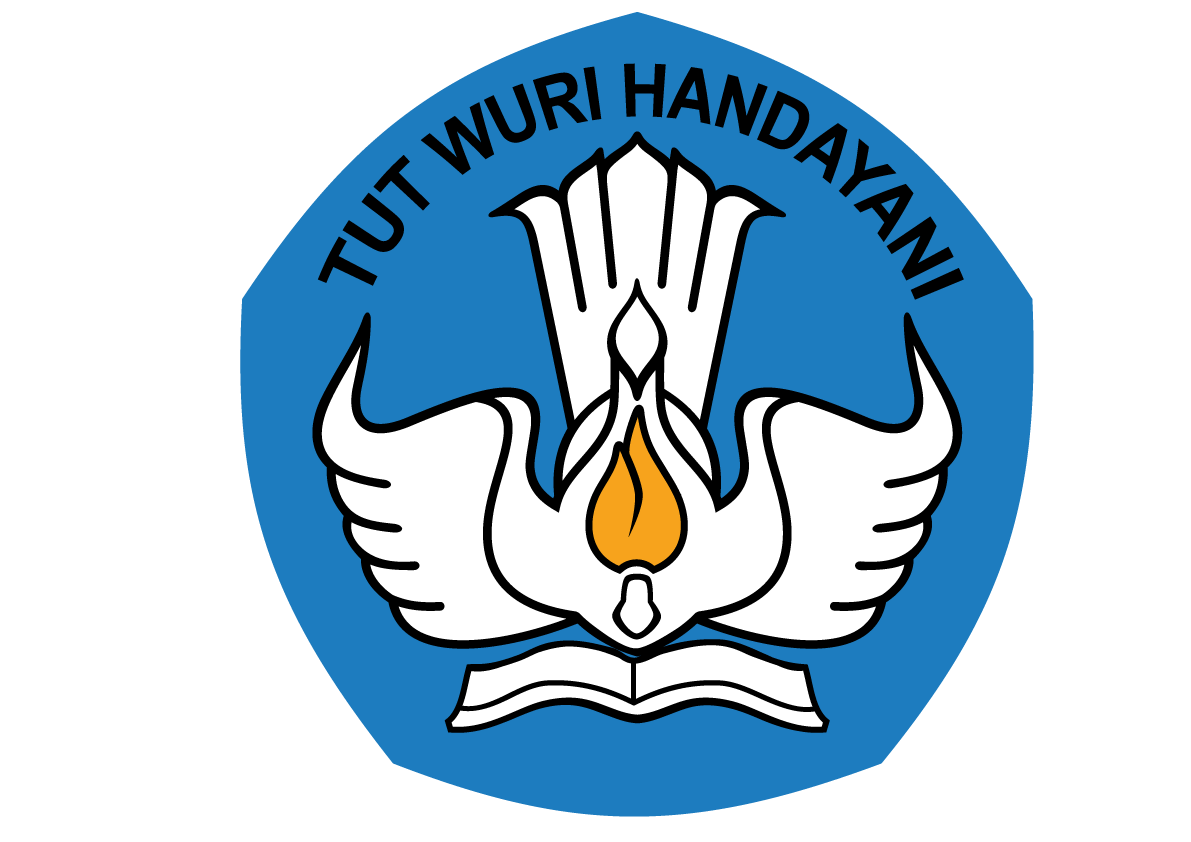 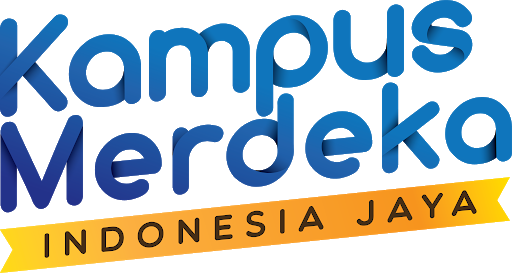 Contoh Distribusi Binomial Negatif
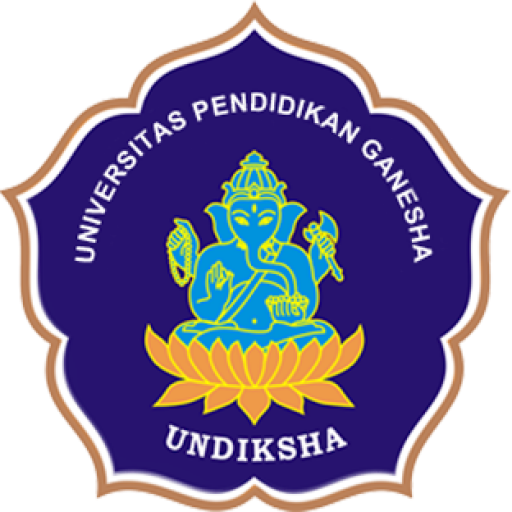 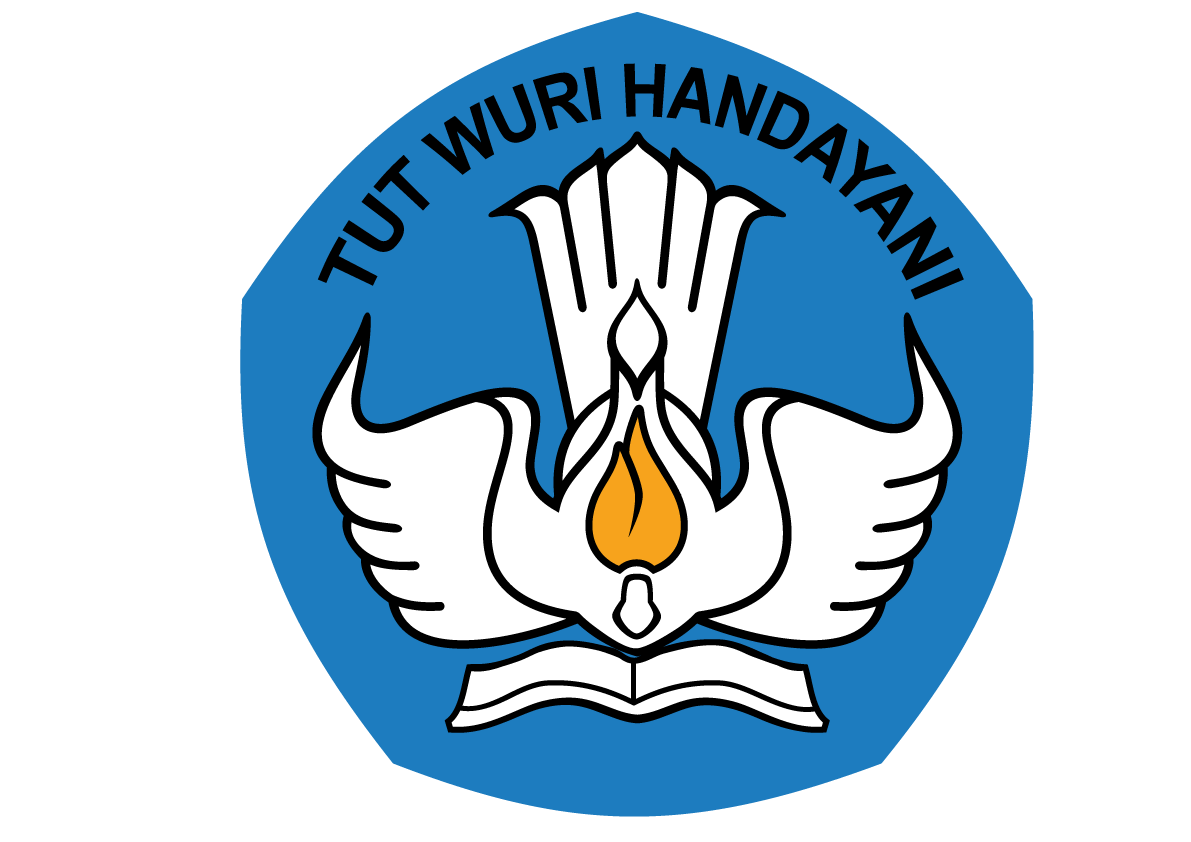 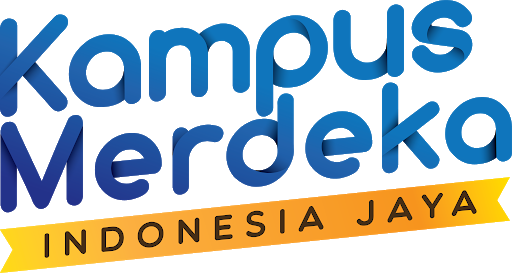 Contoh Distribusi Binomial Negatif
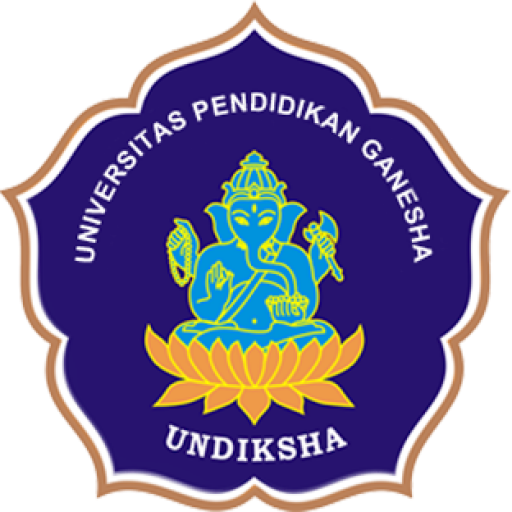 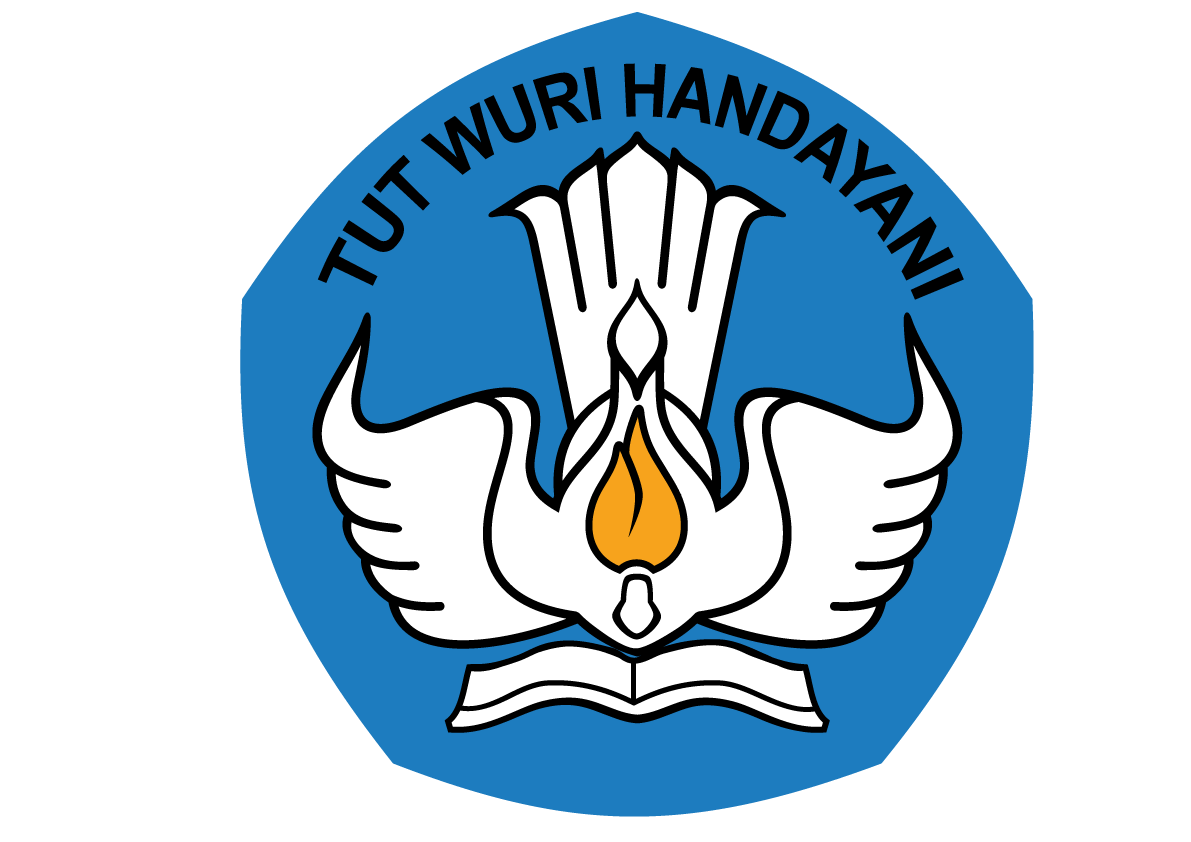 Distribusi Geometrik
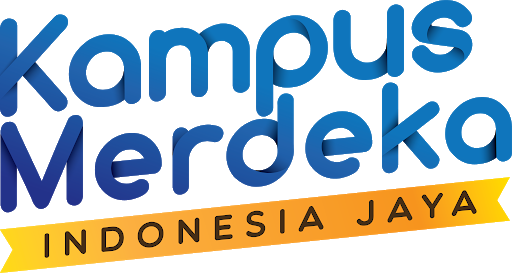 Prinsip Dasar:
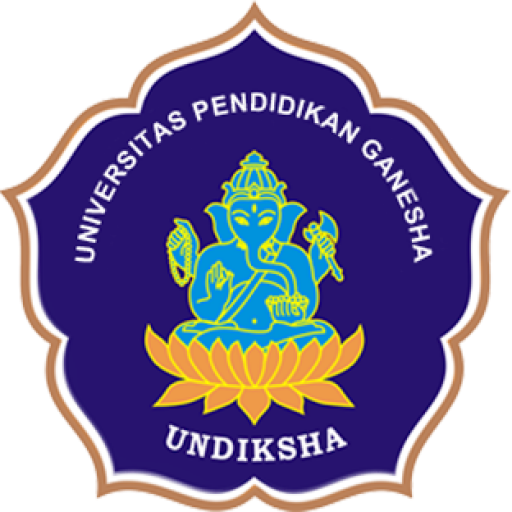 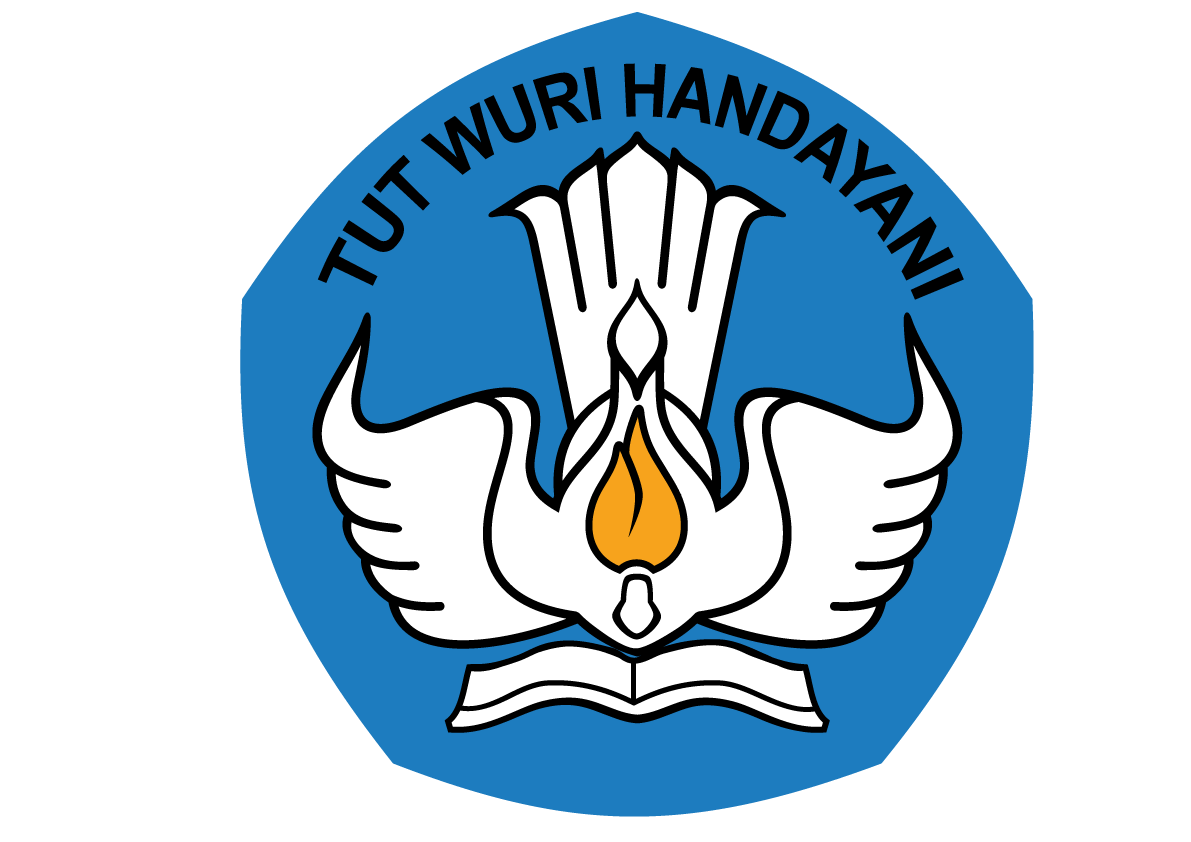 Distribusi Geometrik
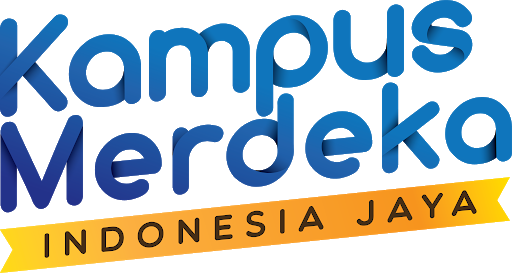 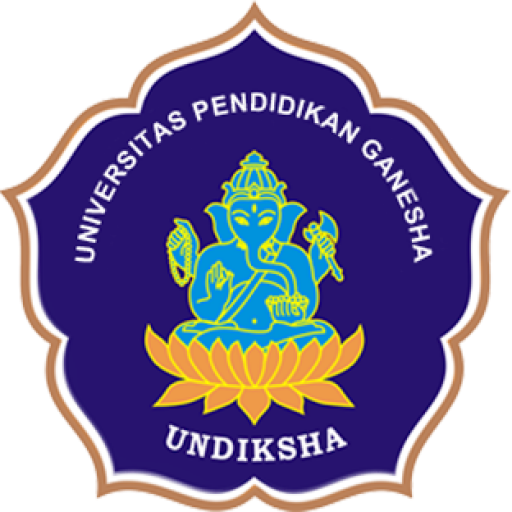 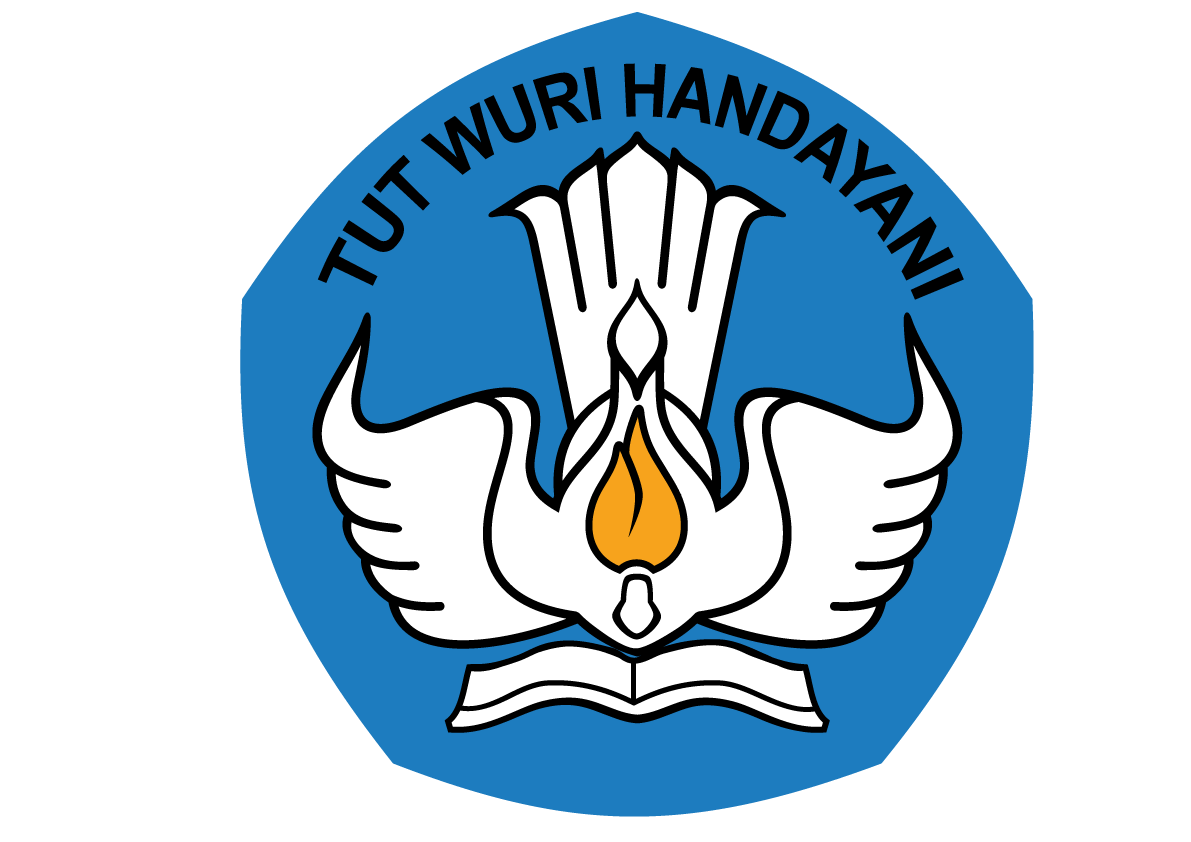 Contoh Distribusi Geometrik
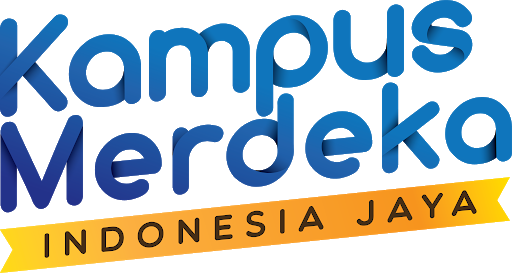 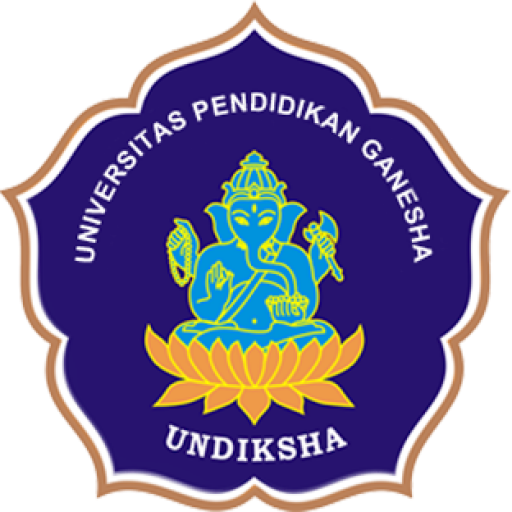 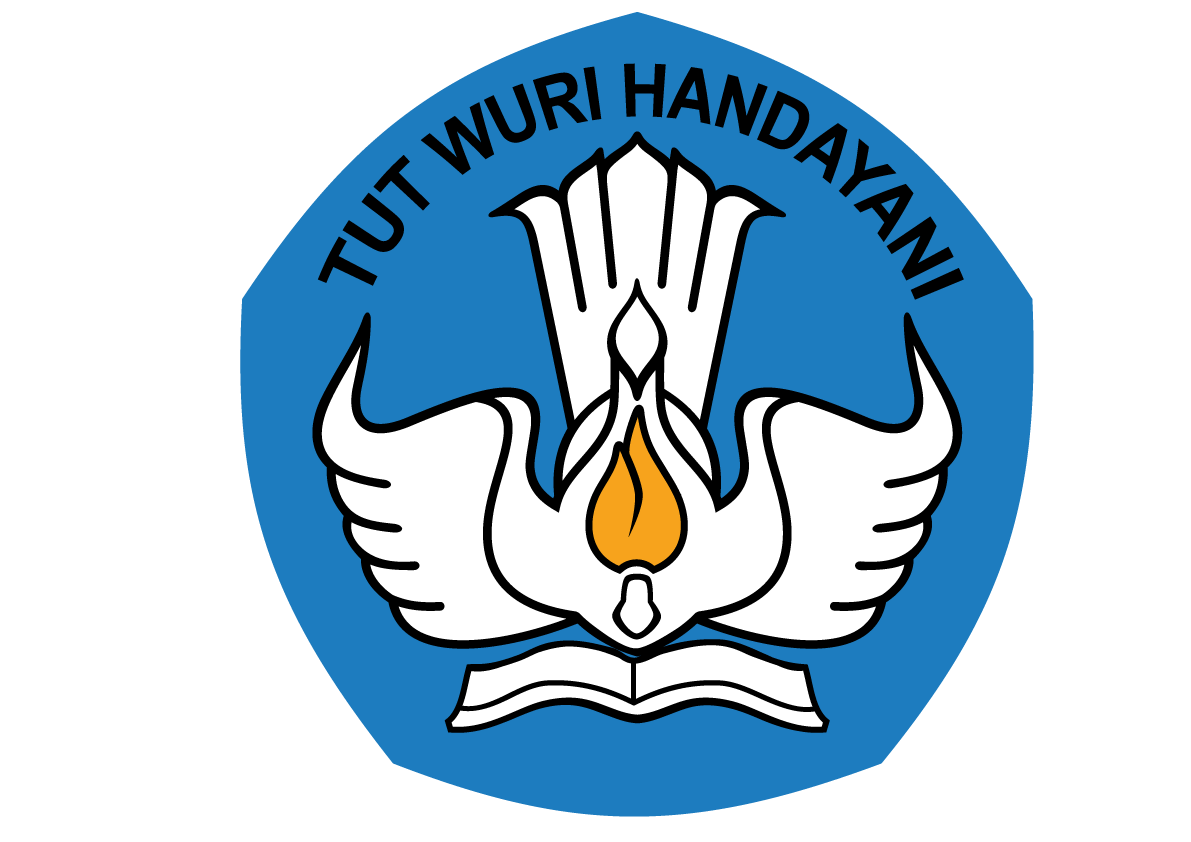 Distribusi Geometrik
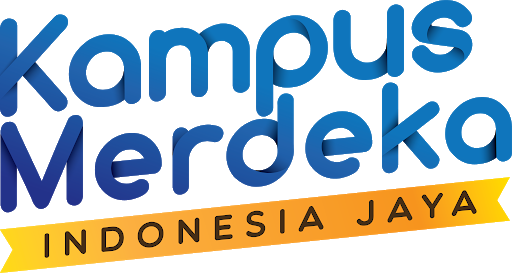 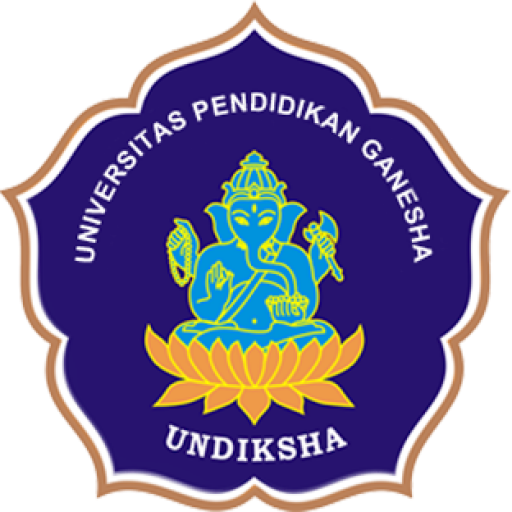 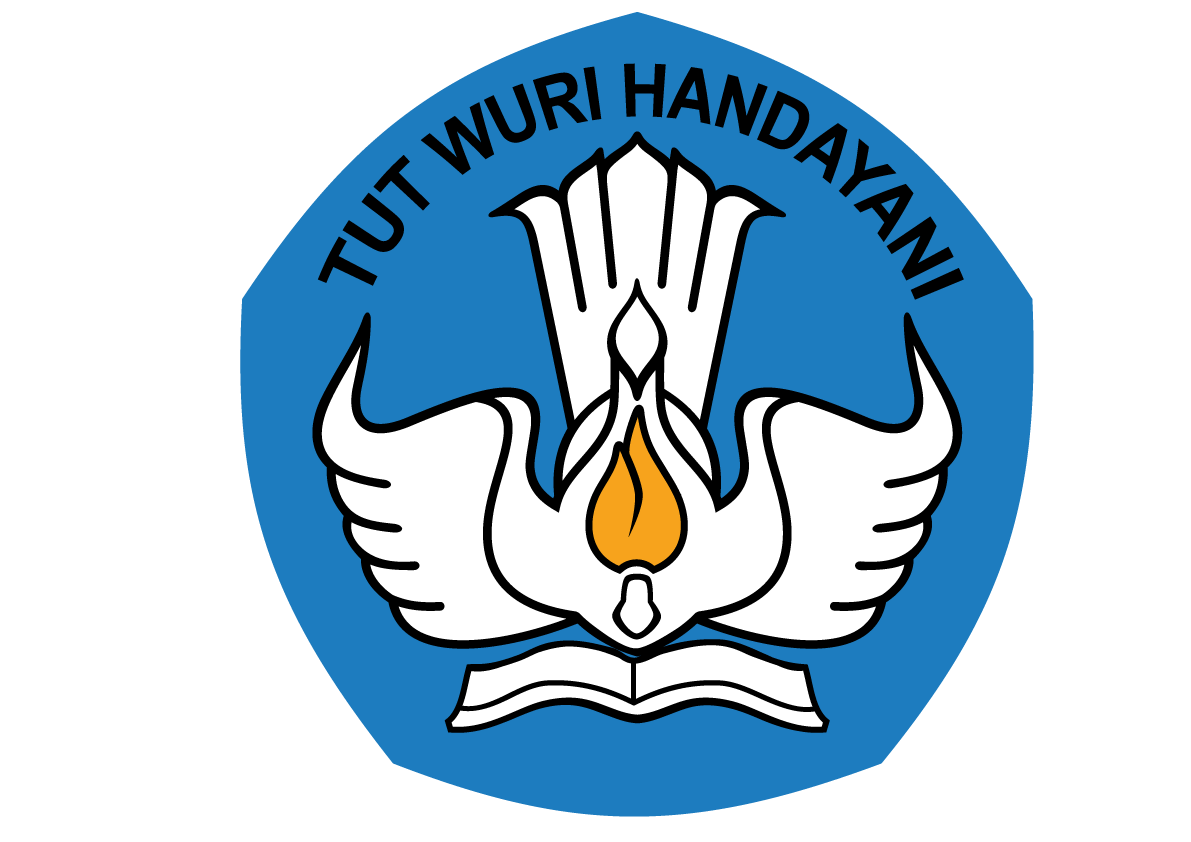 Contoh Distribusi Geometrik
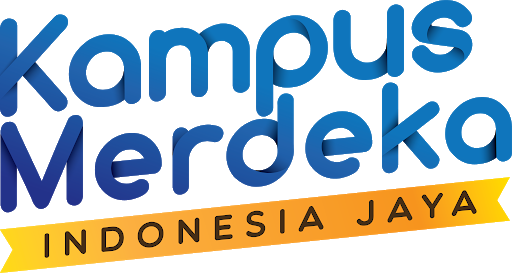 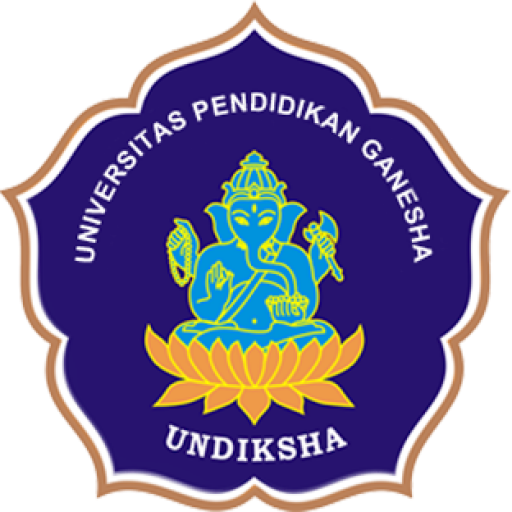 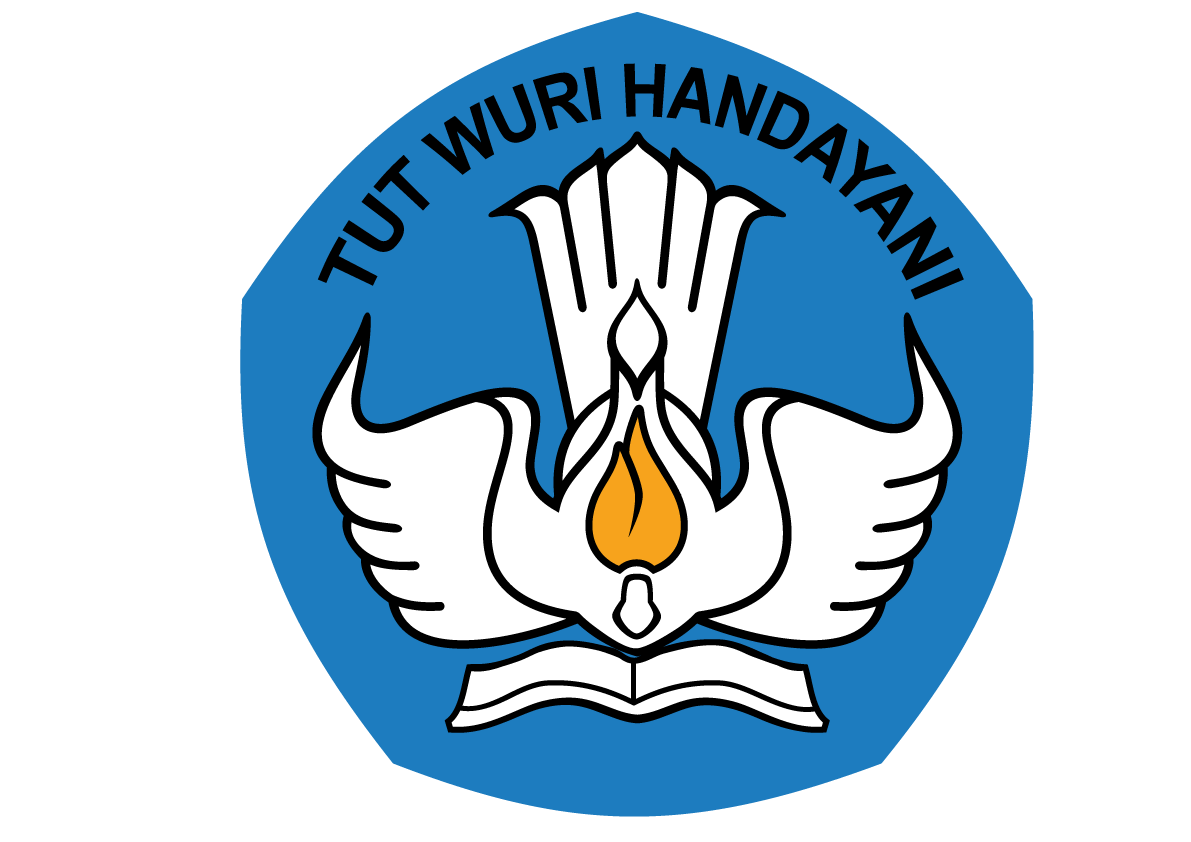 Contoh Distribusi Geometrik
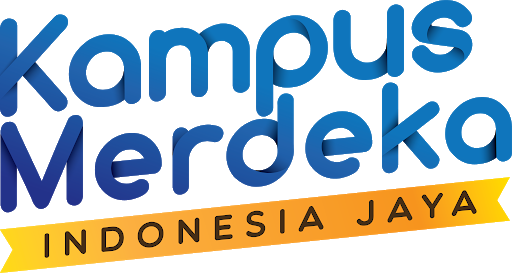 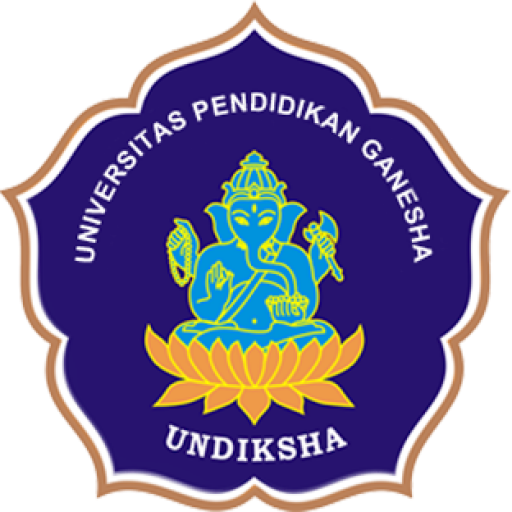 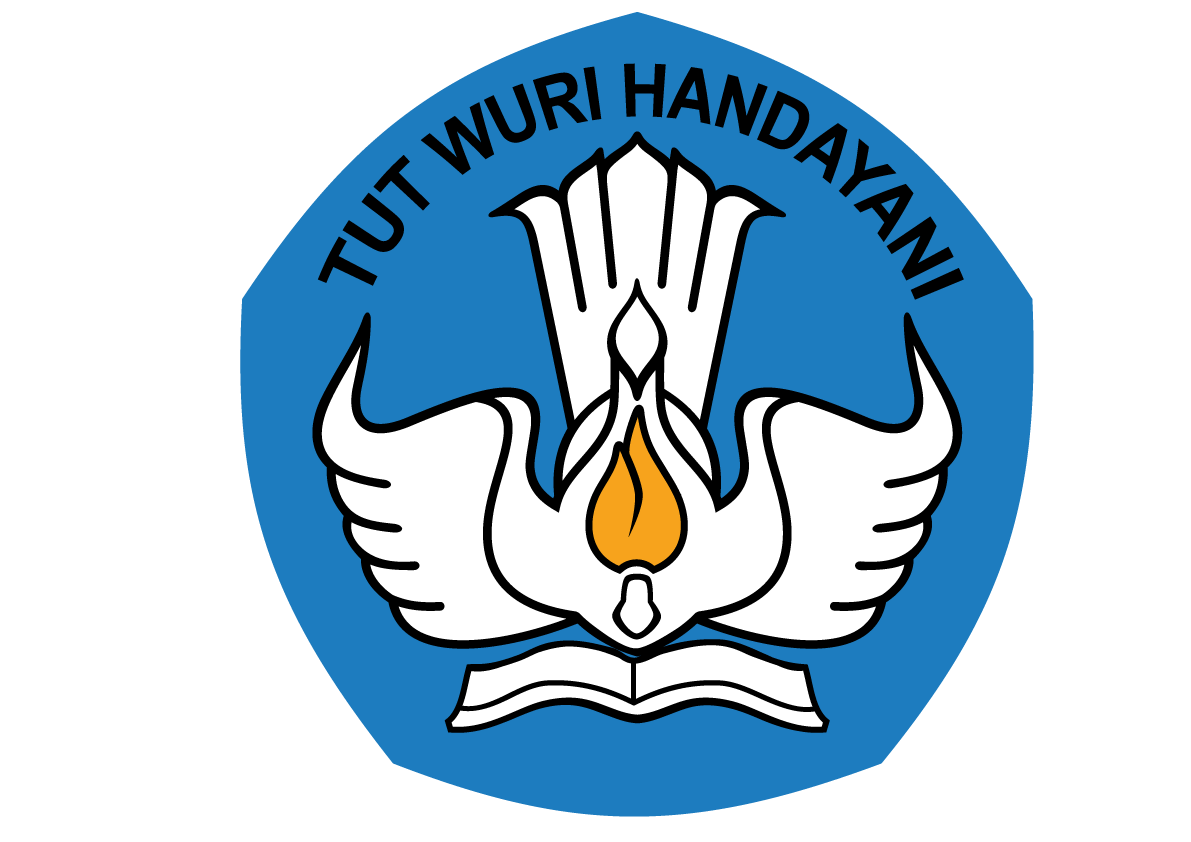 Distribusi Poisson
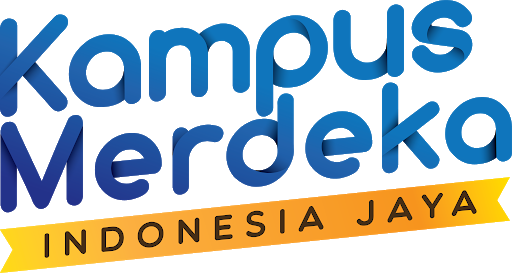 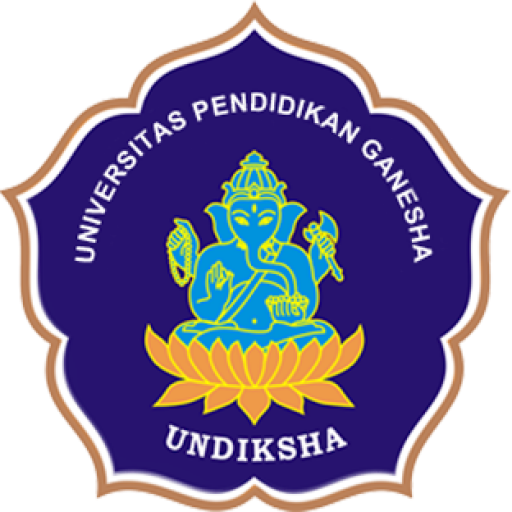 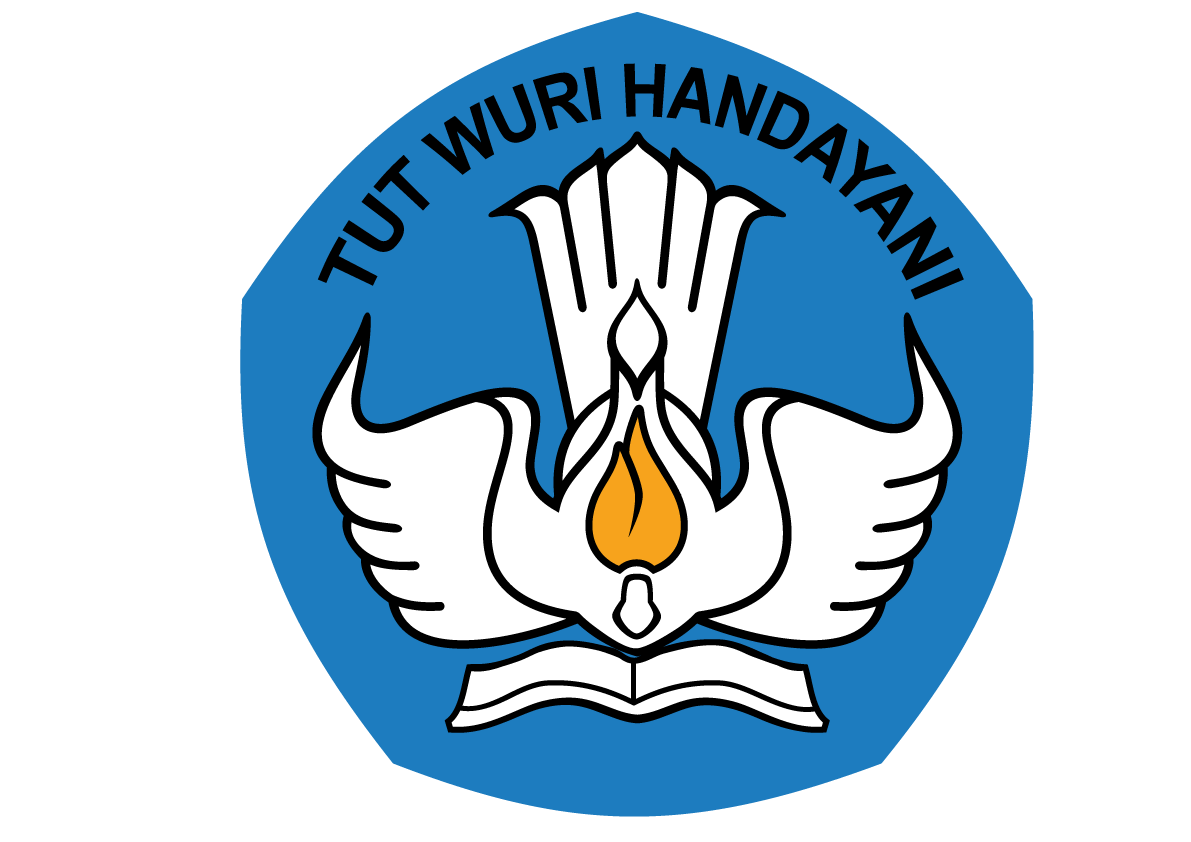 Distribusi Poisson
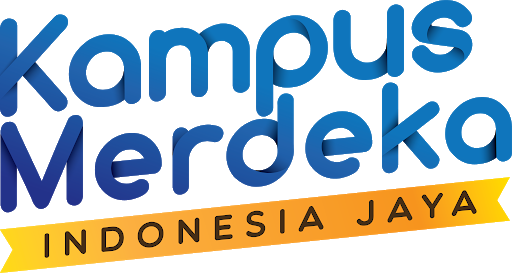 Contoh:
Peristiwa datangnya kendaraan yang lewat dalam suatu interval waktu di suatu ruas jalan. Dari peristiwa tersebut, dapat diamati hal-hal berikut.
Tingkat kedatangan rata-rata kendaraan dapat dihitung berdasarkan data masa lalu
Tingkat kedatangan rata-rata kendaraan per satuan waktu adalah konstan
Banyaknya kedatangan kendaraan dalam suatu interval waktu tertentu merupakan peristiwa independent (bebas)
Probabilitas kedatangan kendaraan-kendaraan itu dalam suatu interval waktu adalah sangat kecill dan dapat dikatakan mendekati nol
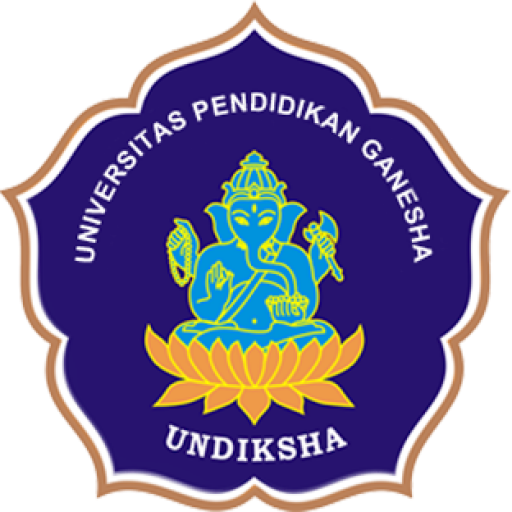 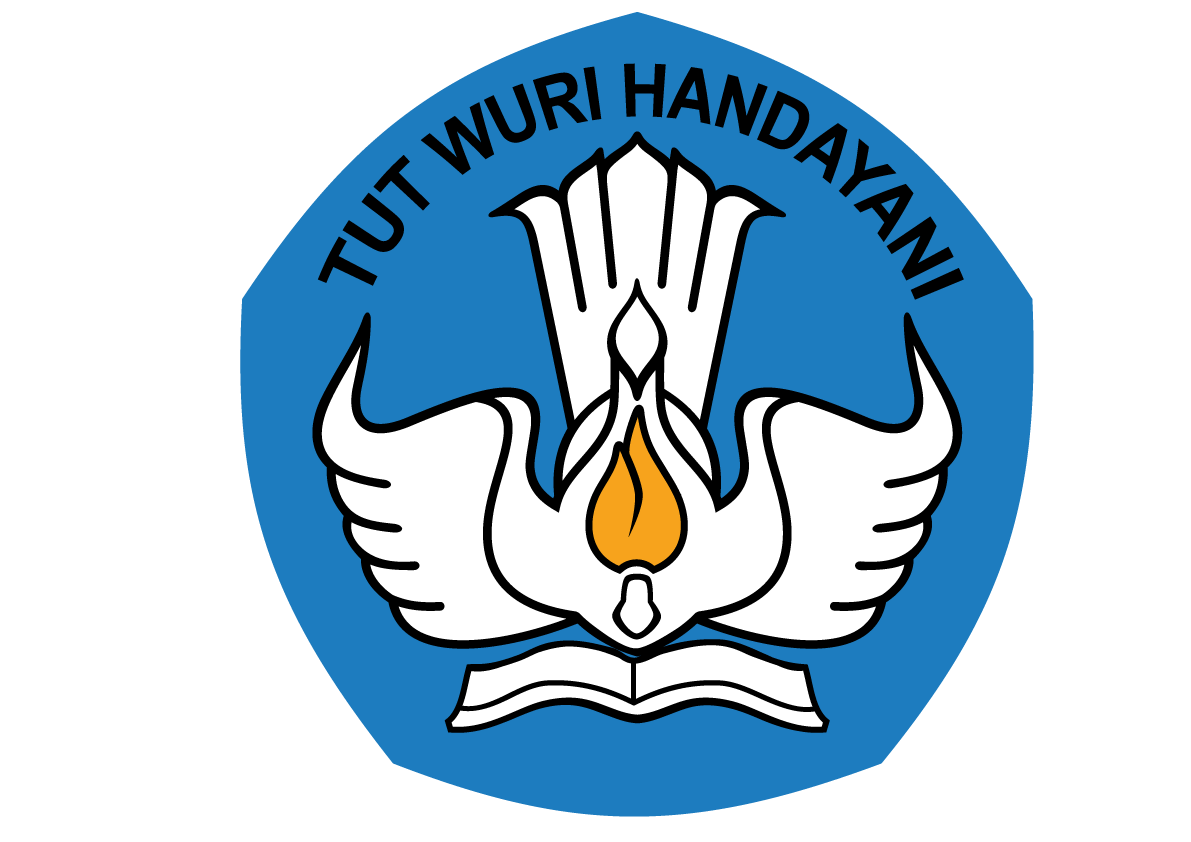 Distribusi Poisson
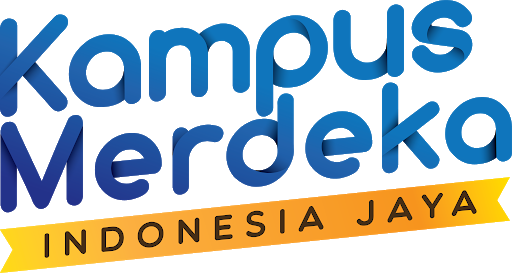 Distribusi Poisson banyak digunakan dalam hal berikut.
Menghitung probabilitas terjadinya peristiwa menurut satuan waktu, ruang atau isi, luas, panjang tertentu, misalnya
Banyaknya pengguna telpon per menit atau banyaknya mobil yang lewat selama 5 menit di suatu jalan
Banyaknya bakteri dakam satu tetes atau satu liter air
Banyaknya kesalahan ketik per halaman sebuah buku
Banyaknya kecelakaan mobil di persimpangan jalan selama satu bulan
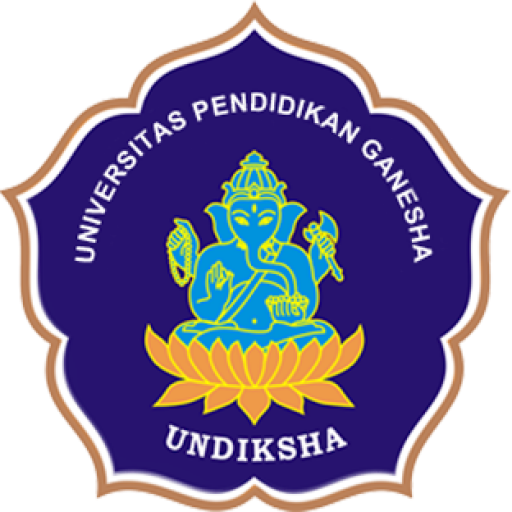 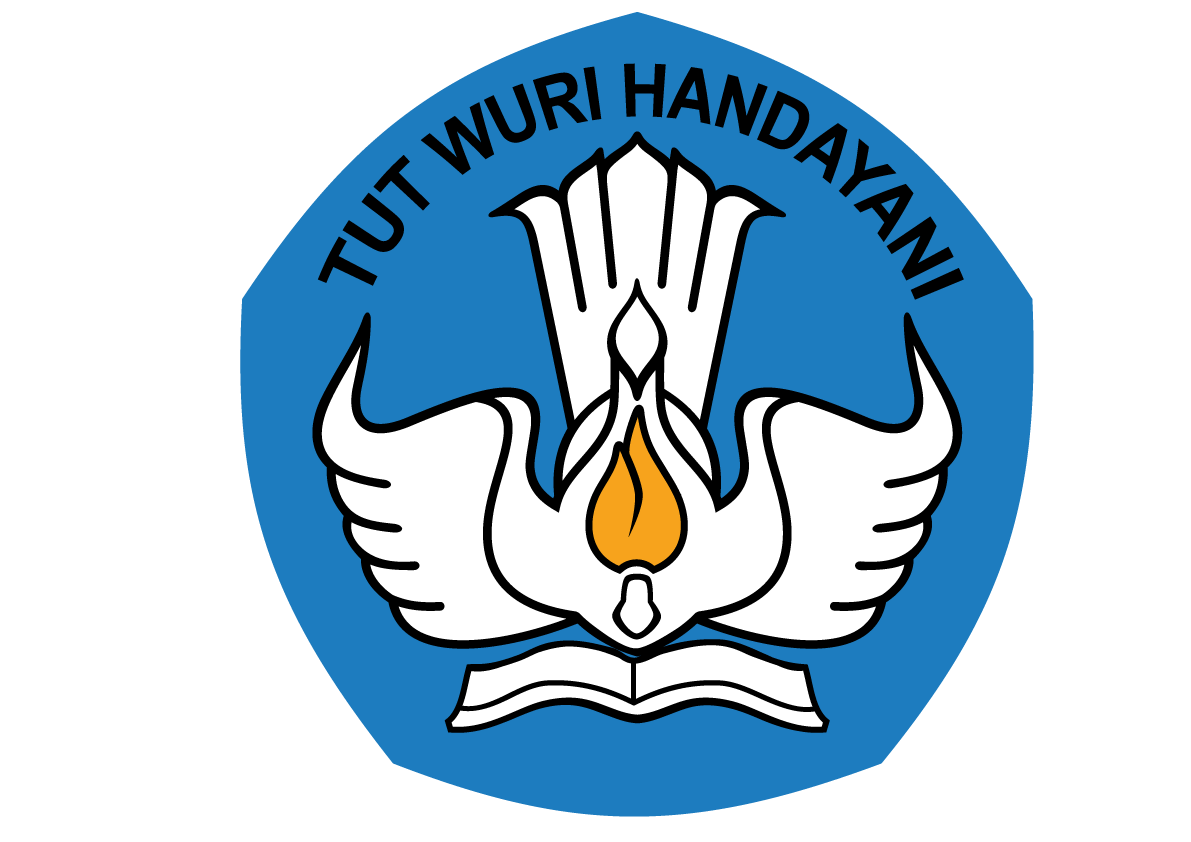 Distribusi Poisson
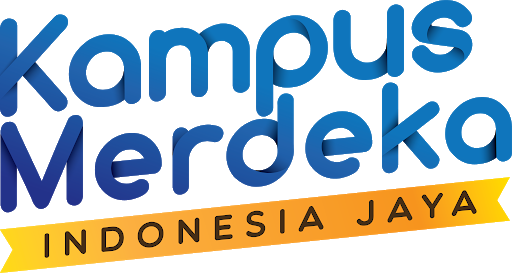 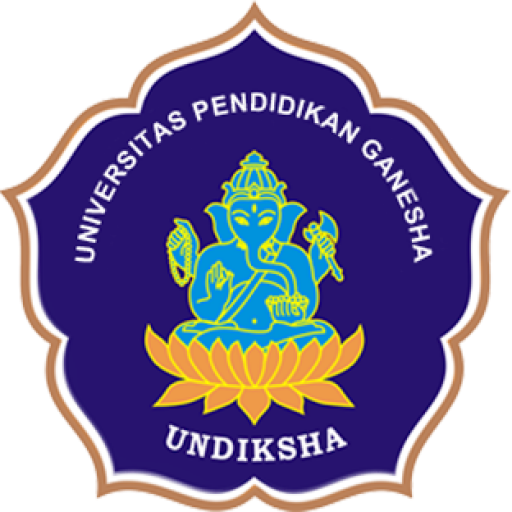 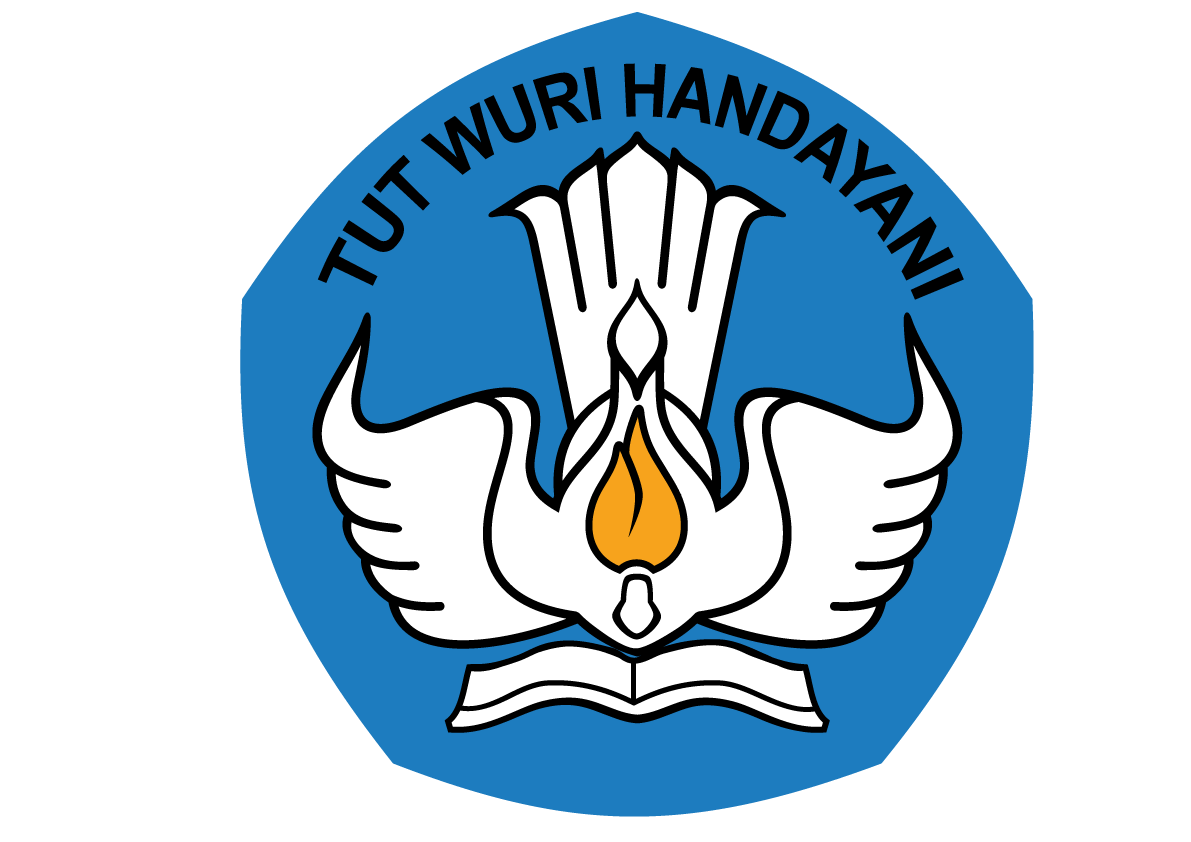 Contoh Distribusi Poisson
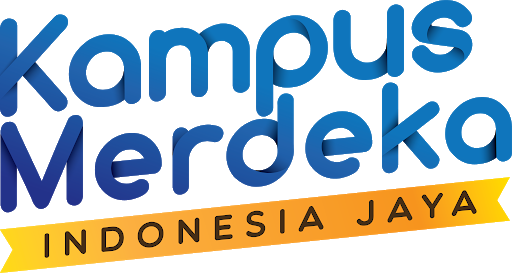 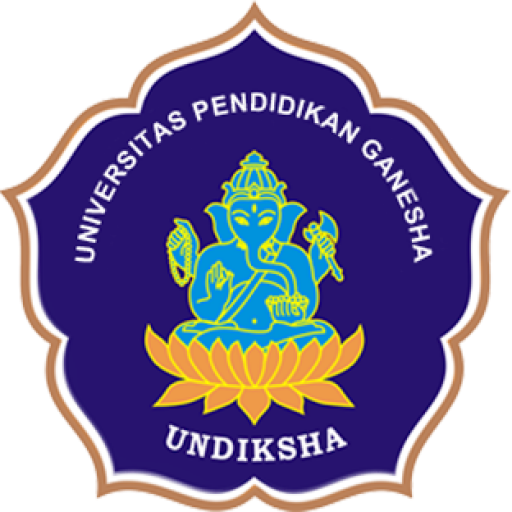 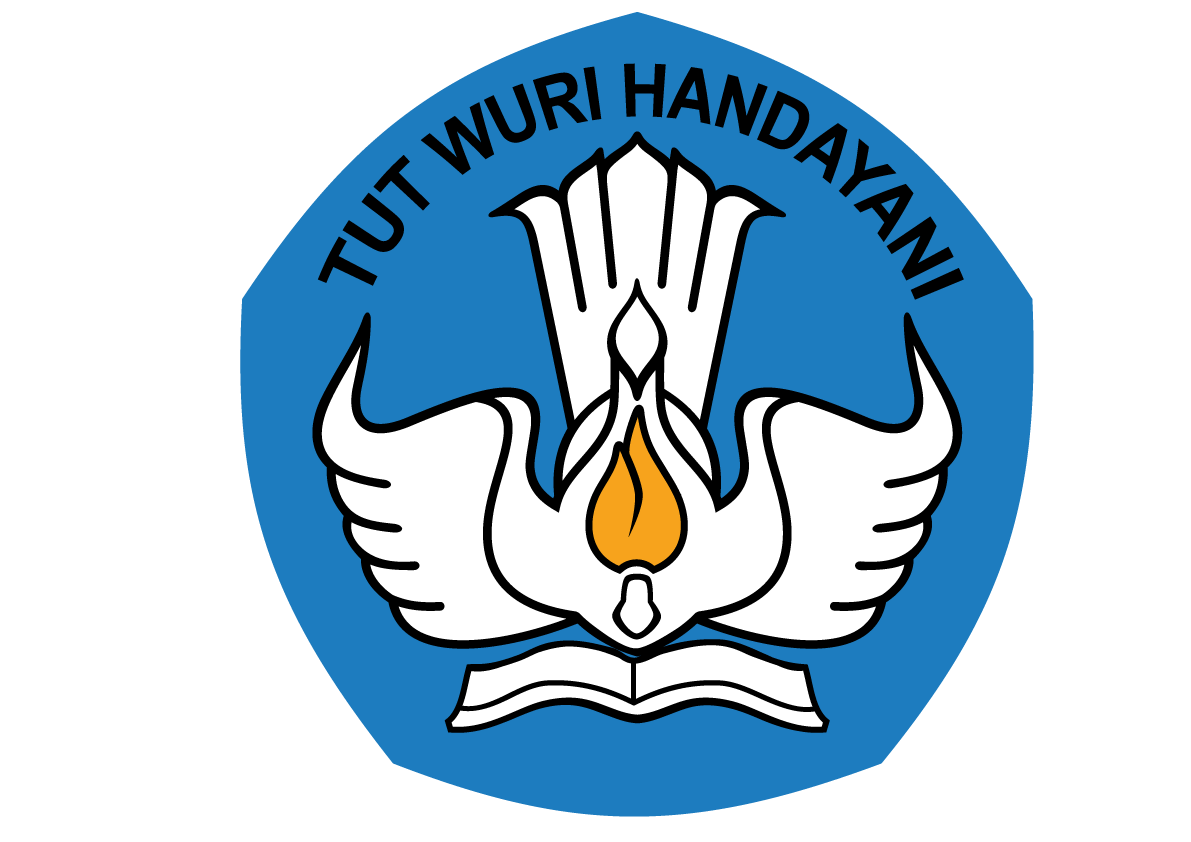 Contoh Distribusi Poisson
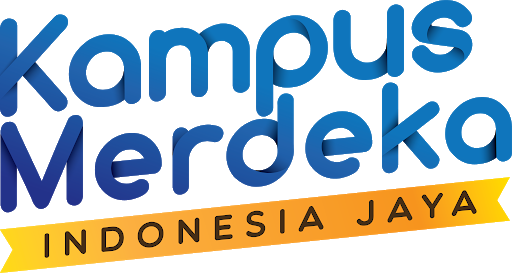 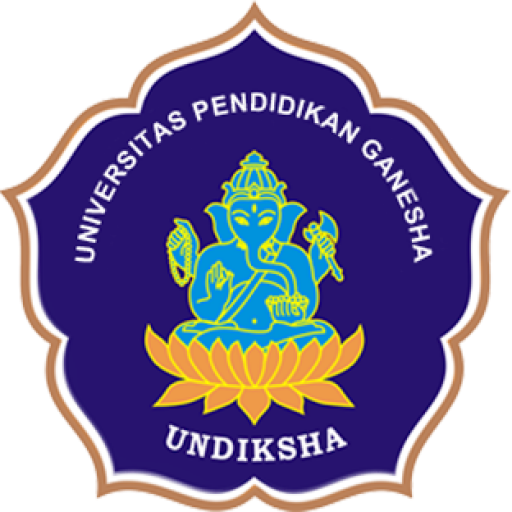 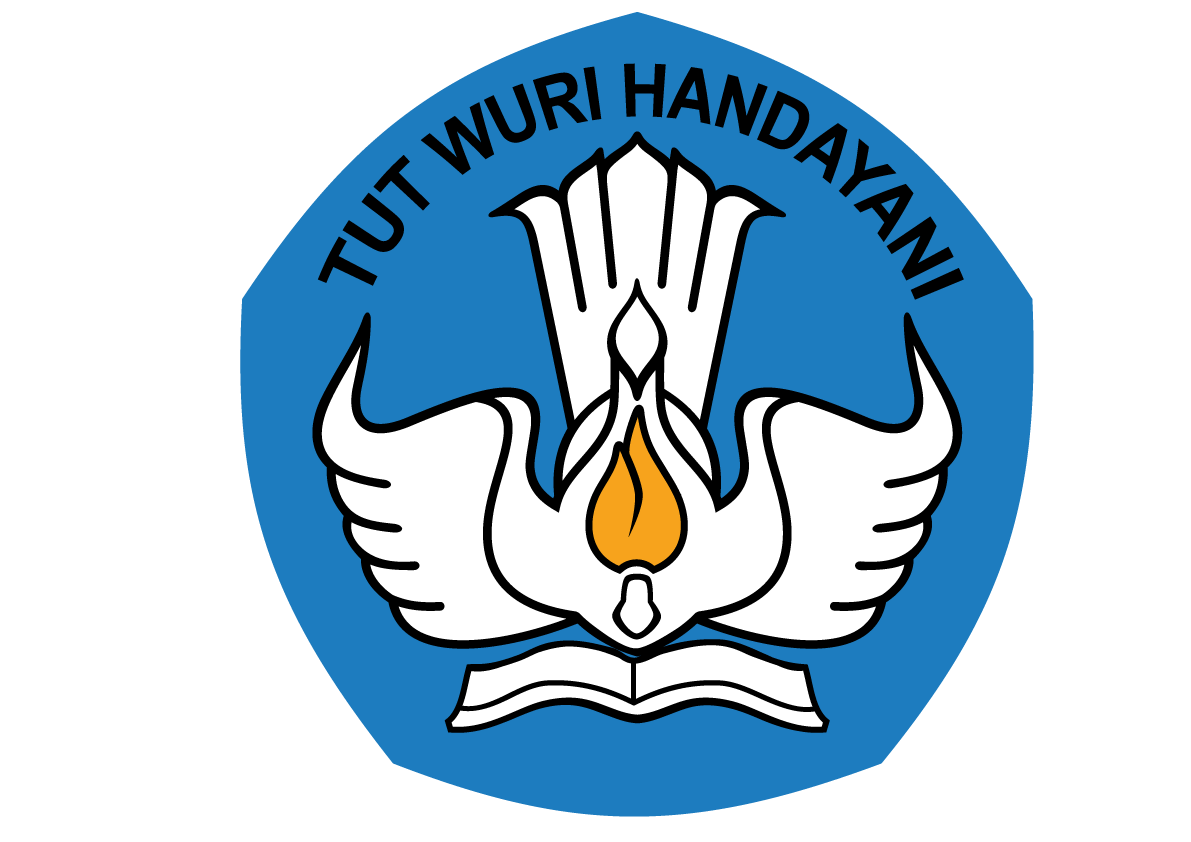 Contoh Distribusi Poisson
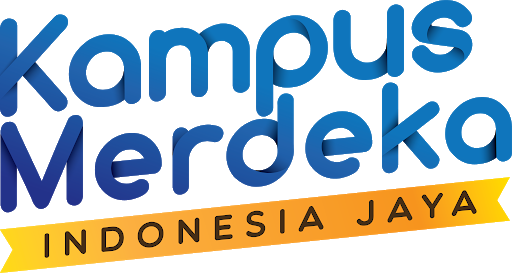 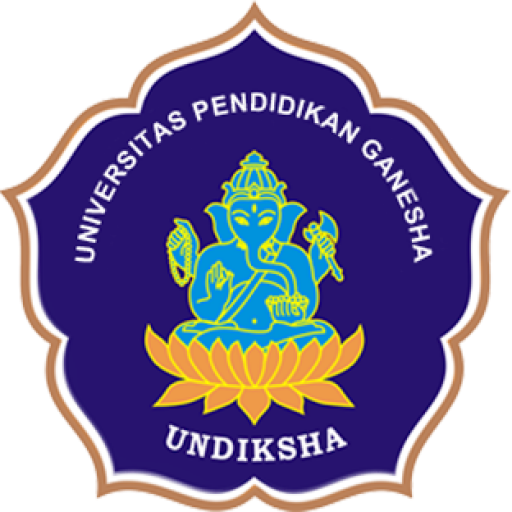 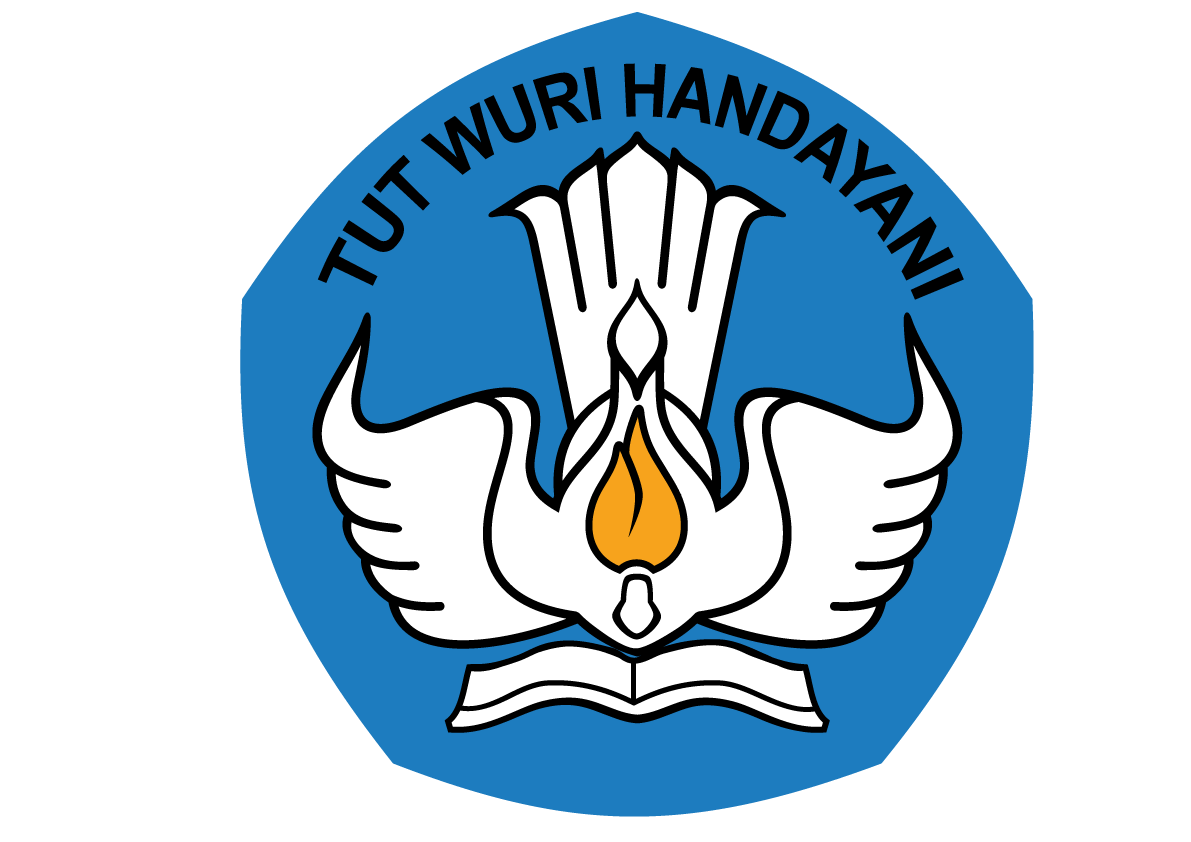 Contoh Distribusi Poisson
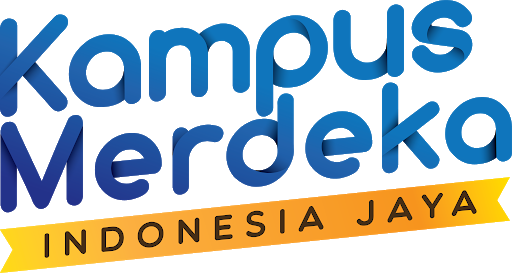 Diketahui rata-rata kecalakan lalulintas per bulan yang terjadi di sebuah persimpangan adalah 3 kecelakaan. Berapa probabilitas:

Lima kecelakaan yang terjadi per bulan?
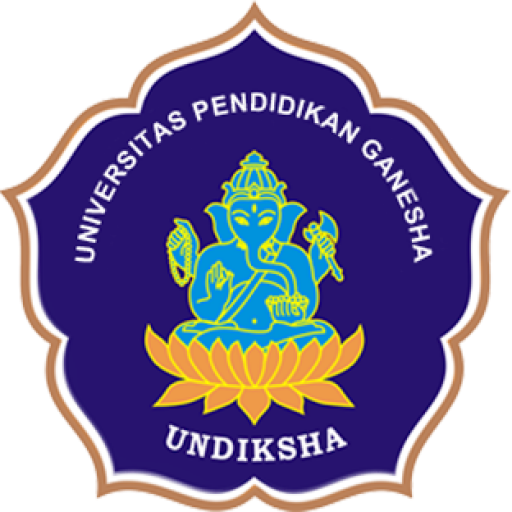 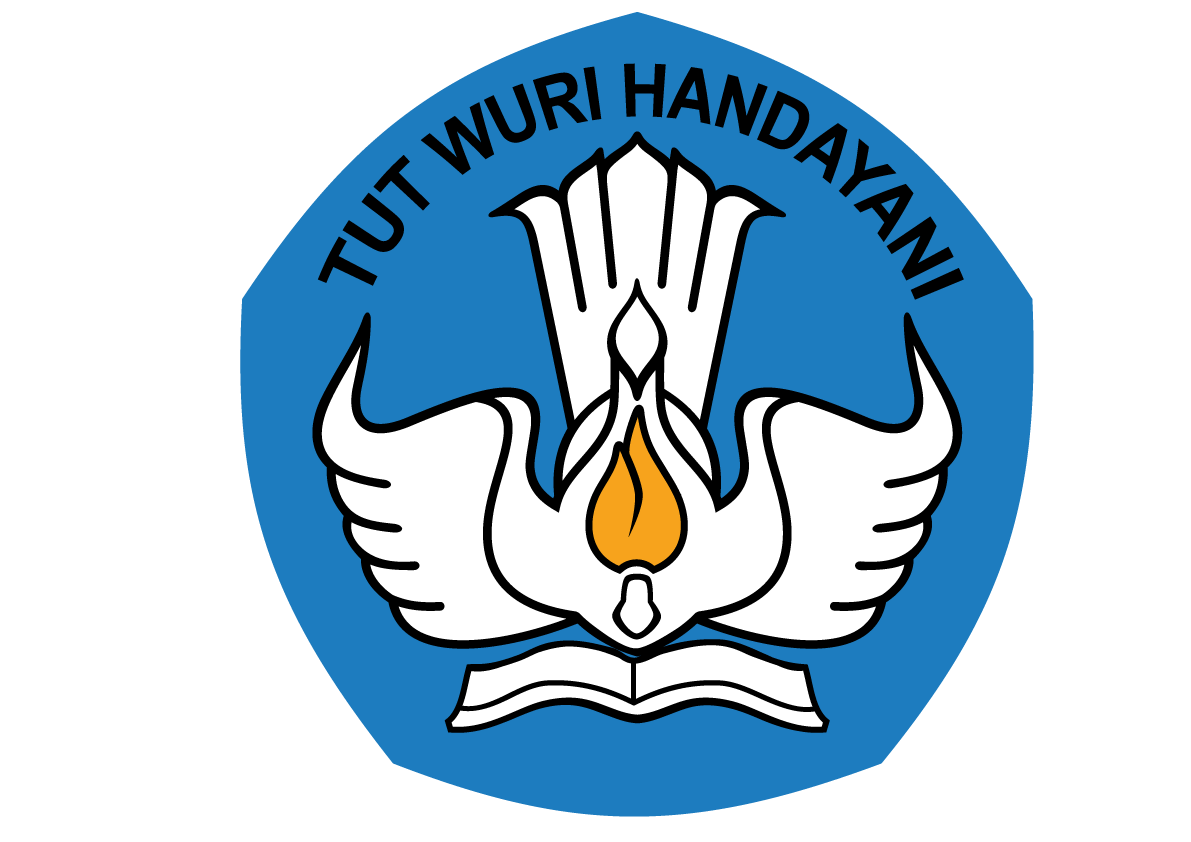 Contoh Distribusi Poisson
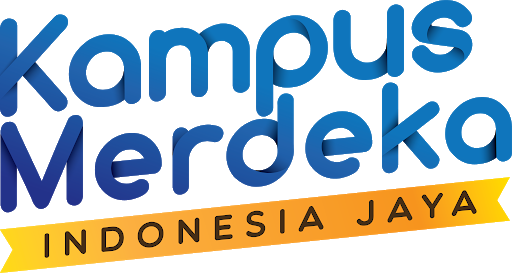 Diketahui rata-rata kecalakan lalulintas per bulan yang terjadi di sebuah persimpangan adalah 3 kecelakaan. Berapa probabilitas:

b) Kurang dari 3 kecelakaan yang terjadi per bulan?
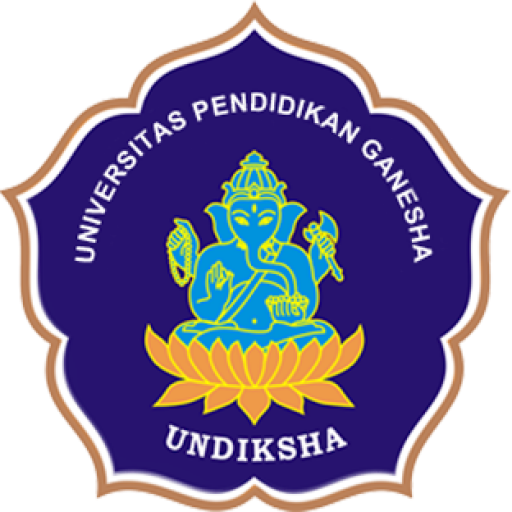 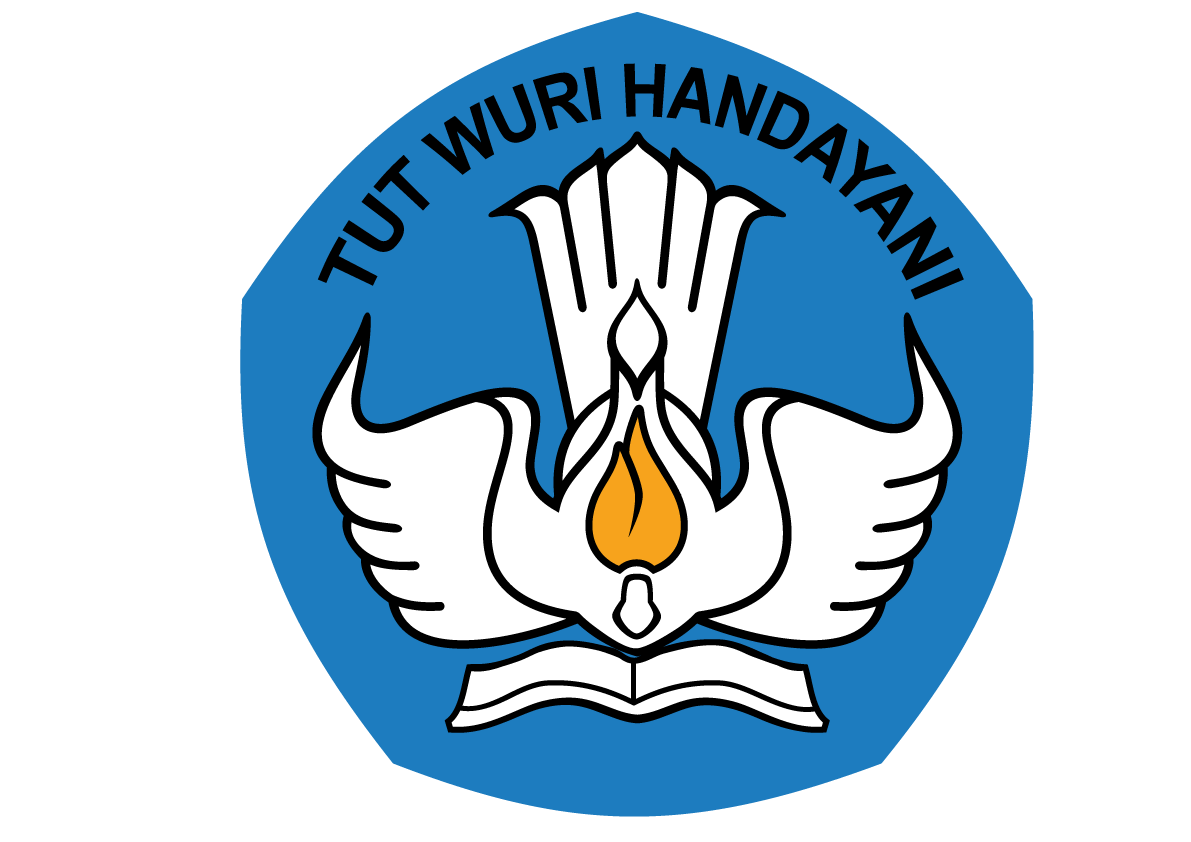 Contoh Distribusi Poisson
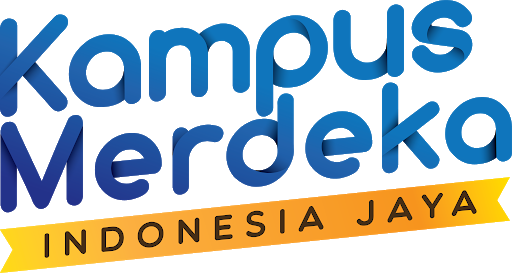 Diketahui rata-rata kecalakan lalulintas per bulan yang terjadi di sebuah persimpangan adalah 3 kecelakaan. Berapa probabilitas:

c) Paling sedikit 2 kecelakaan terjadi per bulan?
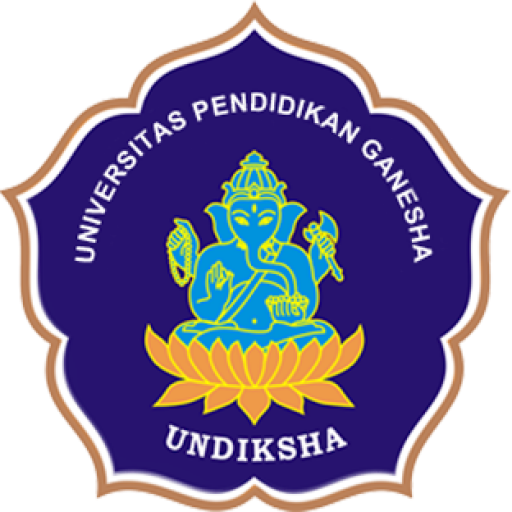 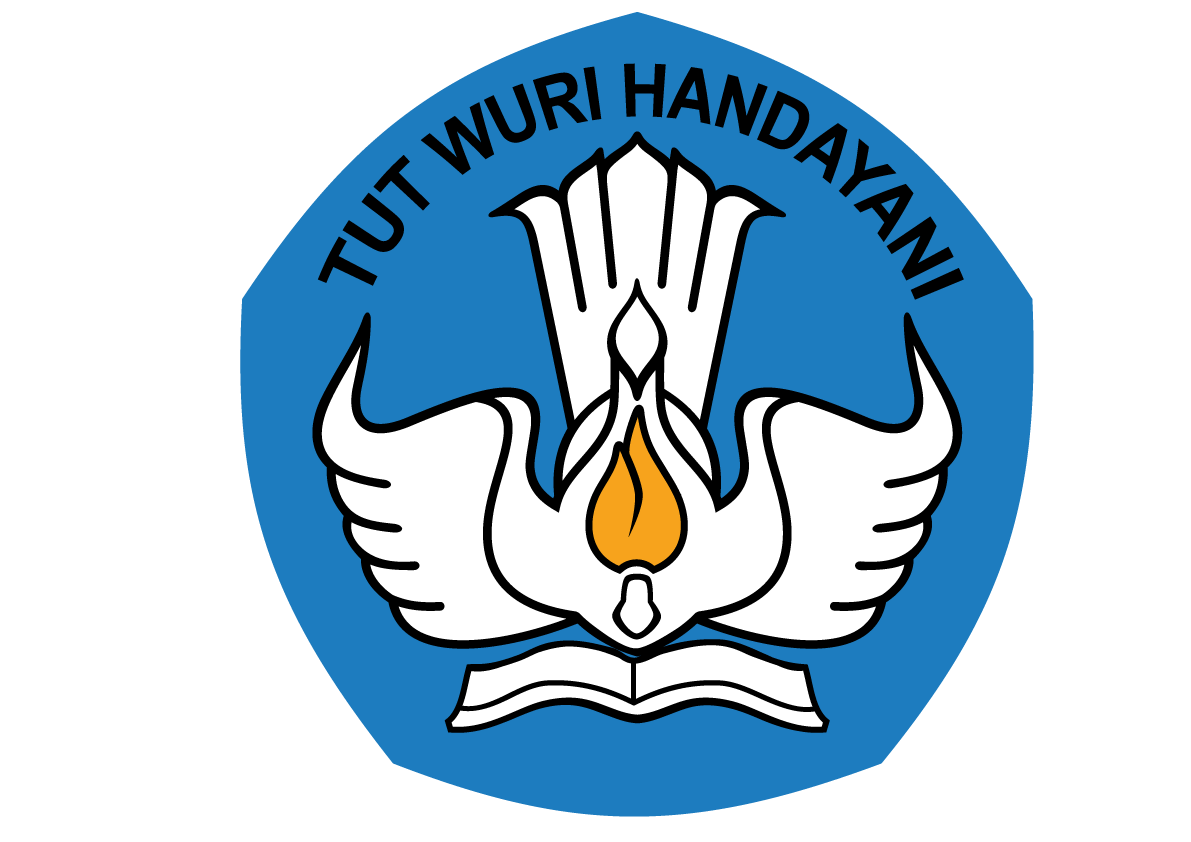 Contoh Distribusi Poisson
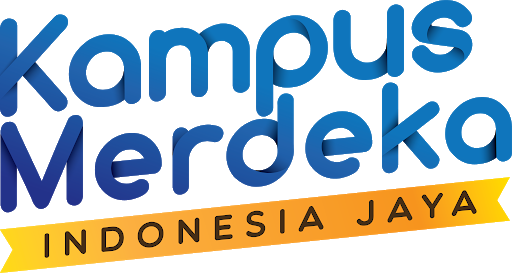